Overview of the PATENTSCOPE search system
Online
September  
2019
Sandrine Ammann
Marketing & Communications Officer
Raise your hand only if you can hear me otherwise please send me a message using the Questions box
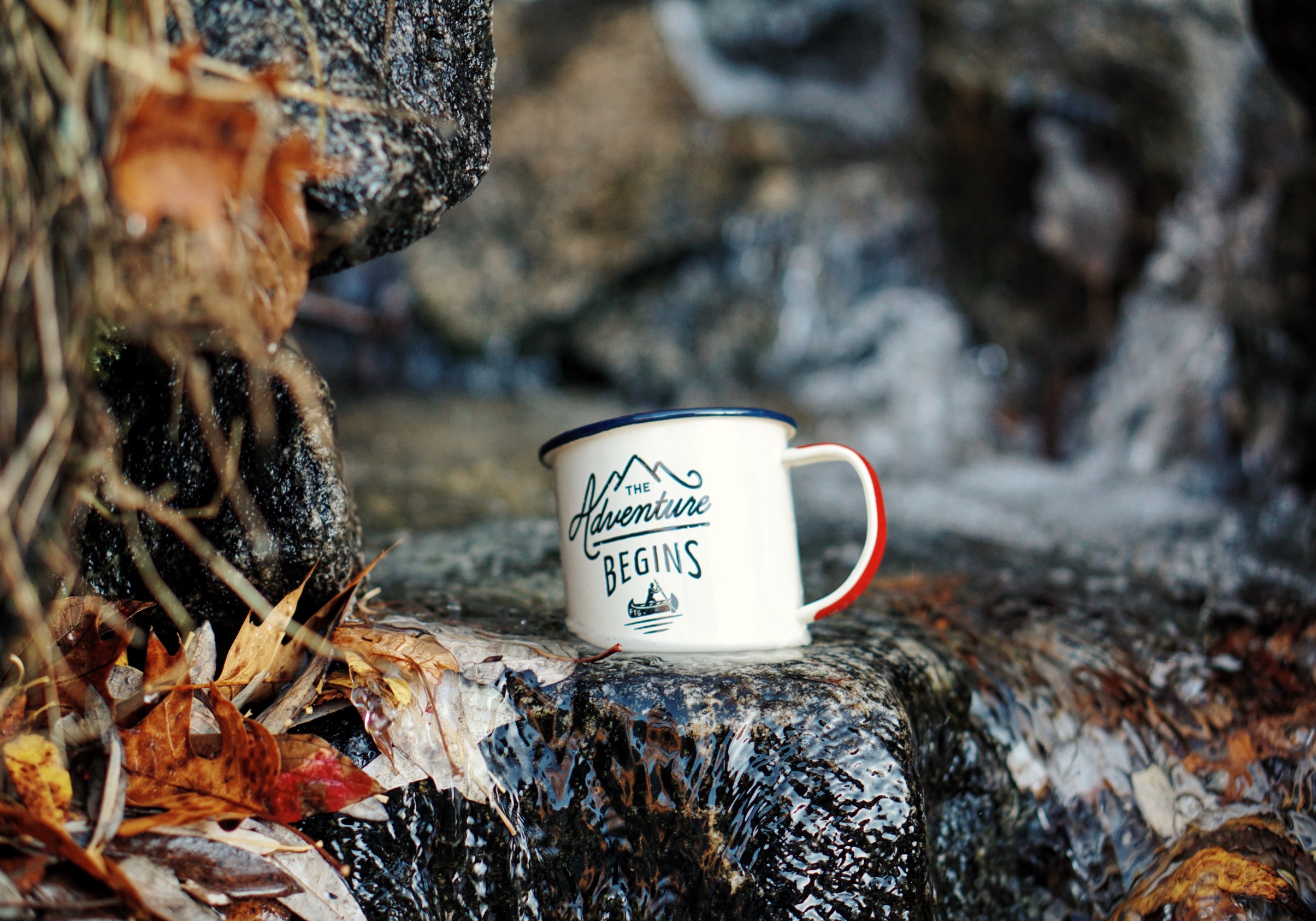 Questions/concerns
patentscope@wipo.int
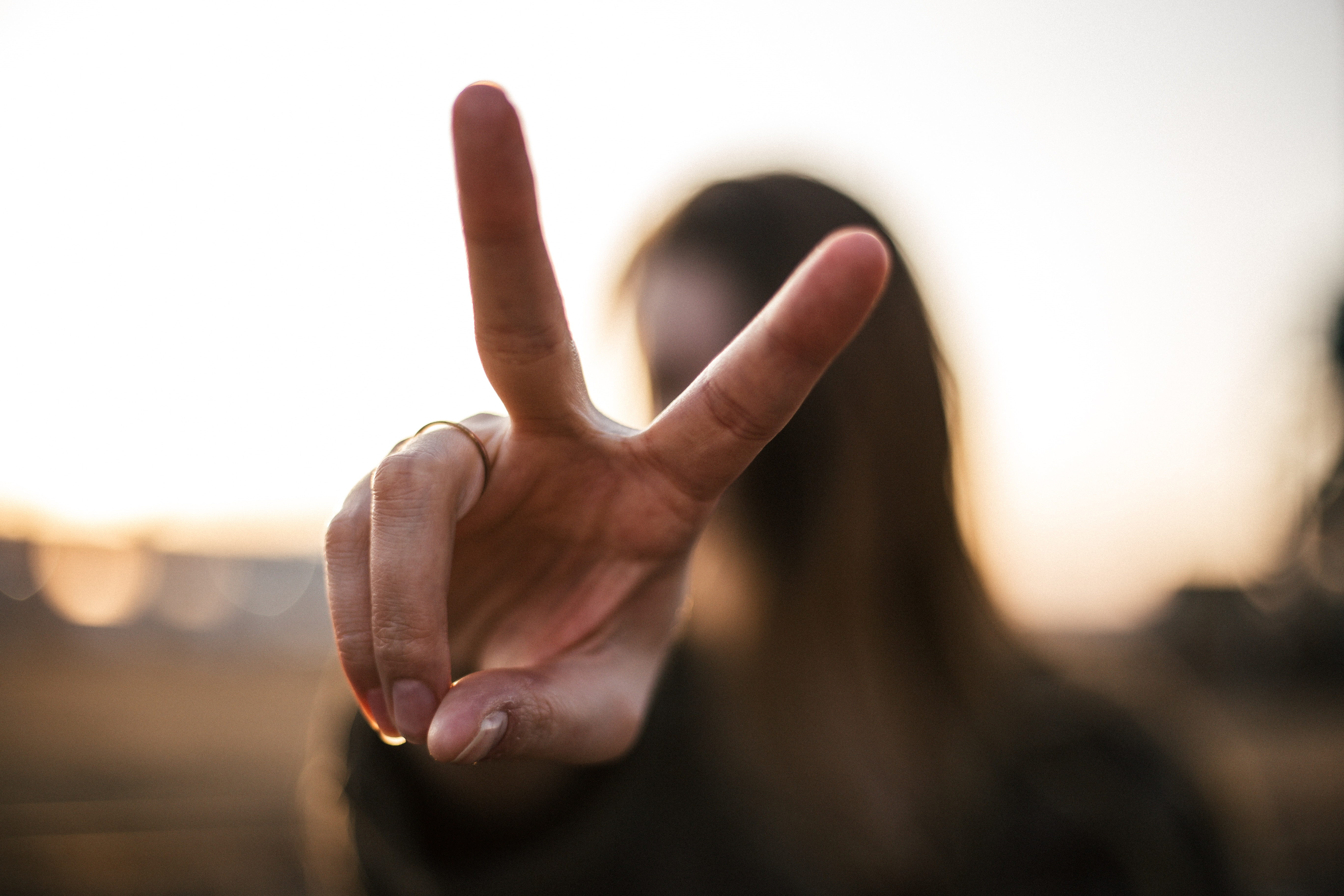 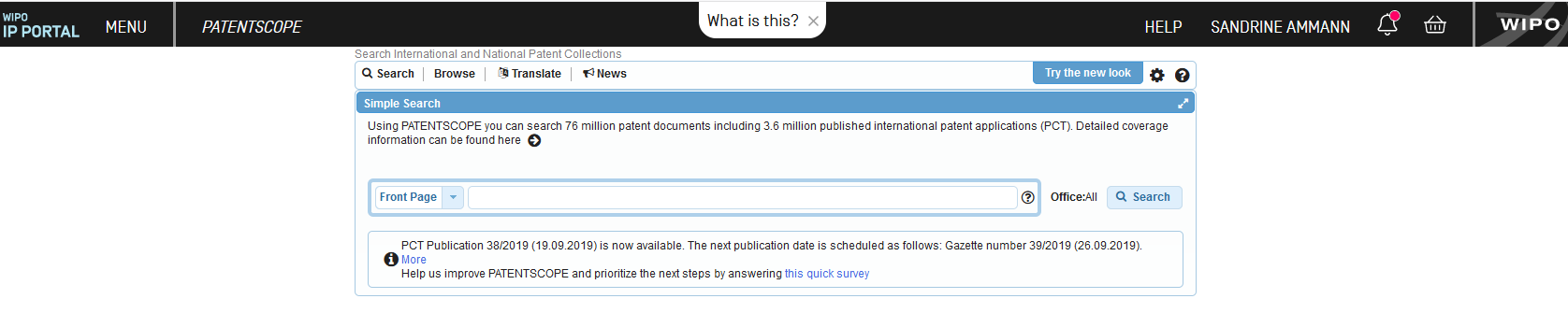 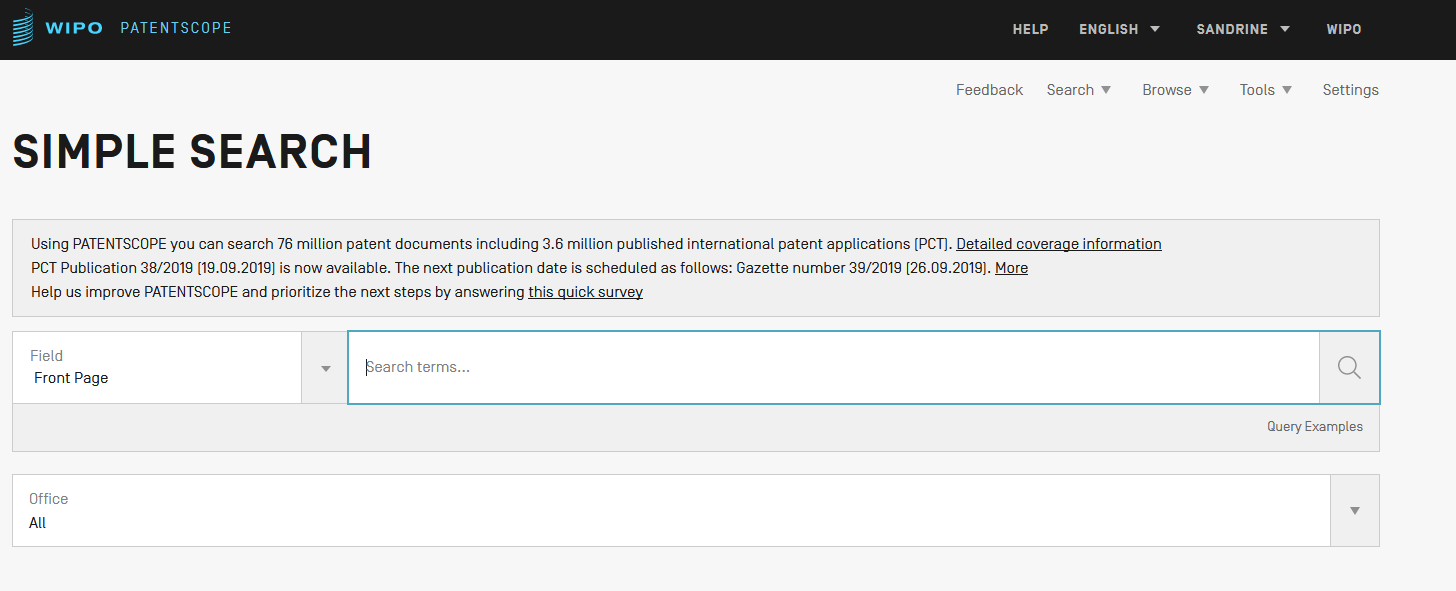 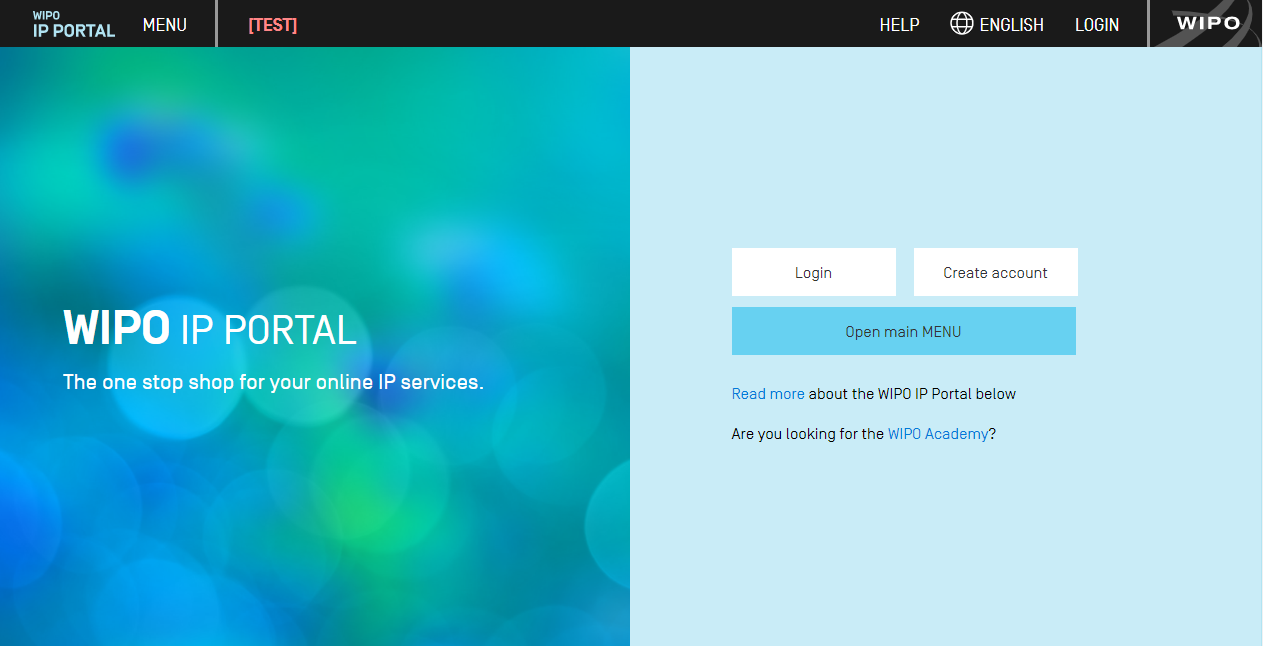 https://ipportal.wipo.int/
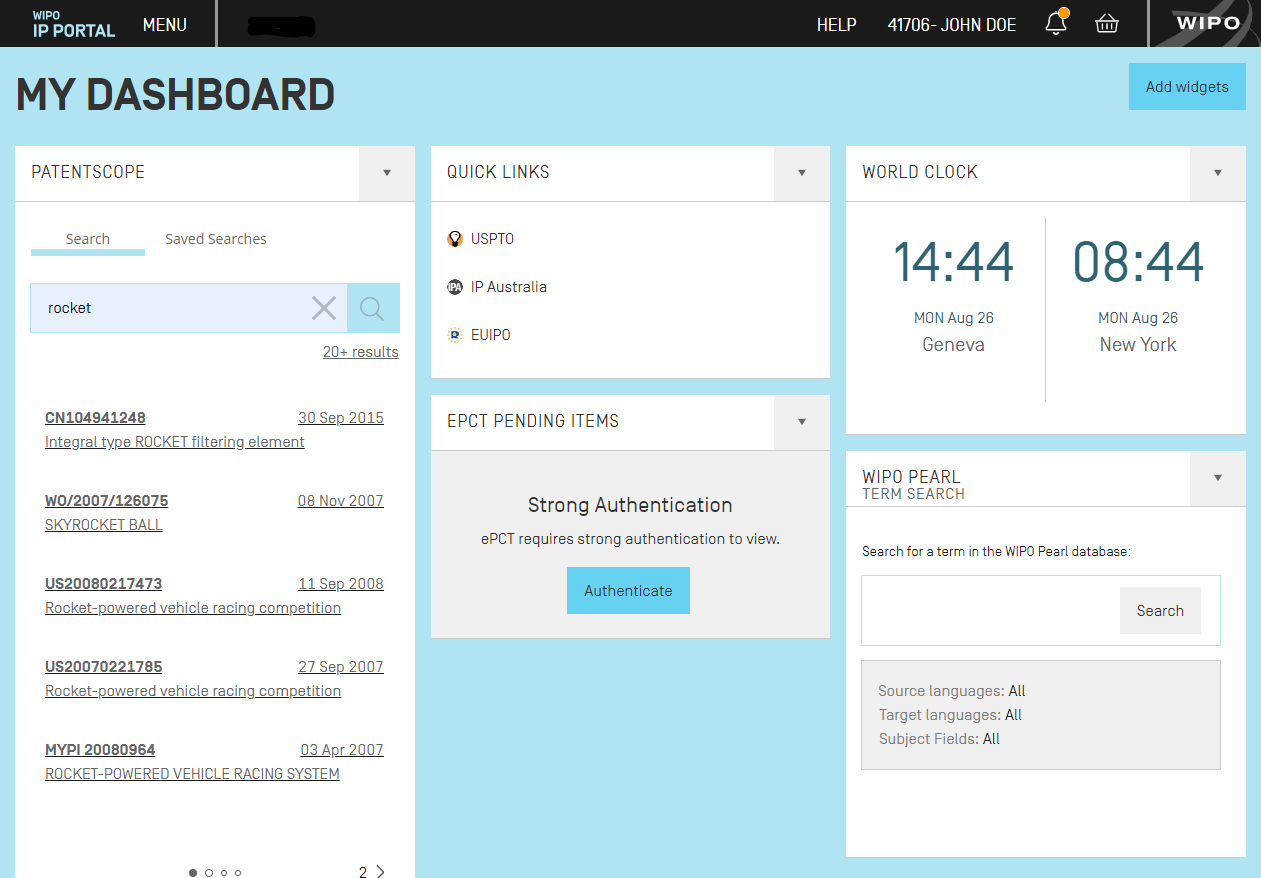 https://patentscope.wipo.int/beta
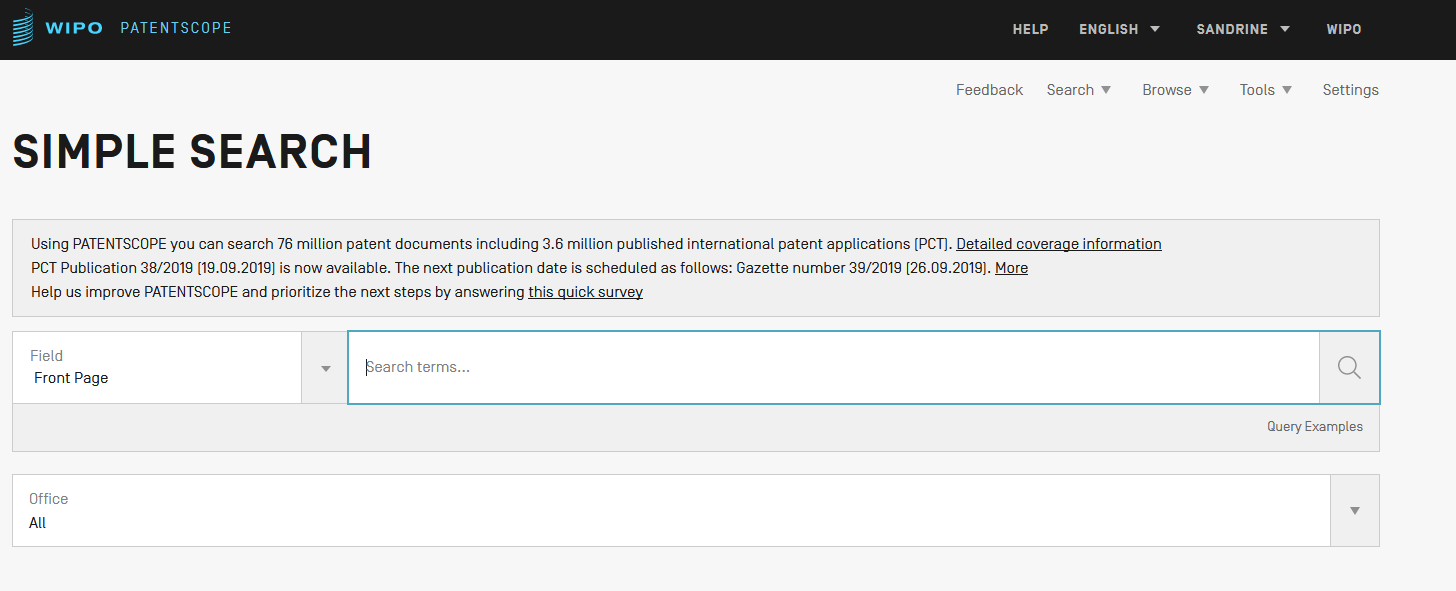 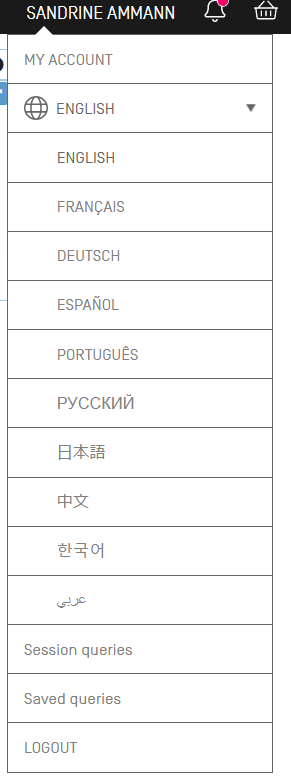 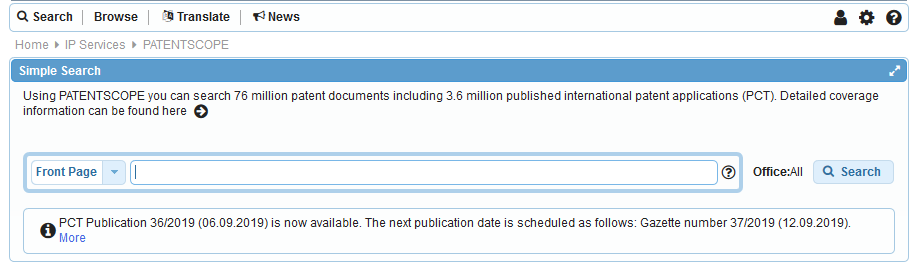 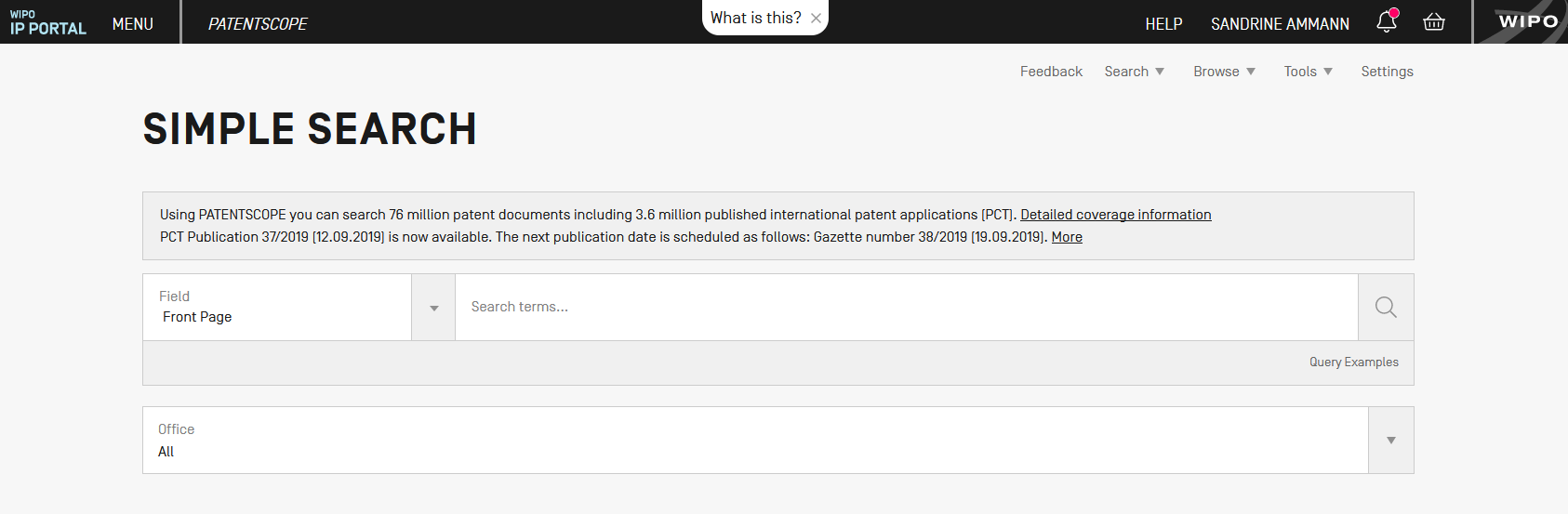 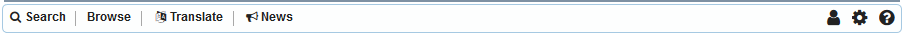 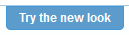 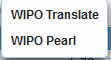 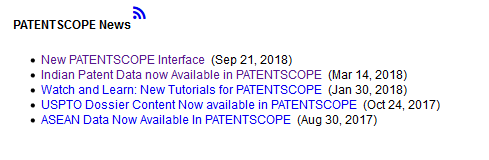 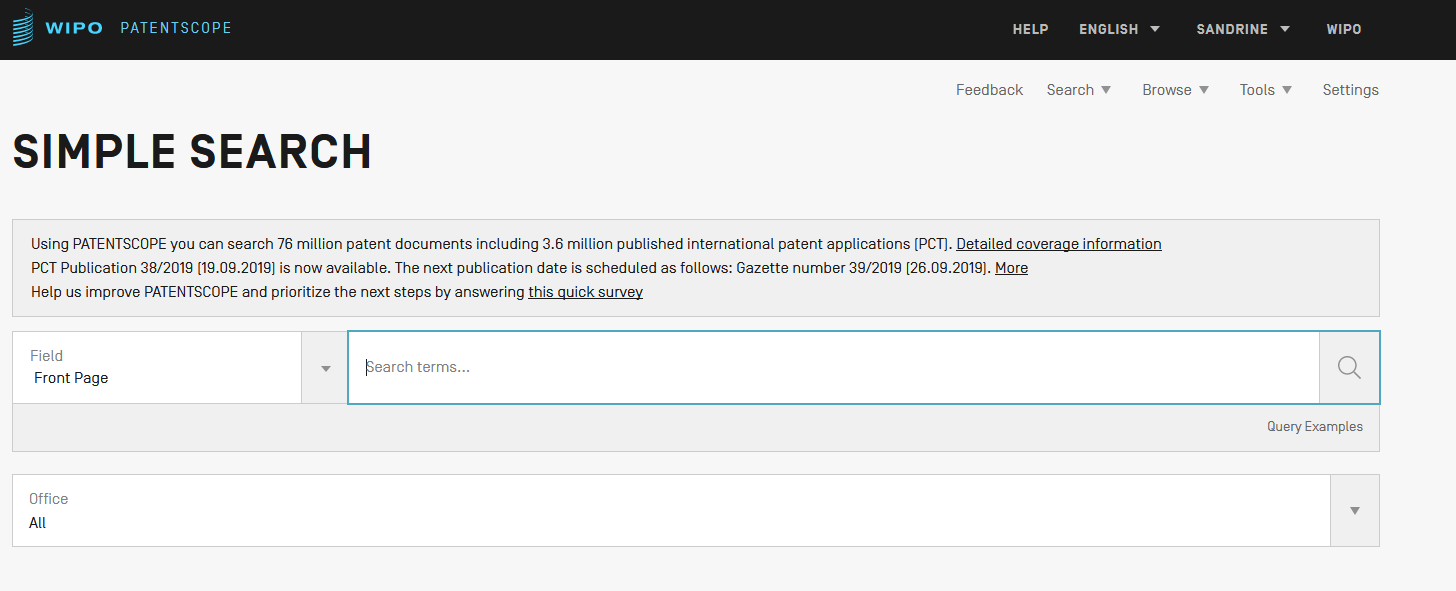 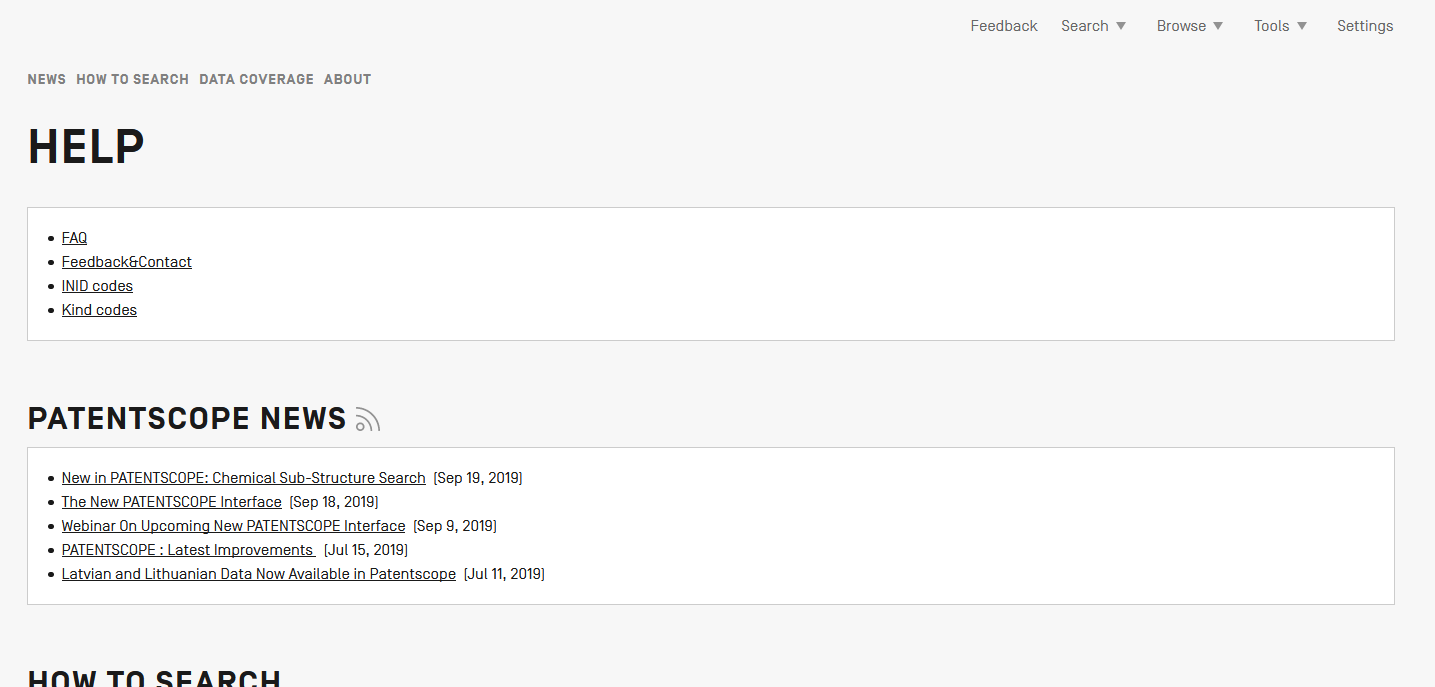 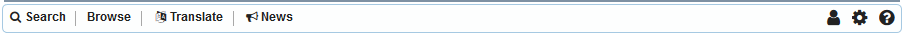 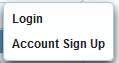 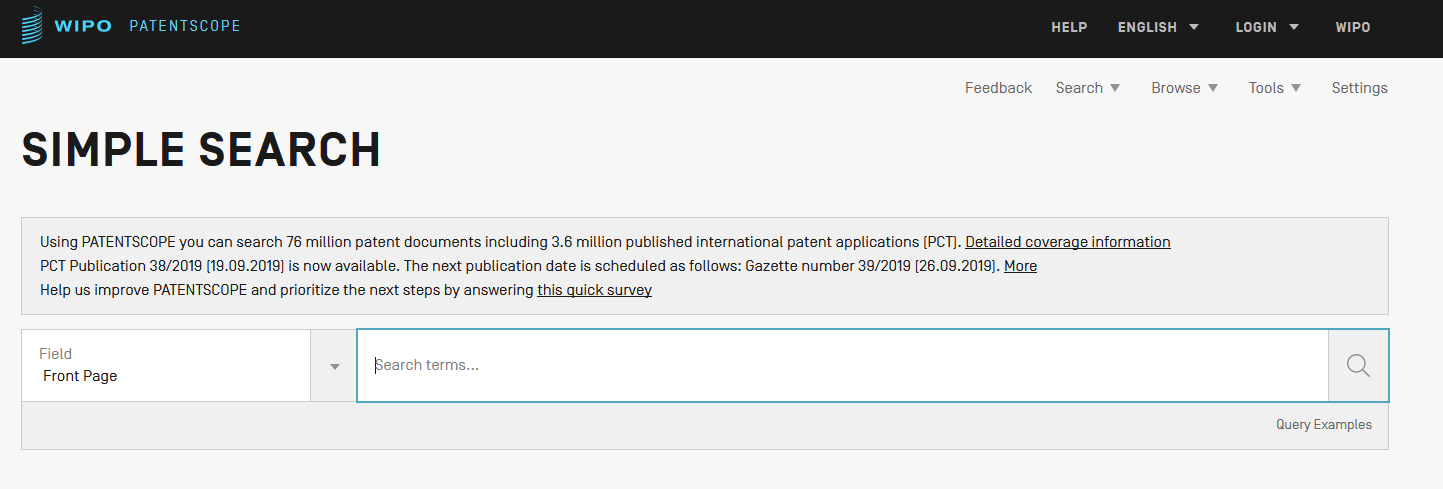 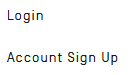 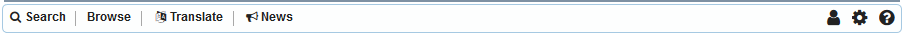 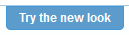 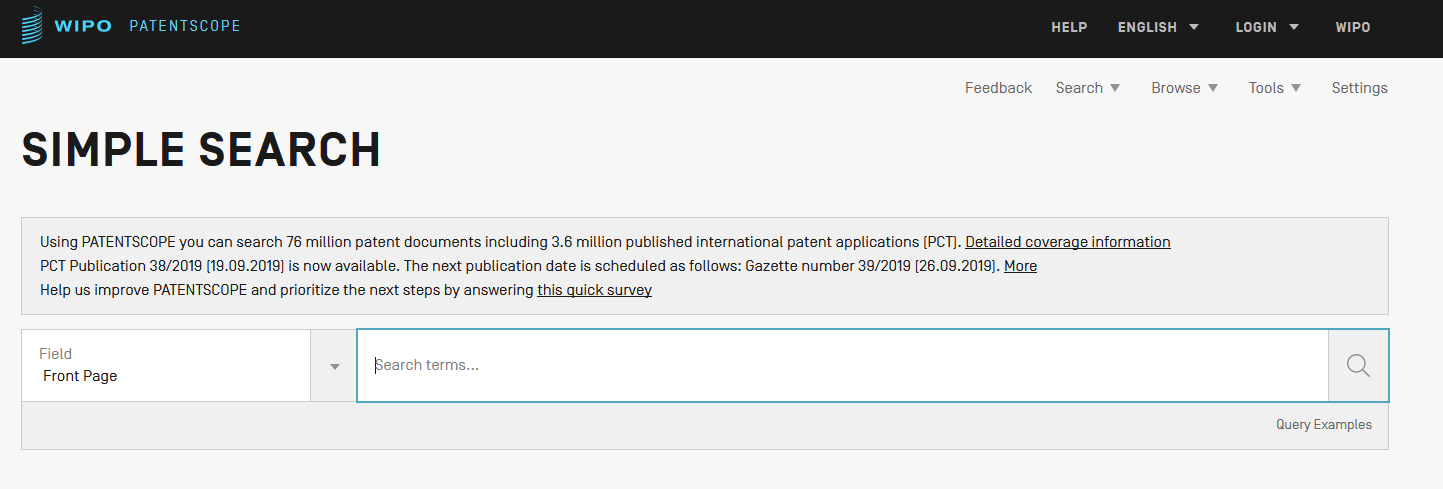 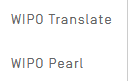 WIPO Translate
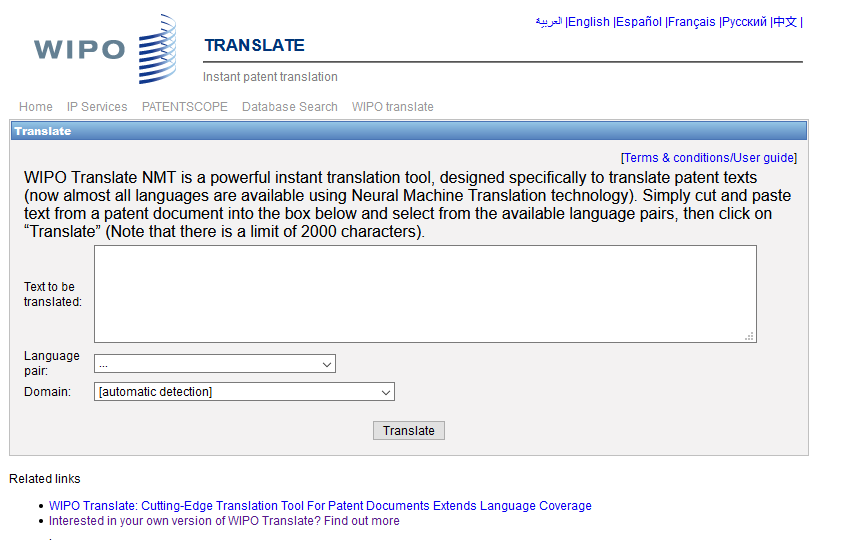 32 Technical domains from the IPC
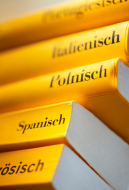 [ADMN]	Admin, Business, Management & Soc Sci
[AERO]	Aeronautics & Aerospace Engineering
[AGRI]	Agriculture, Fisheries & Forestry 
[AUDV]	Audio, Audiovisual, Image & Video Tech
[AUTO]	Automotive & Road Vehicle Engineering
[BLDG]	Civil Engineering & Building Construction
[CHEM]	Chemical & Materials Technology
[DATA]	Computer Sci, Telecom & Broadcasting
[ELEC]	Electrical Engineering & Electronics
[ENGY]	Energy, Fuels & Heat Transfer Eng
[ENVR]	Environmental & Safety Engineering
[FOOD]	Foods & Food Technology
[GENR]	Generalities, Language, Media & Info Sci
[HOME]	Home Contents & Household Maintenance
[HORO]	Precision Mechanics, Jewelry & Horology
[MANU]	Manufacturing & Materials Handling Tech
[MARI]		Marine Engineering 
[MEAS]		Standards, Units, Metrology & Testing
[MECH]		Mechanical Engineering
[MEDI]		Medical Technology 
[METL]		Metallurgy
[MILI]		Military Technology
[MINE]		Mining, Oil & Gas Extraction & Minerals
[NANO]		Nano Technology
[PACK]		Packaging & Distribution of Goods
[PRNT]		Printing & Paper
[RAIL]		Railway Engineering
[SCIE]		Optical Engineering
[SPRT]		Sports, Leisure, Tourism & Hospitality
[TEXT]		Textile & Clothing Industries
[TRAN]		Transportation
Language pairs
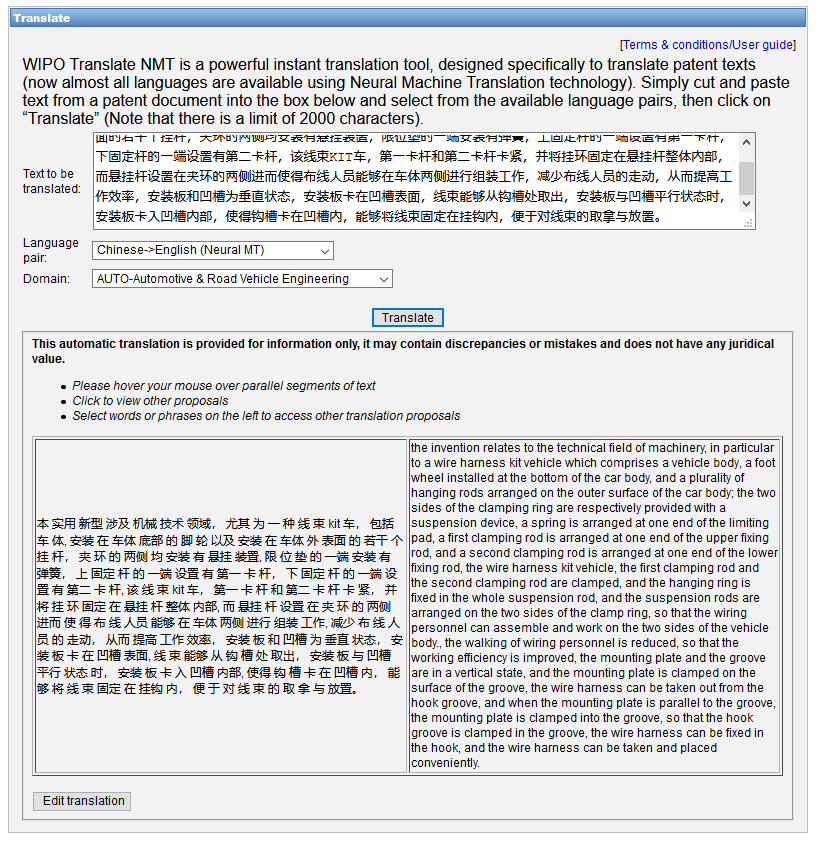 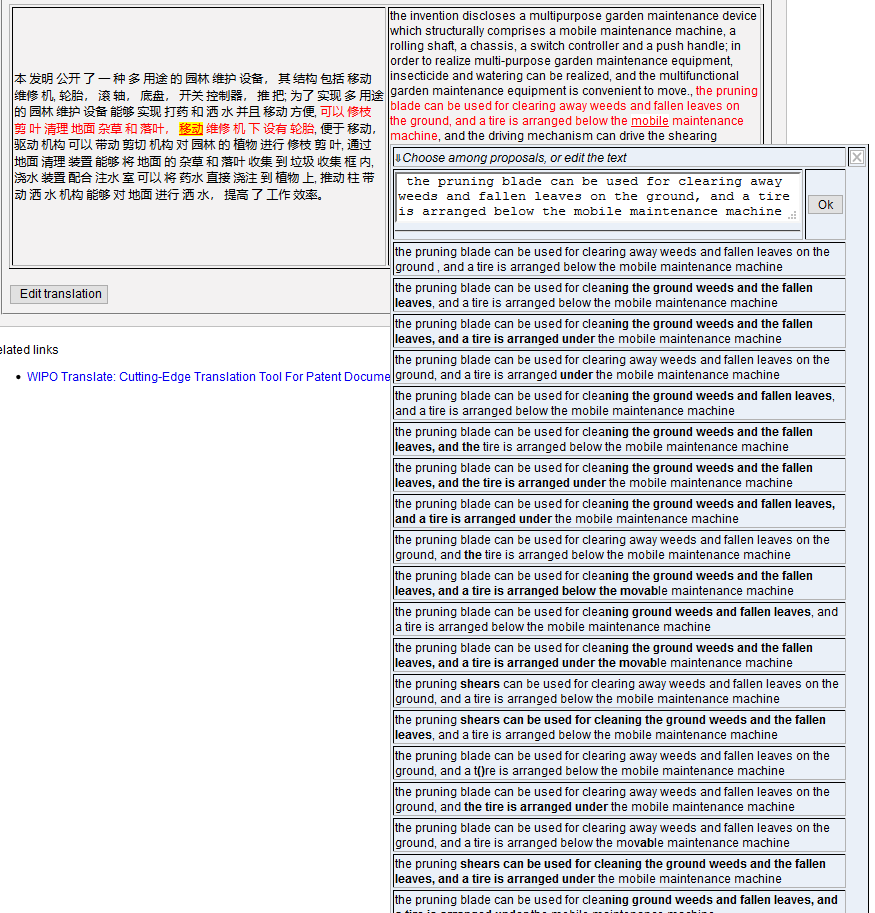 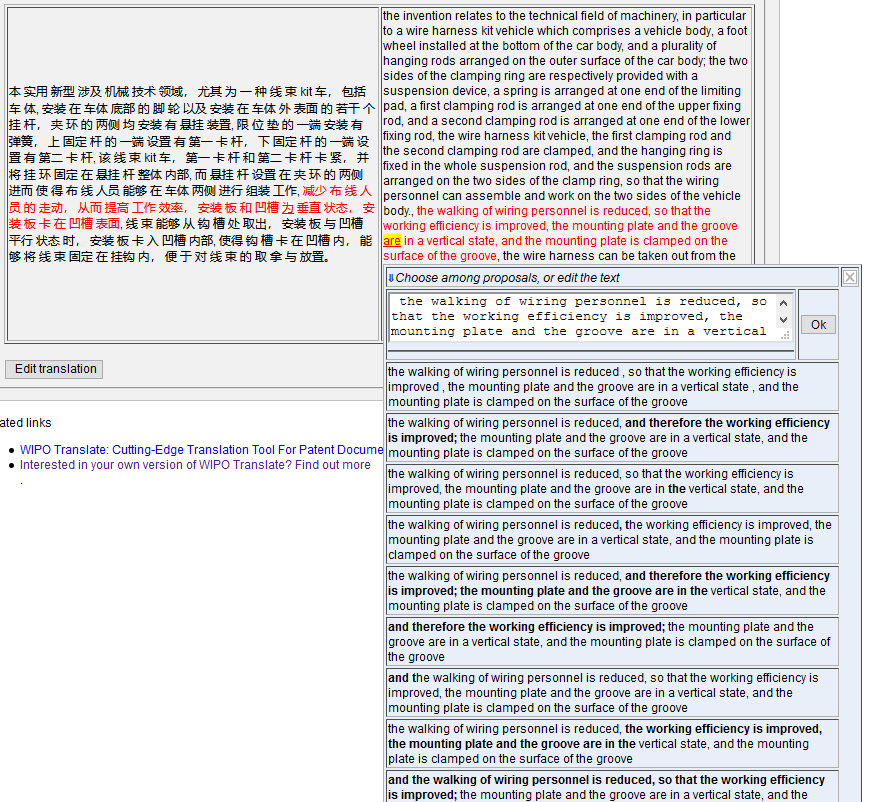 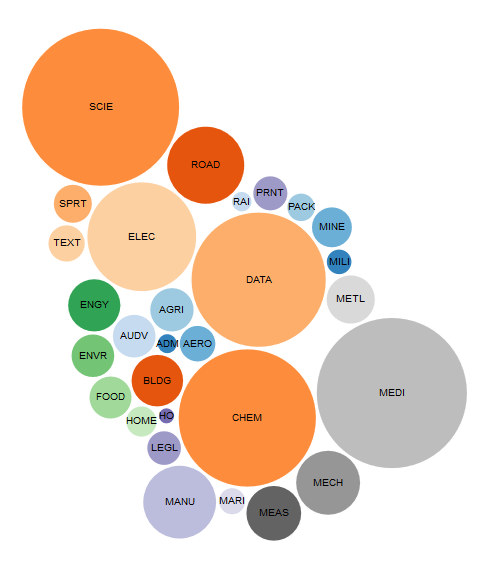 WIPO Pearl
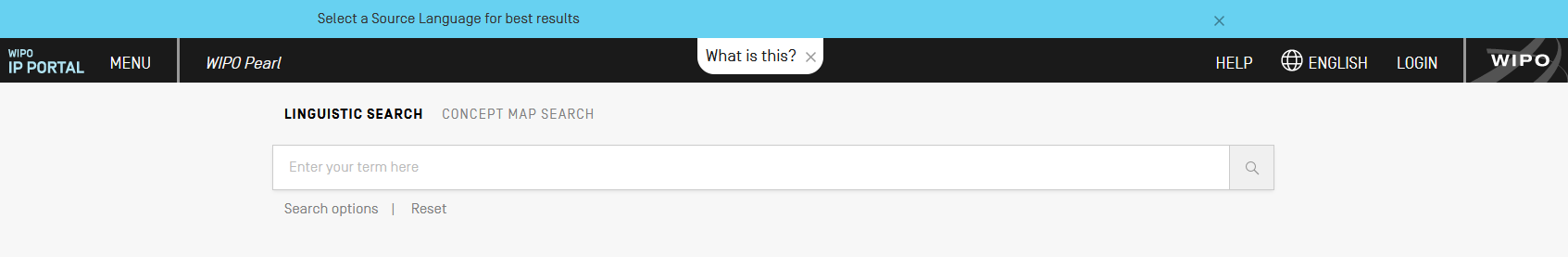 WIPO Pearl
WIPO’s online terminology database

18’000 concepts, 180’000 terms
10 languages

Contents validated by WIPO language experts and terminologists
Example: microchip
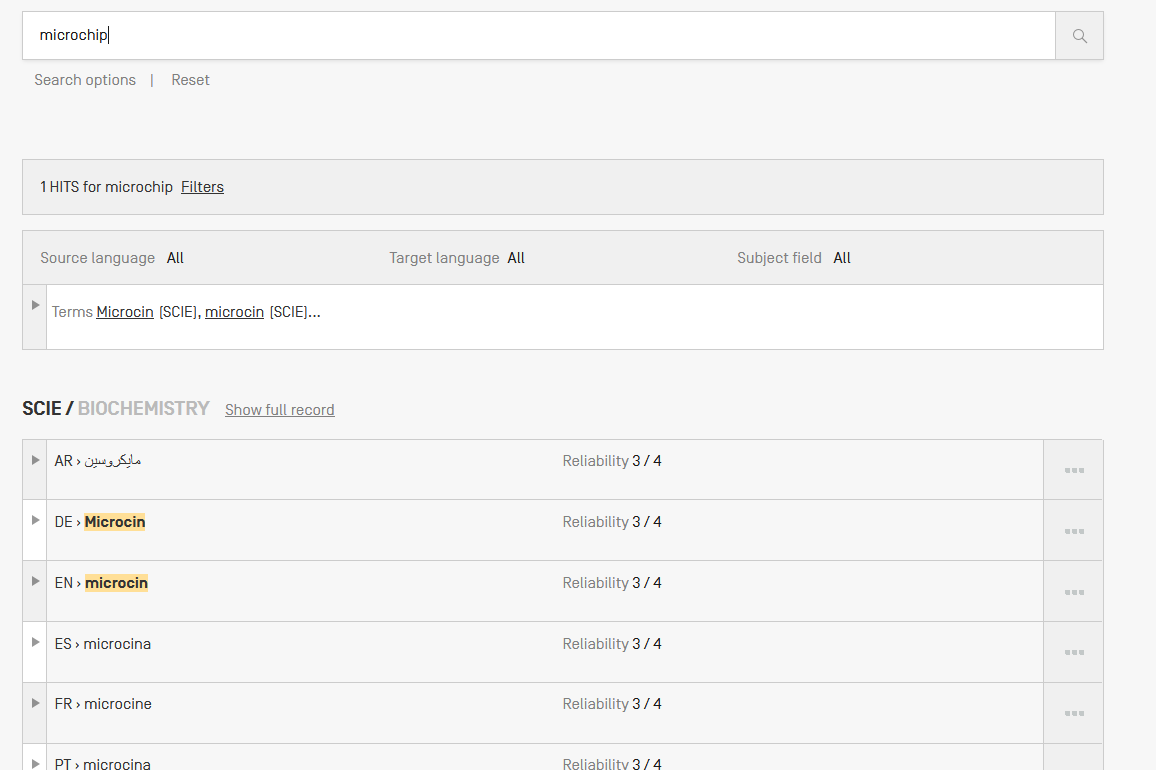 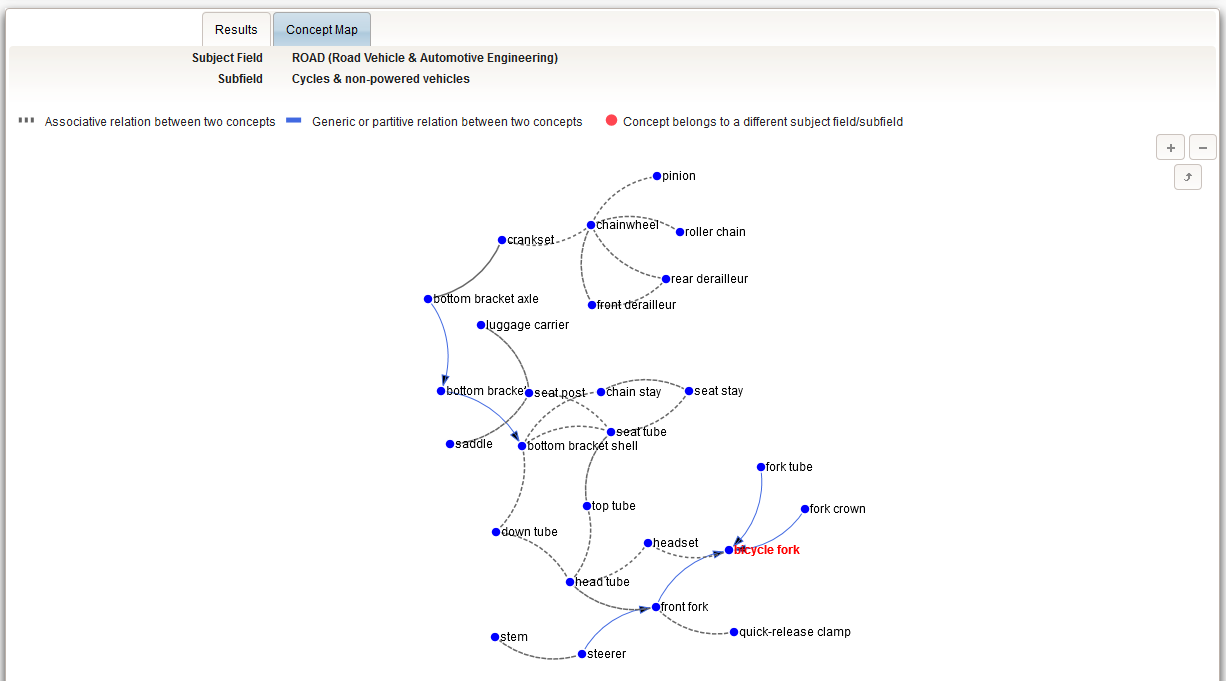 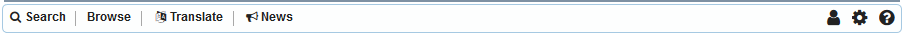 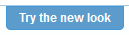 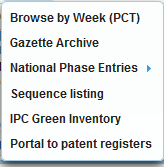 Weekly PCT publication
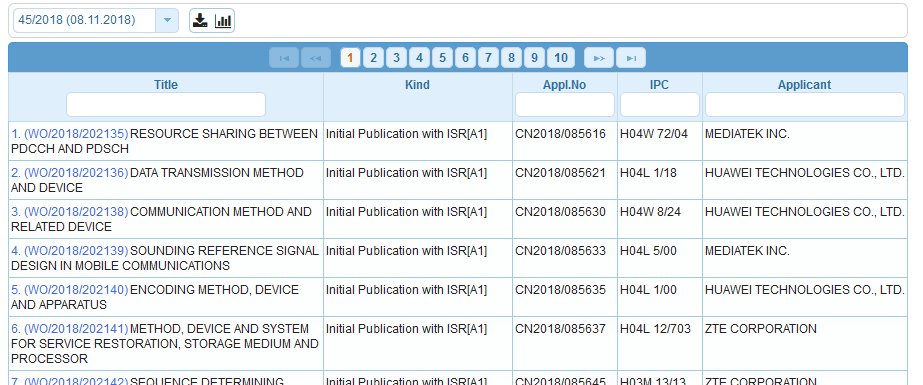 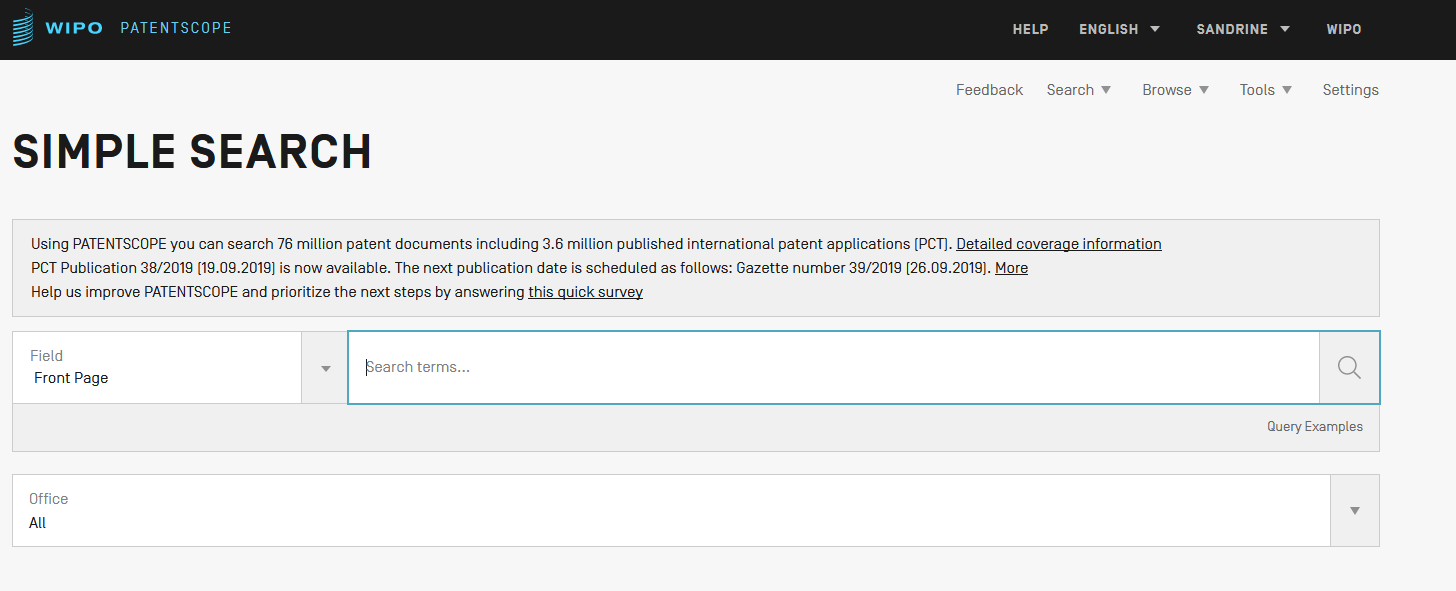 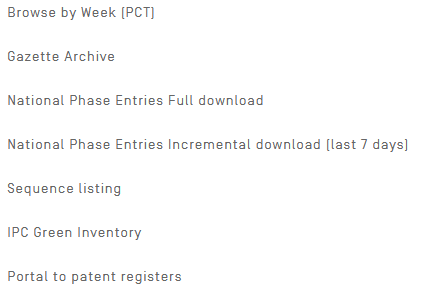 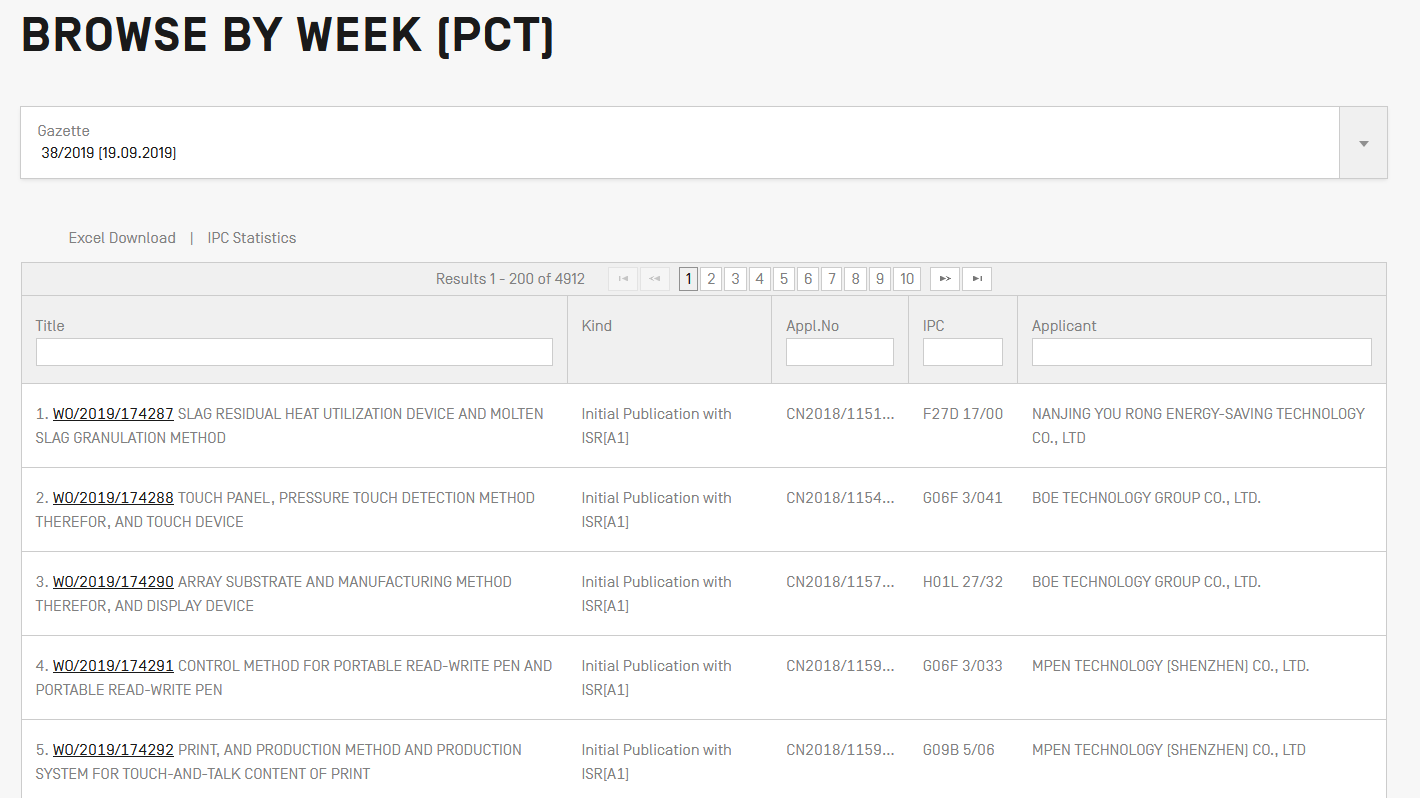 IPC Statistics
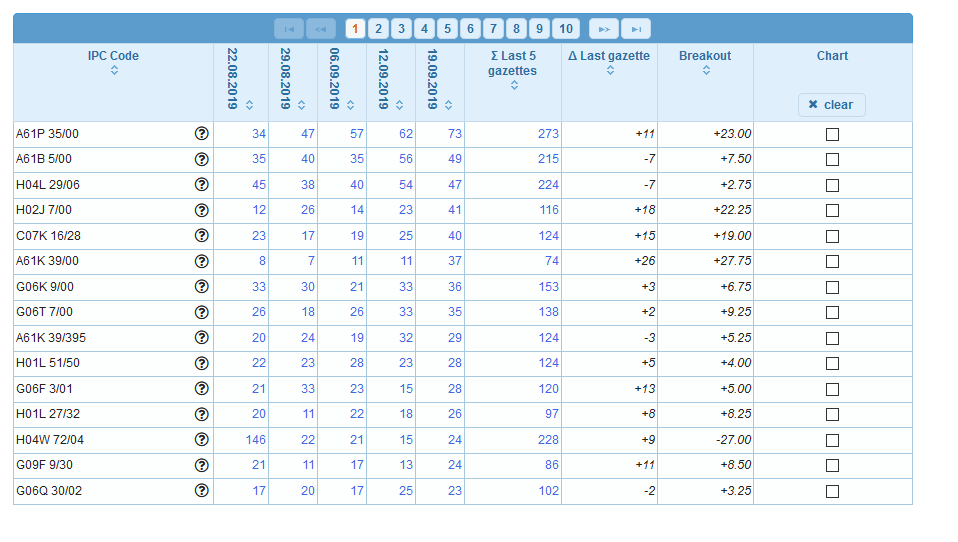 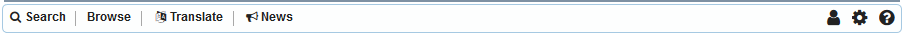 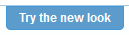 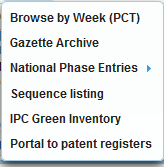 Gazette Archive
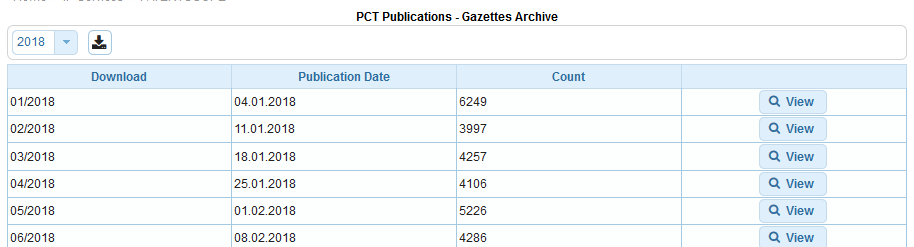 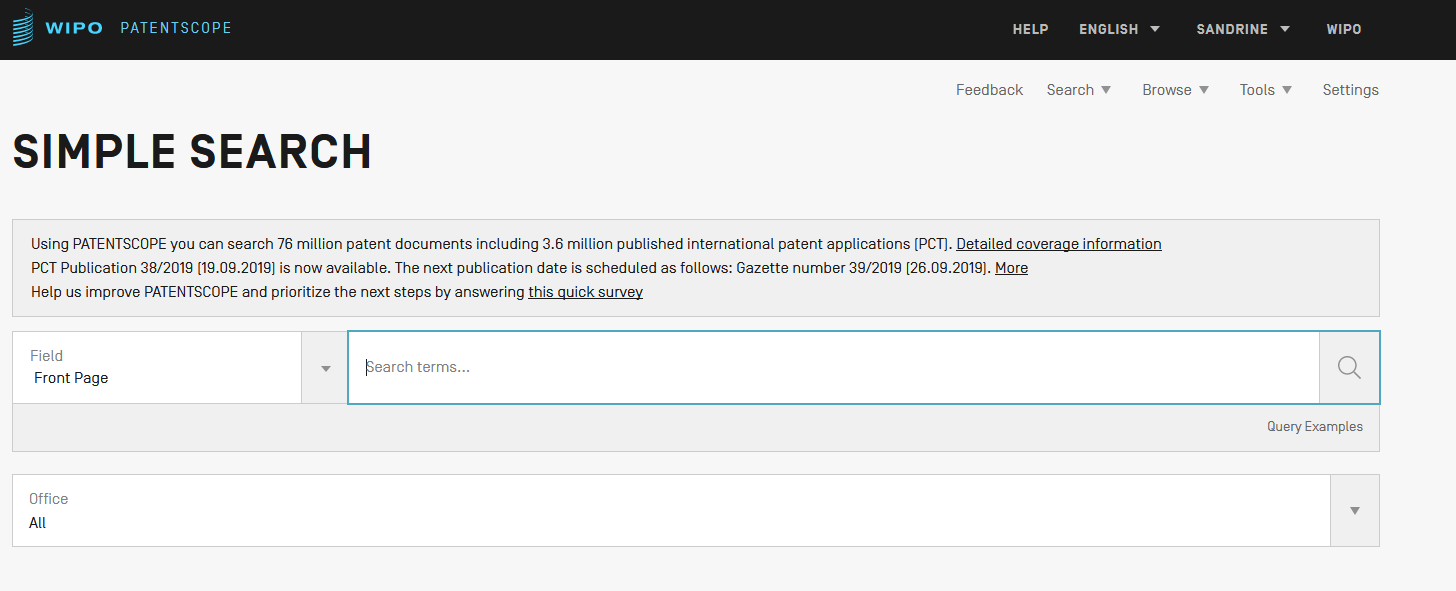 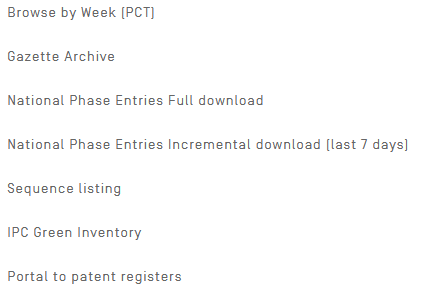 Gazette Archive
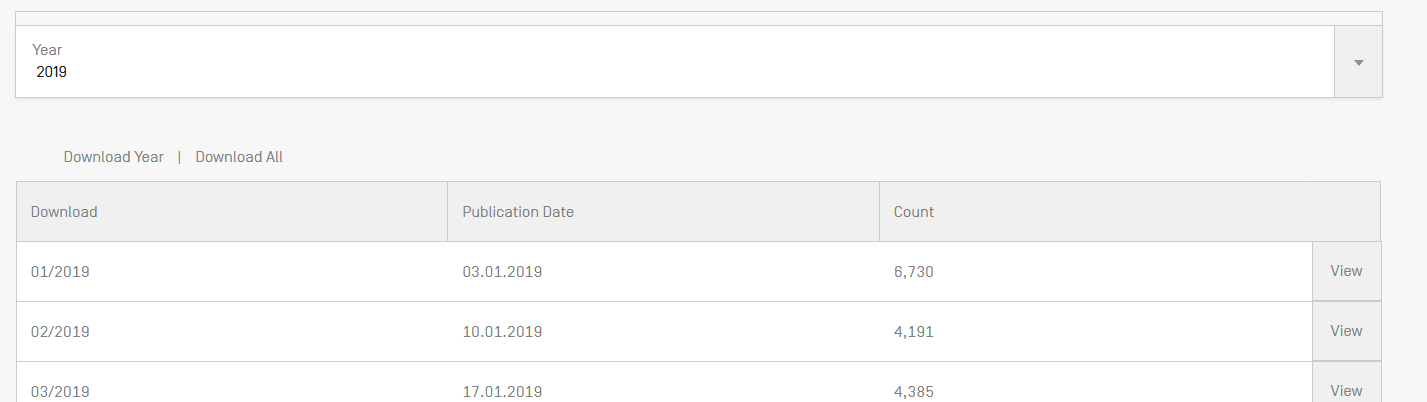 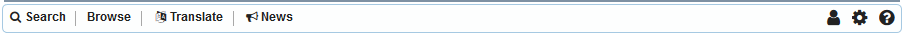 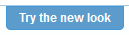 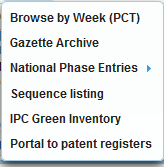 National Phase Entries
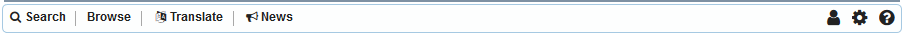 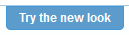 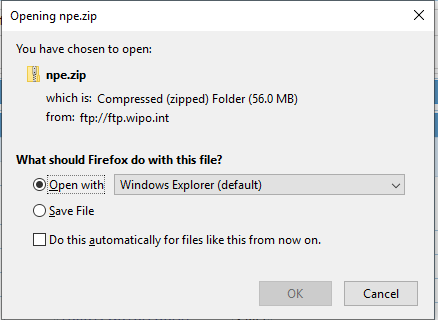 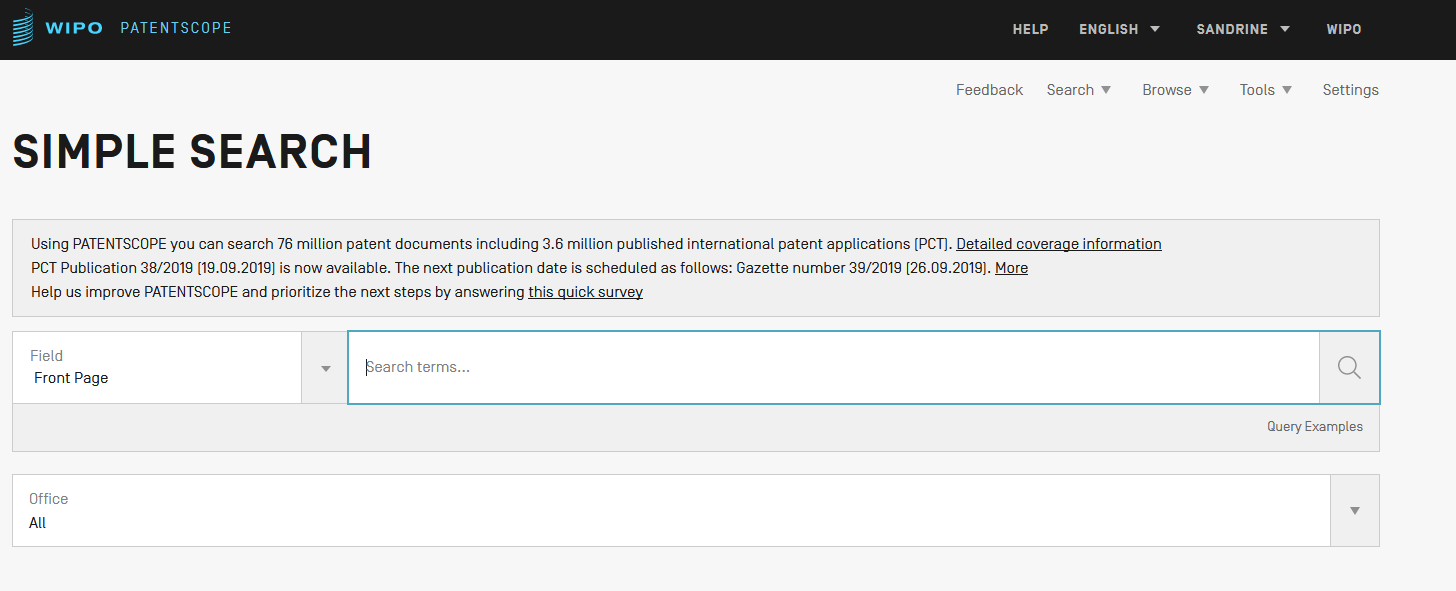 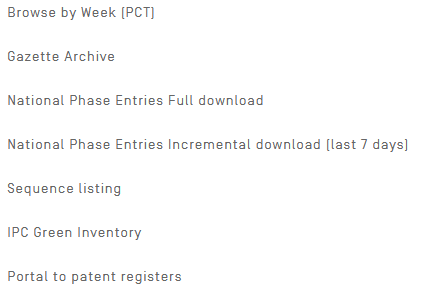 National Phase Entries
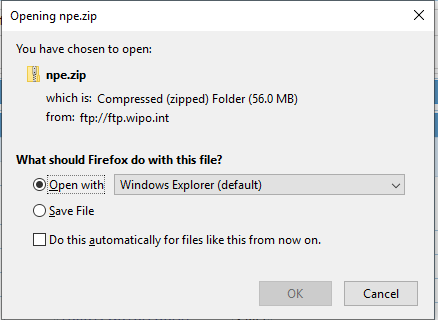 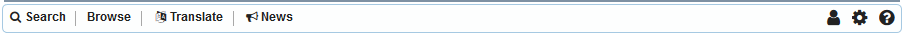 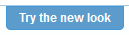 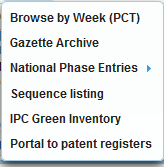 Sequence Listing
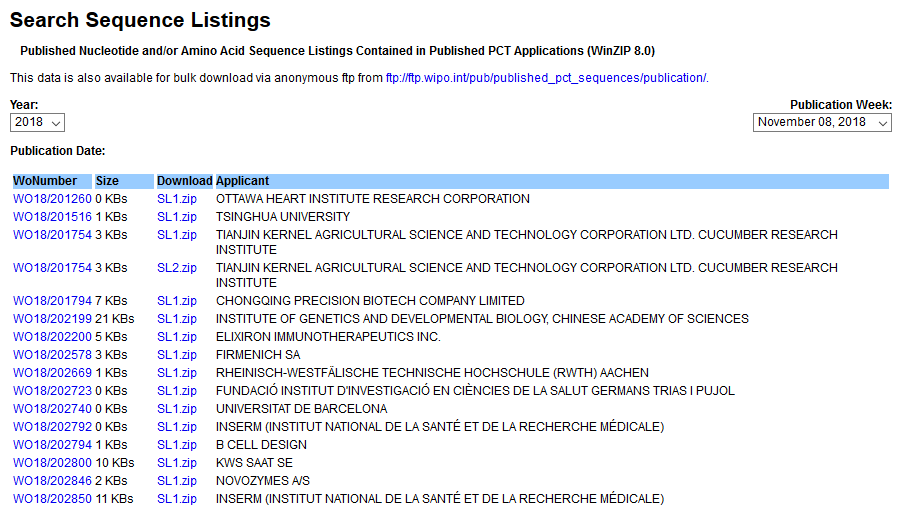 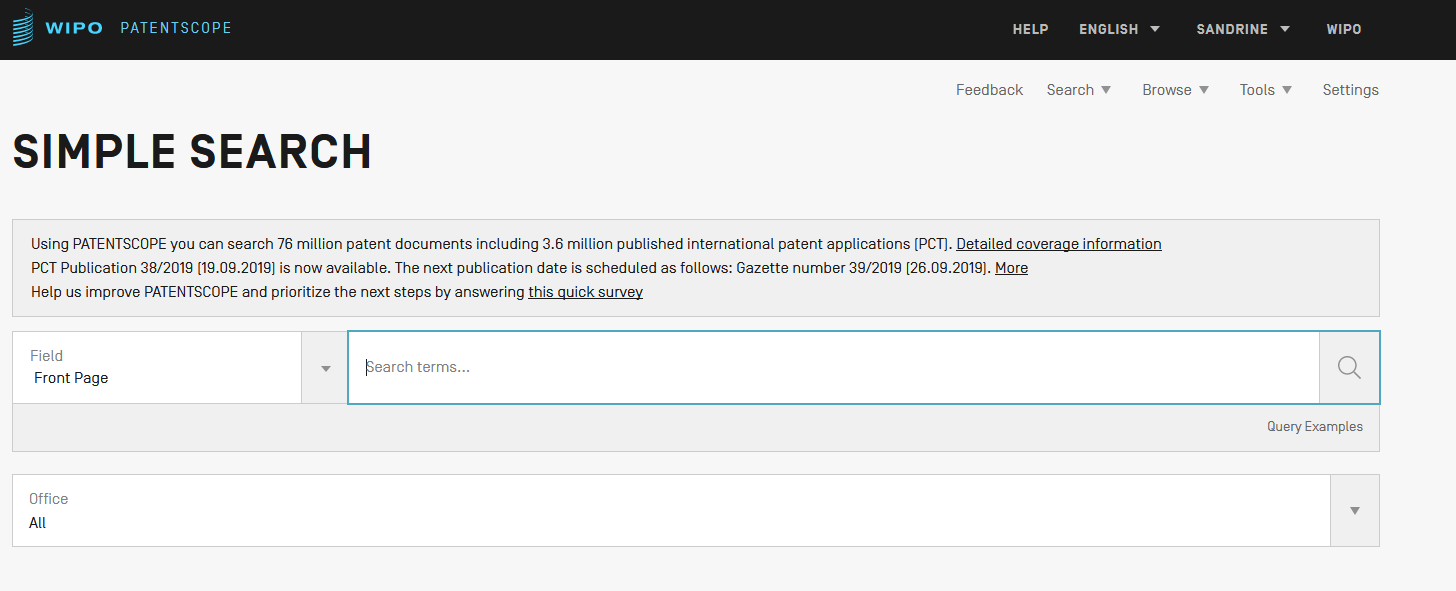 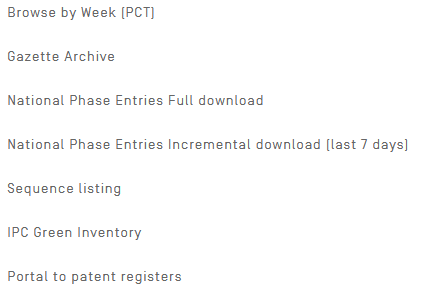 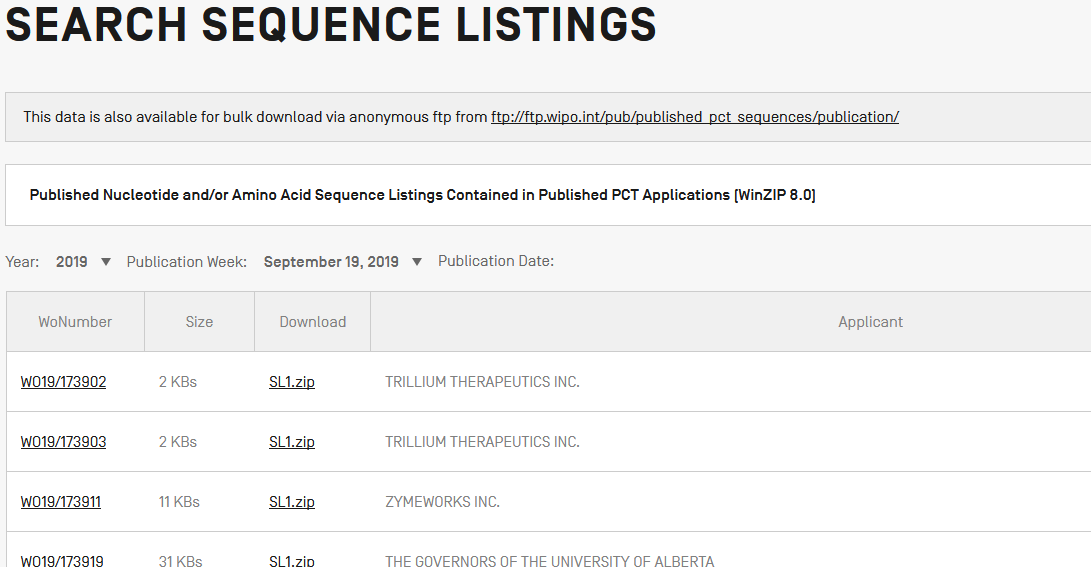 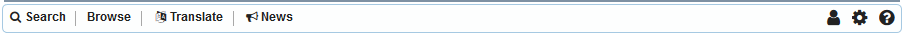 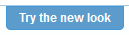 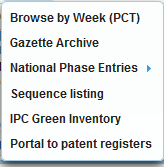 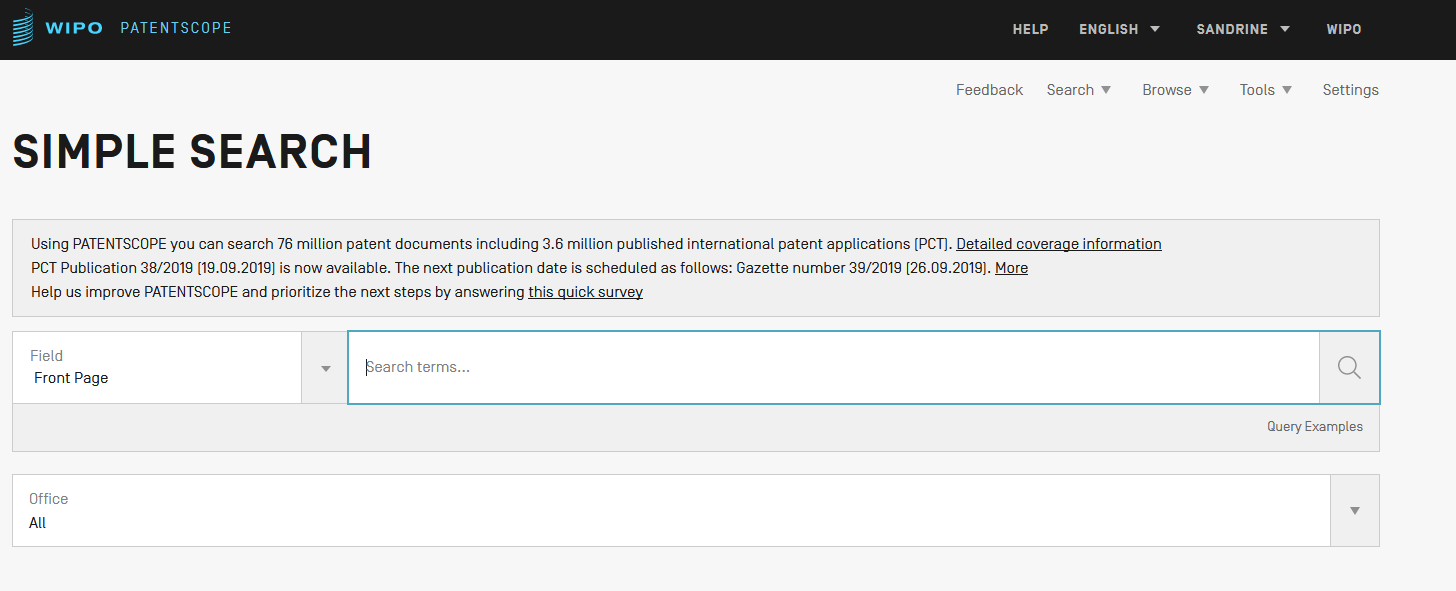 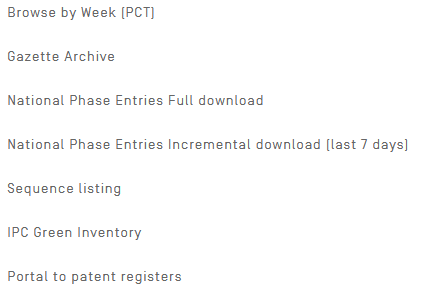 IPC Green Inventory
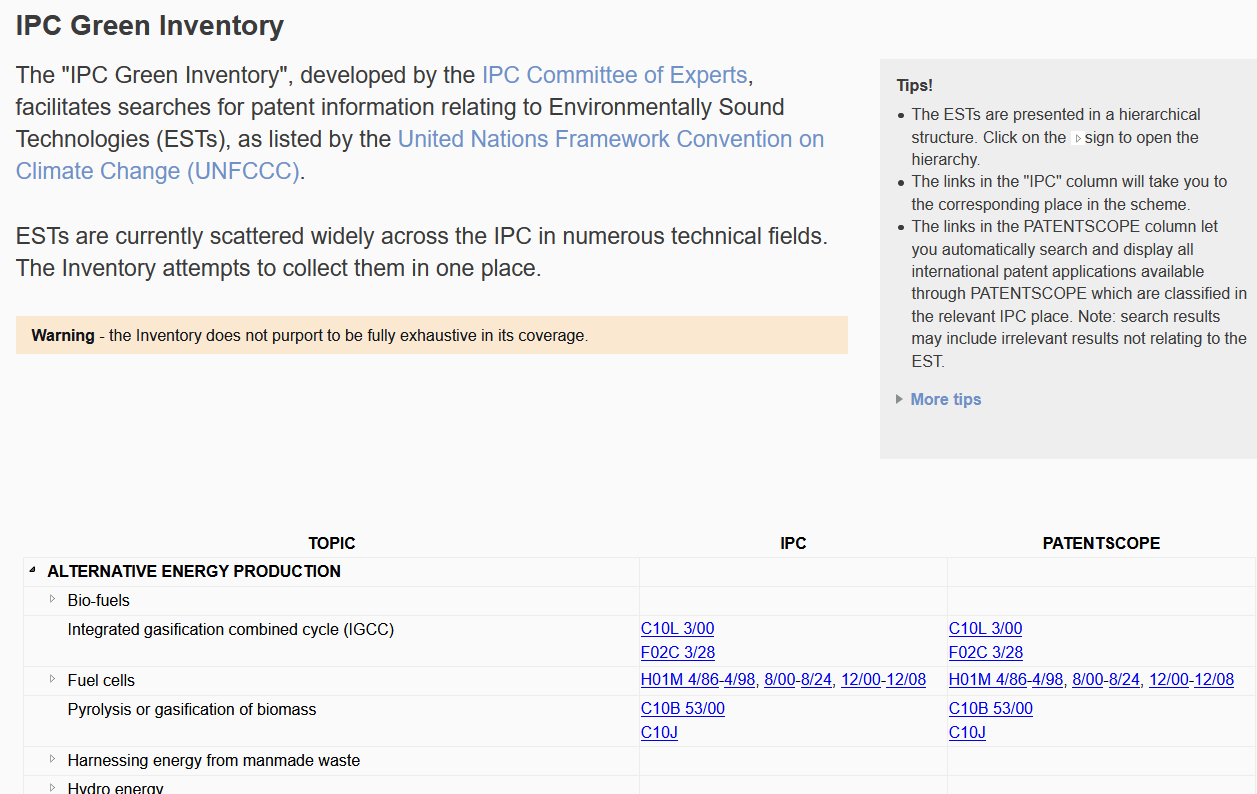 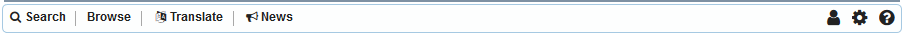 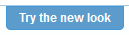 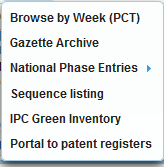 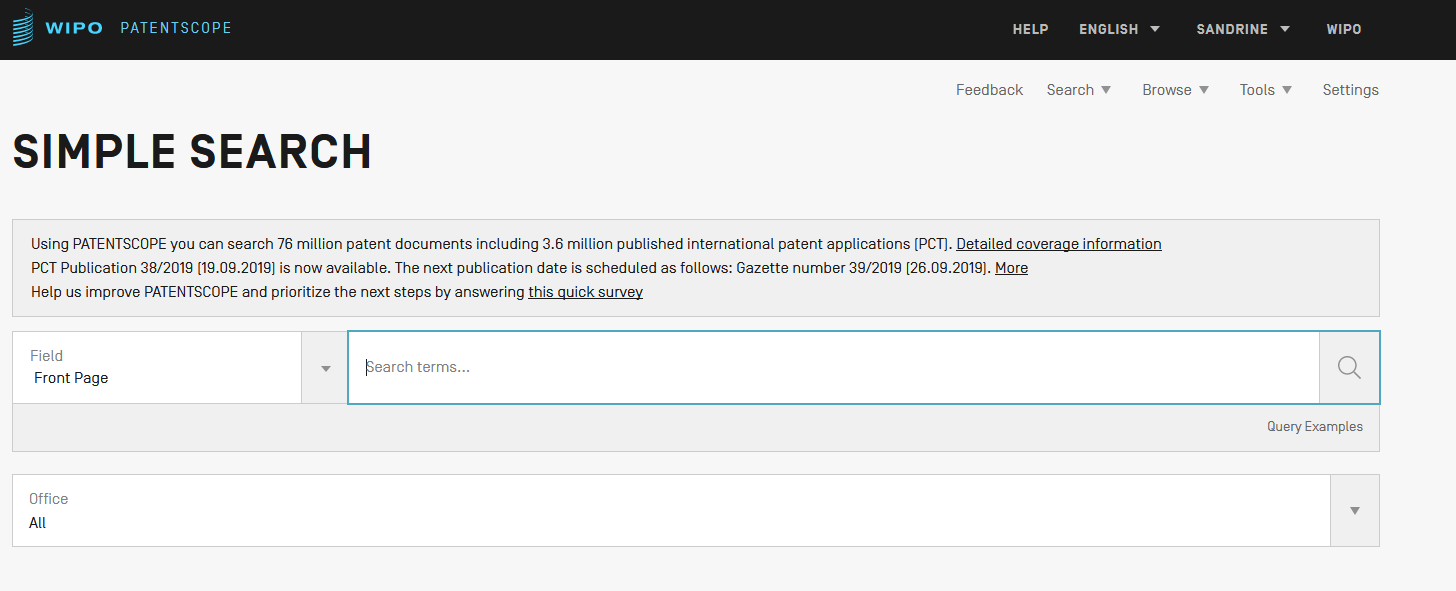 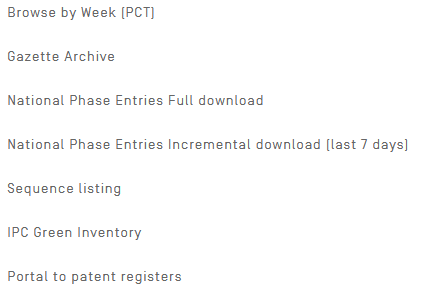 Portal to patent registers
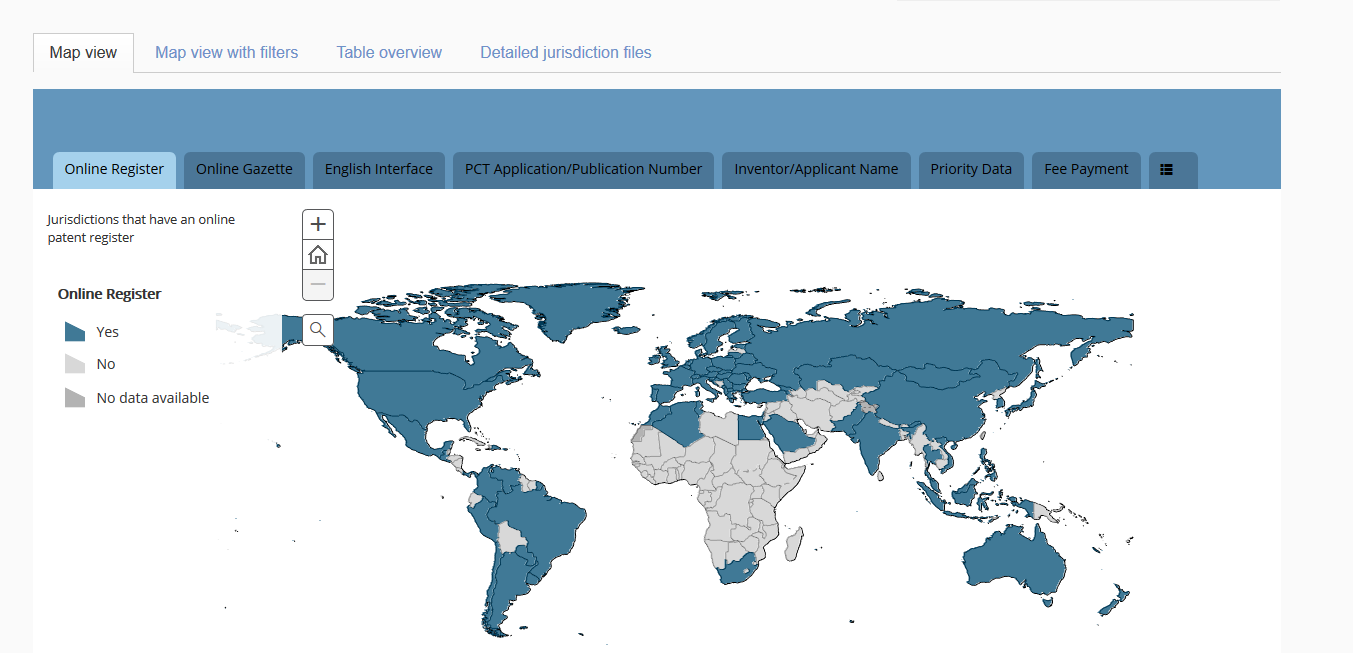 Searches
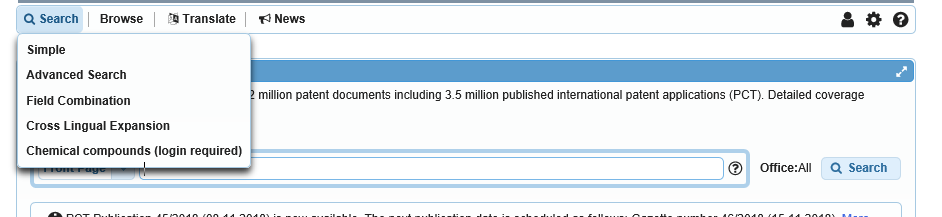 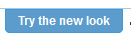 Searches
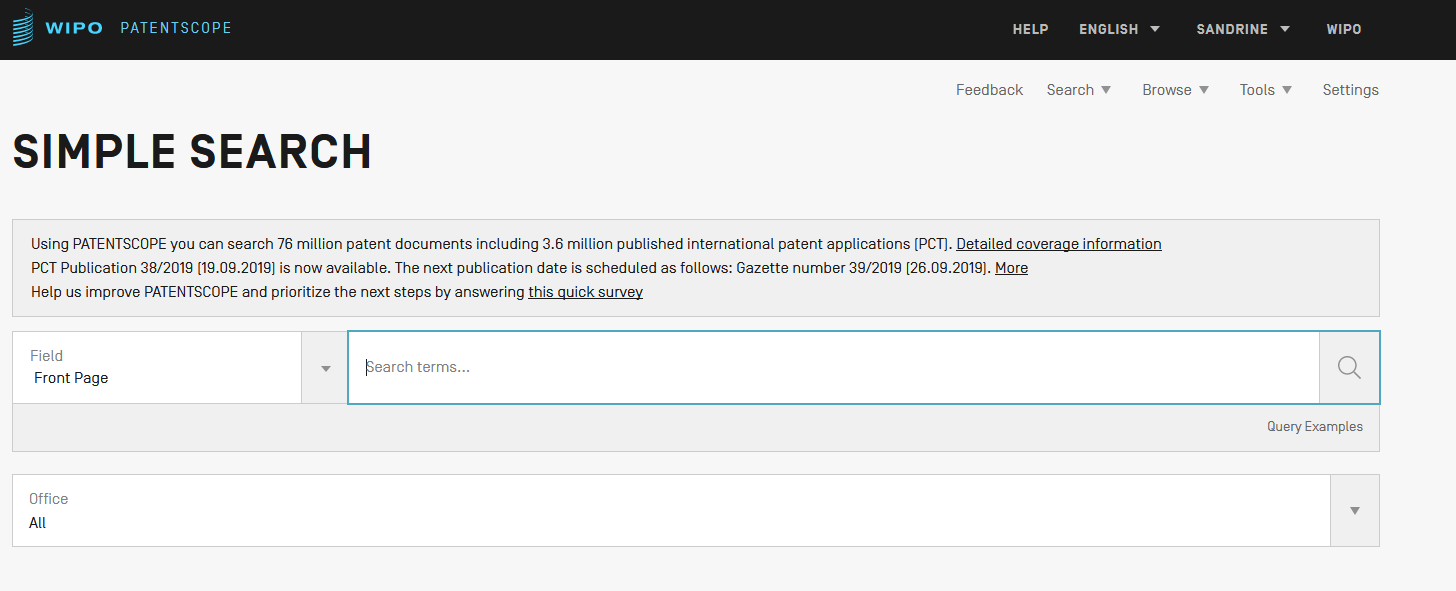 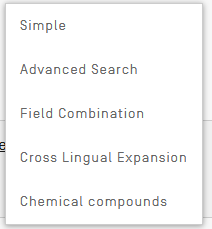 Chemical compounds
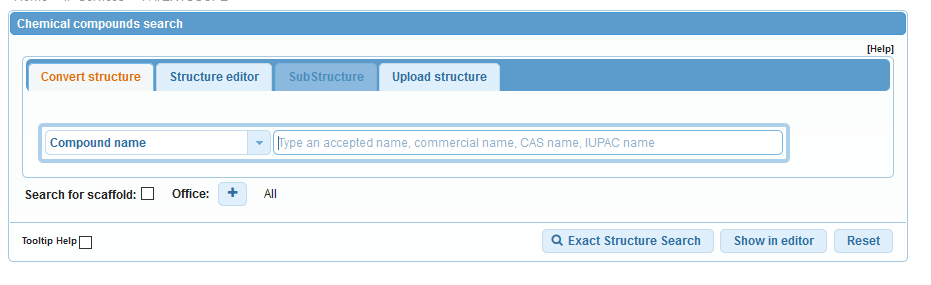 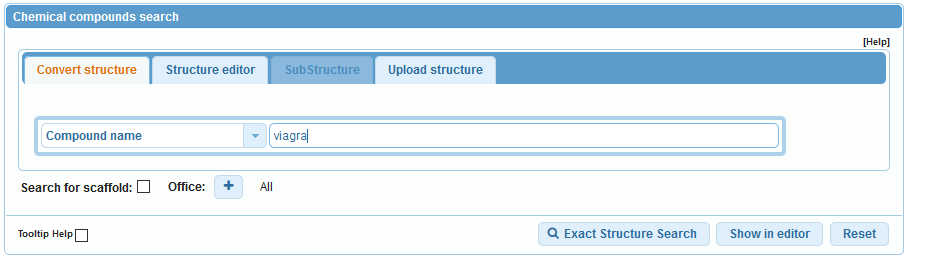 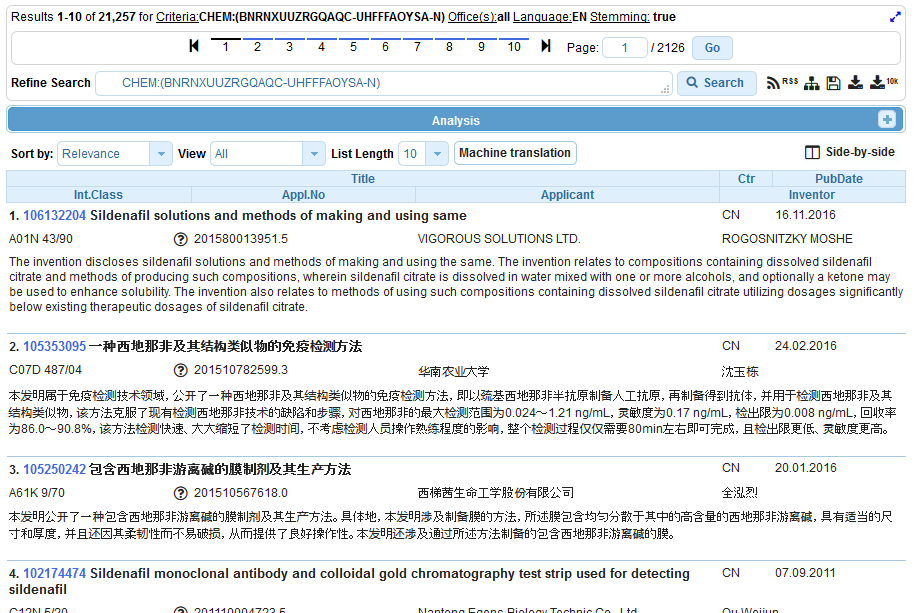 Searches
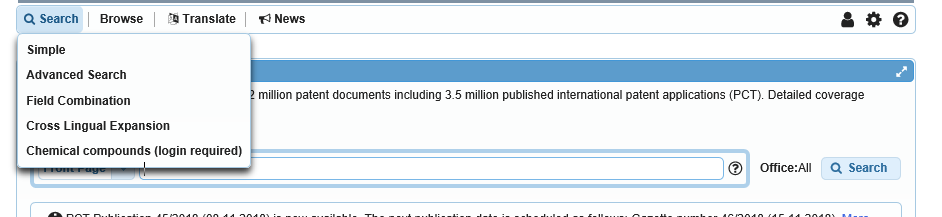 CLIR
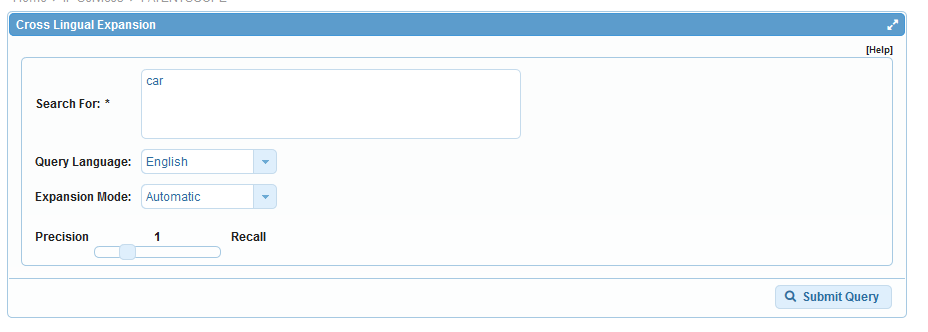 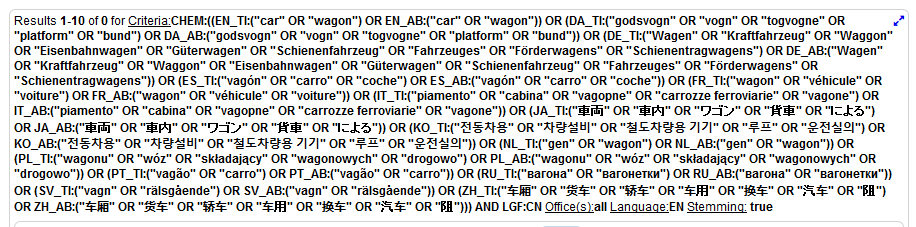 Languages
Chinese
Danish
Dutch
English
French 	  			
German
Italian
Japanese
Korean
Polish
Portuguese 				
Russian
Spanish
Swedish
Searches
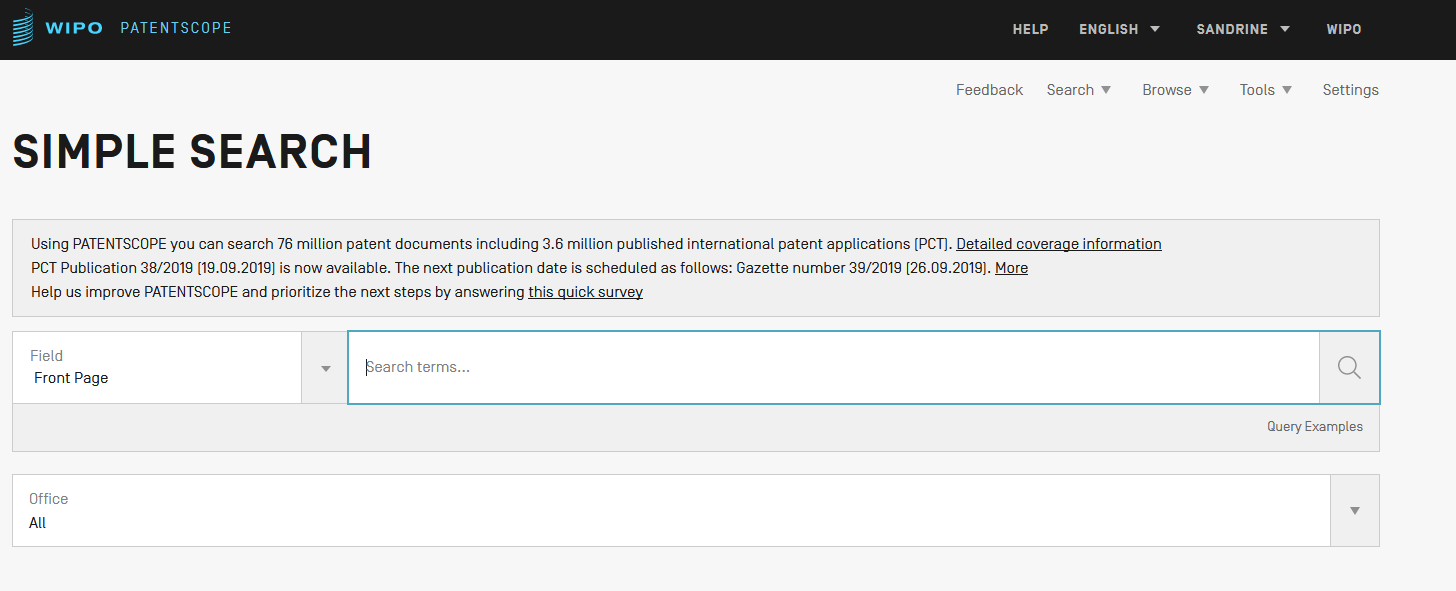 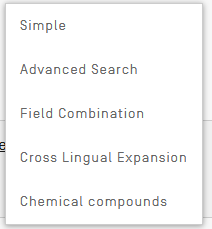 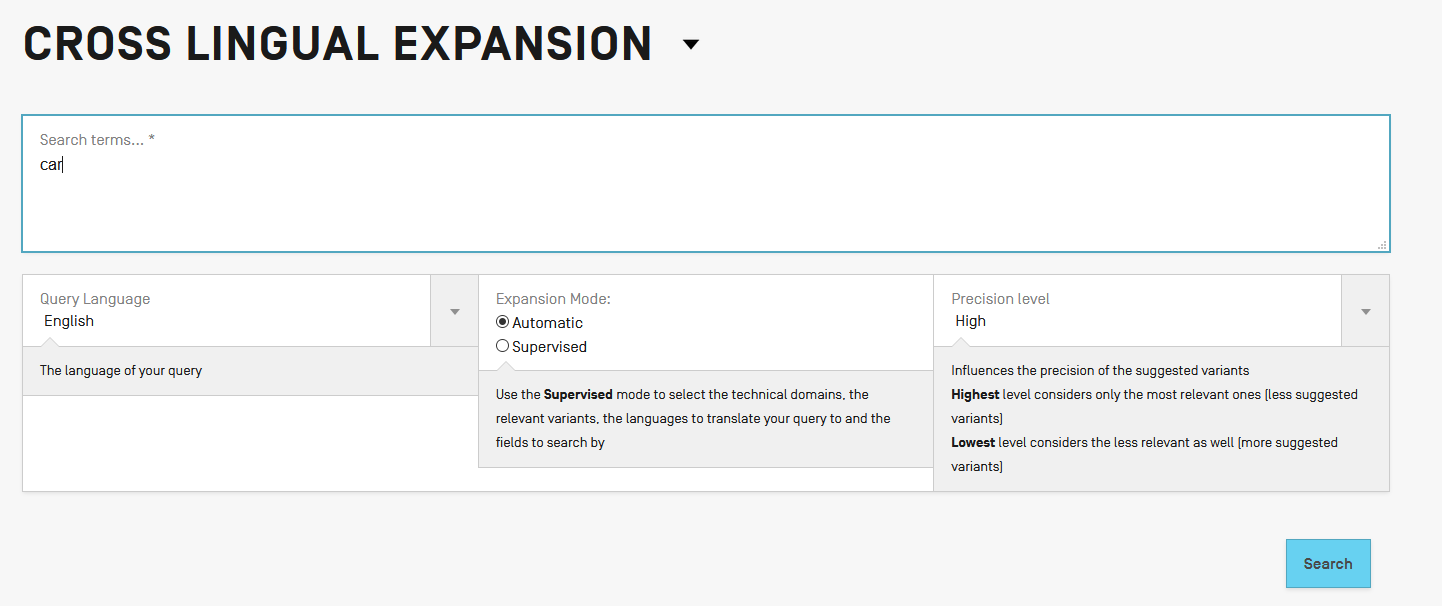 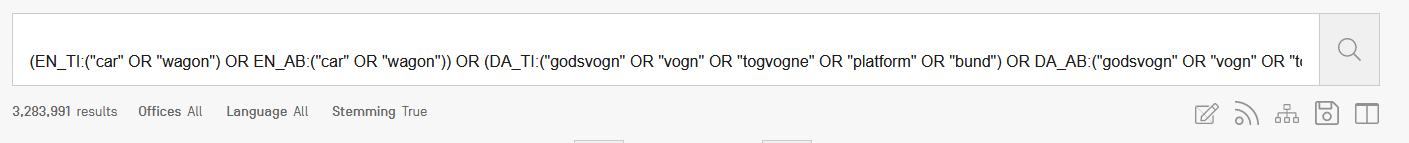 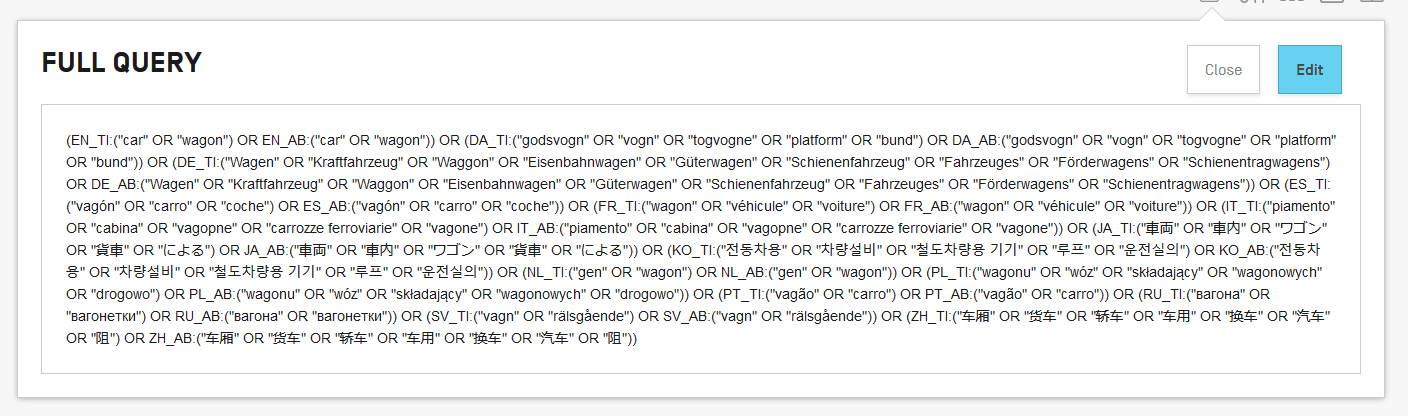 Searches
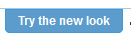 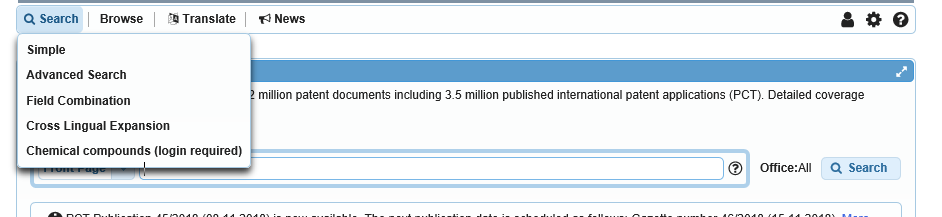 Simple seach
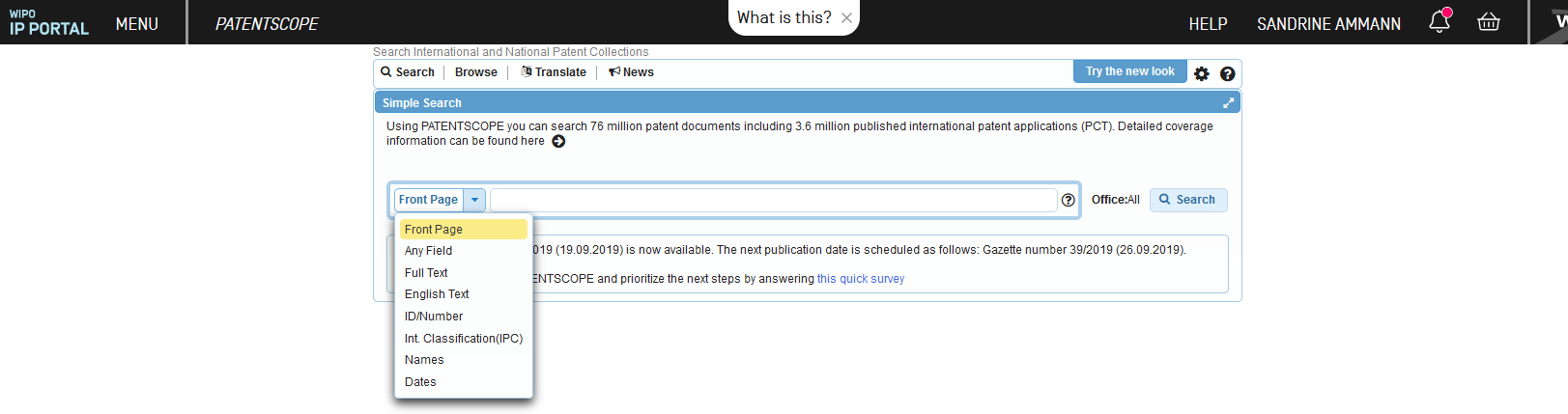 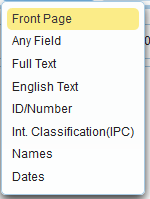 Searches
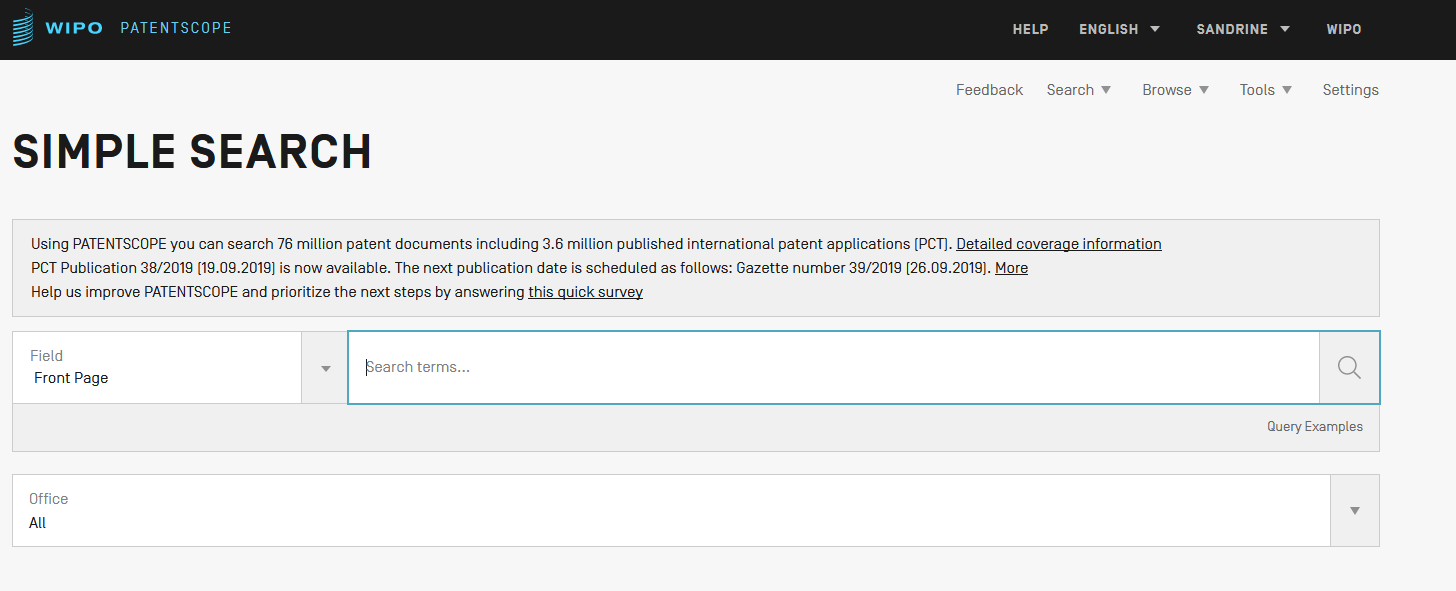 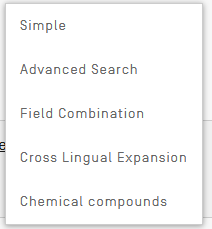 Simple Search
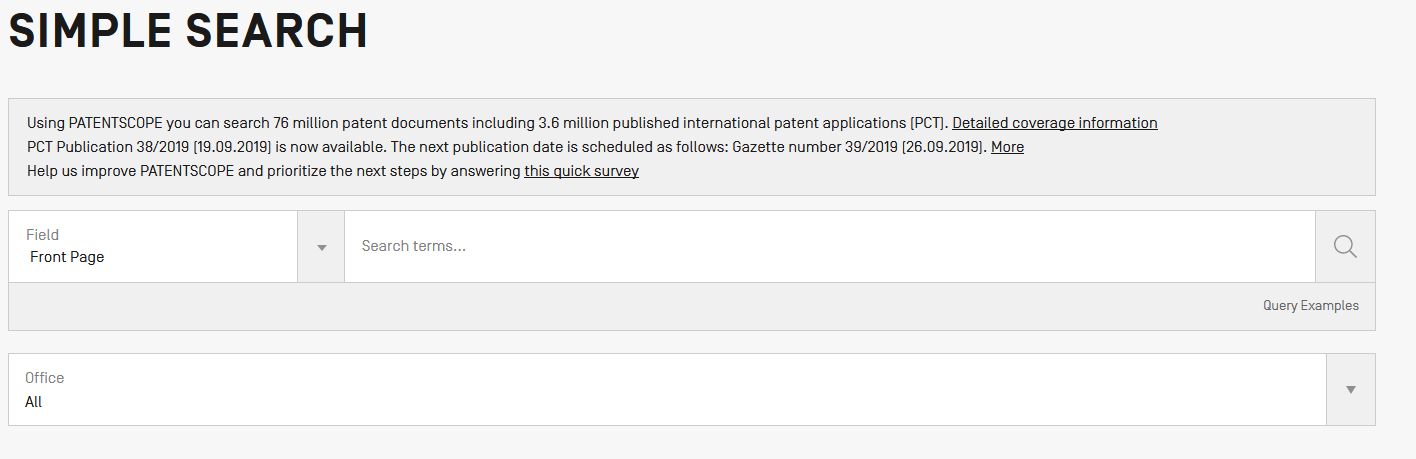 Searches
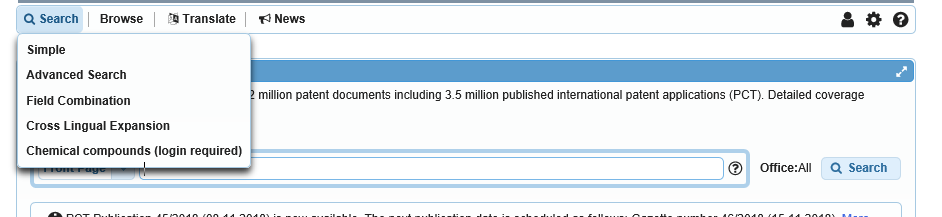 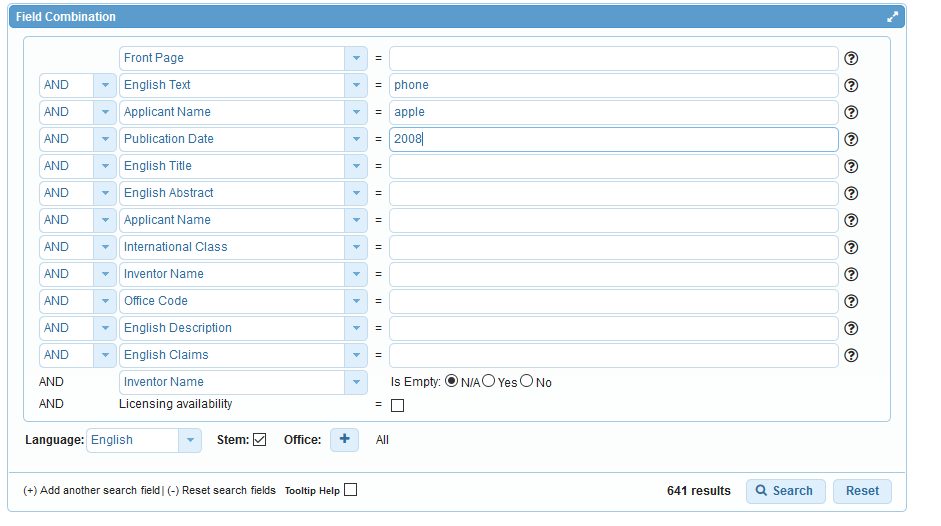 Searches
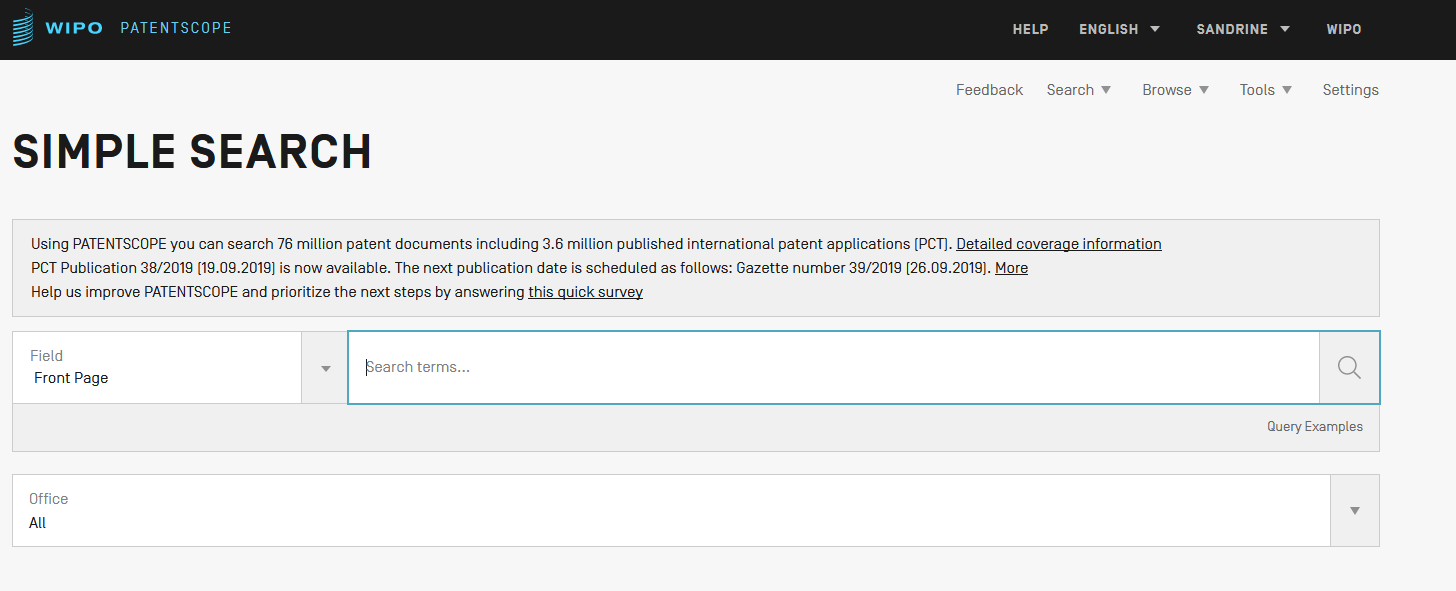 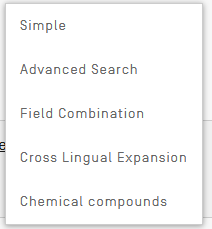 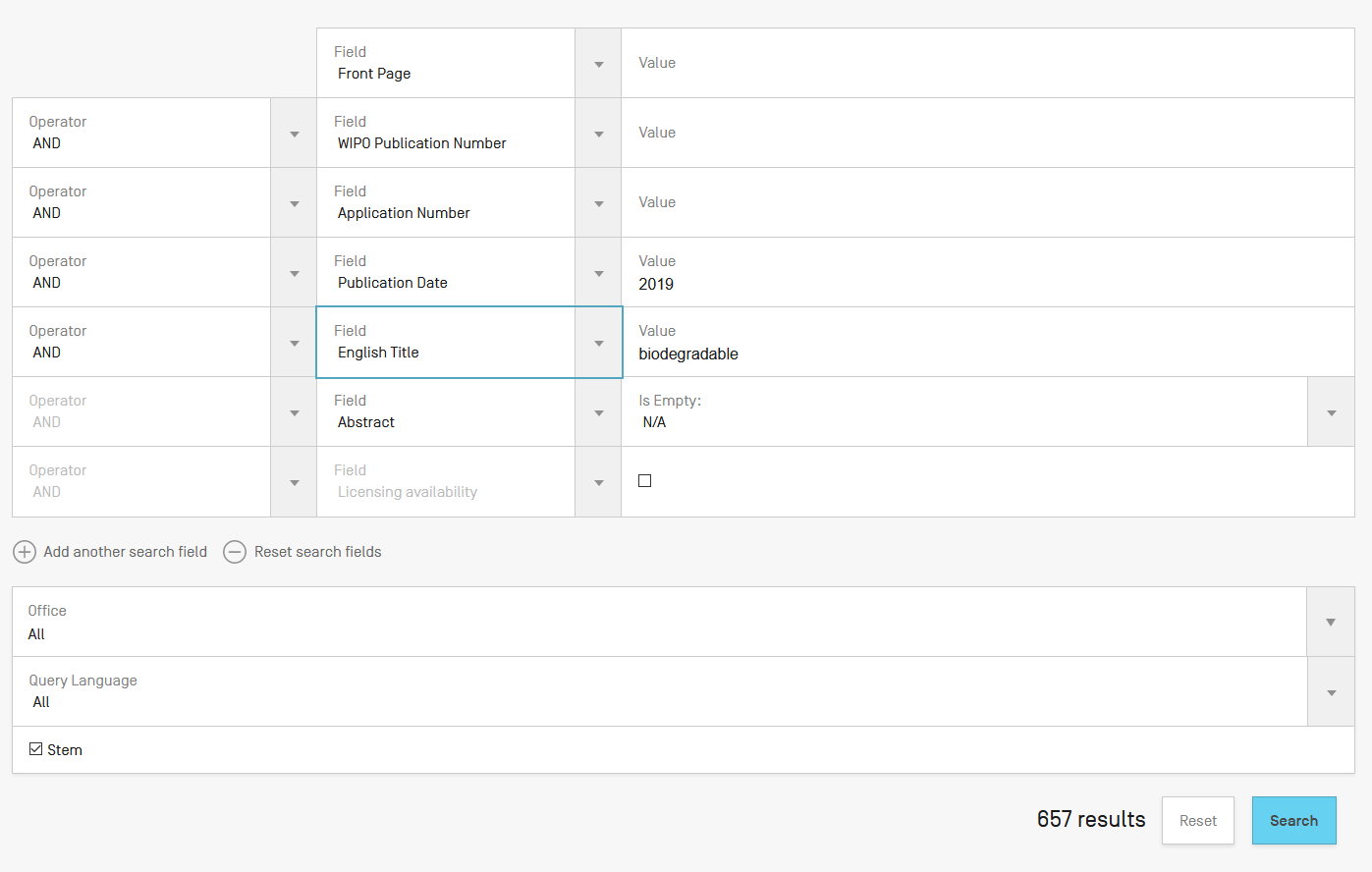 Searches
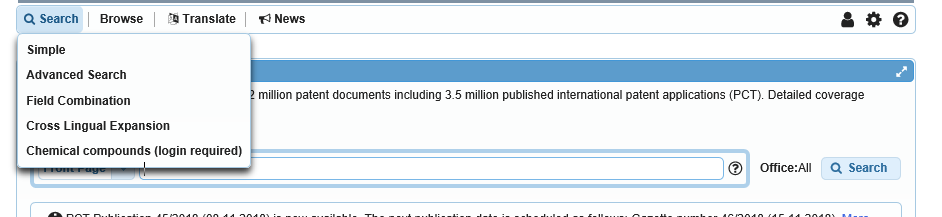 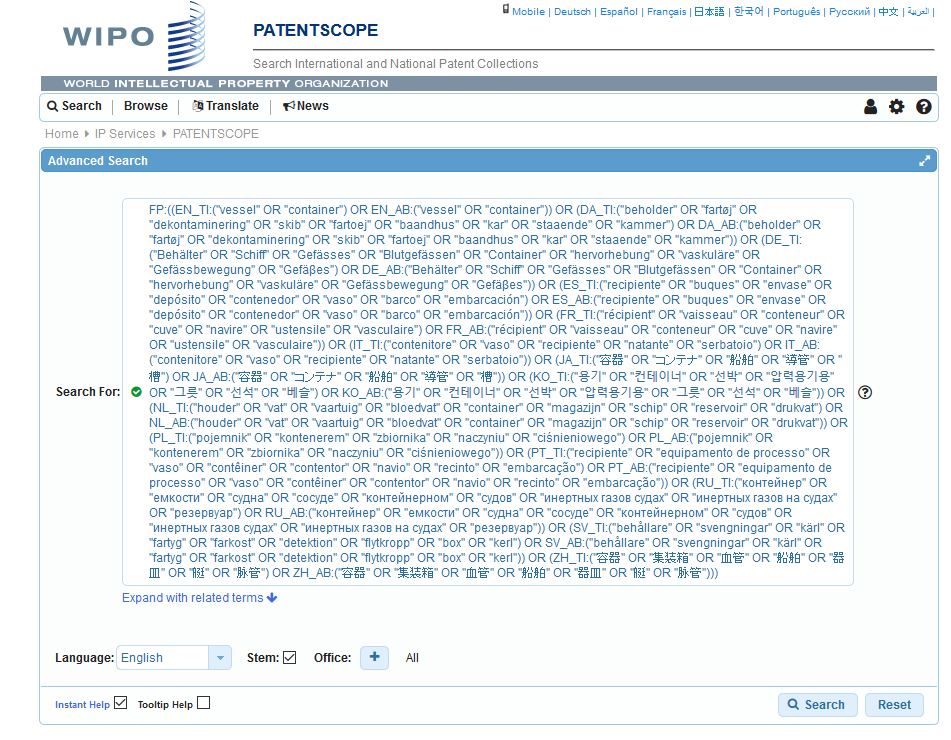 Interface: Advanced search
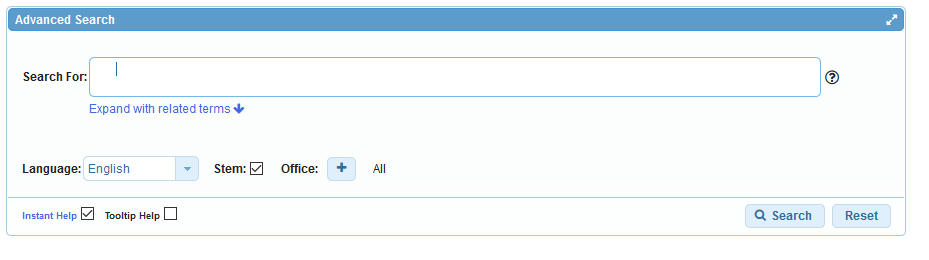 Searches
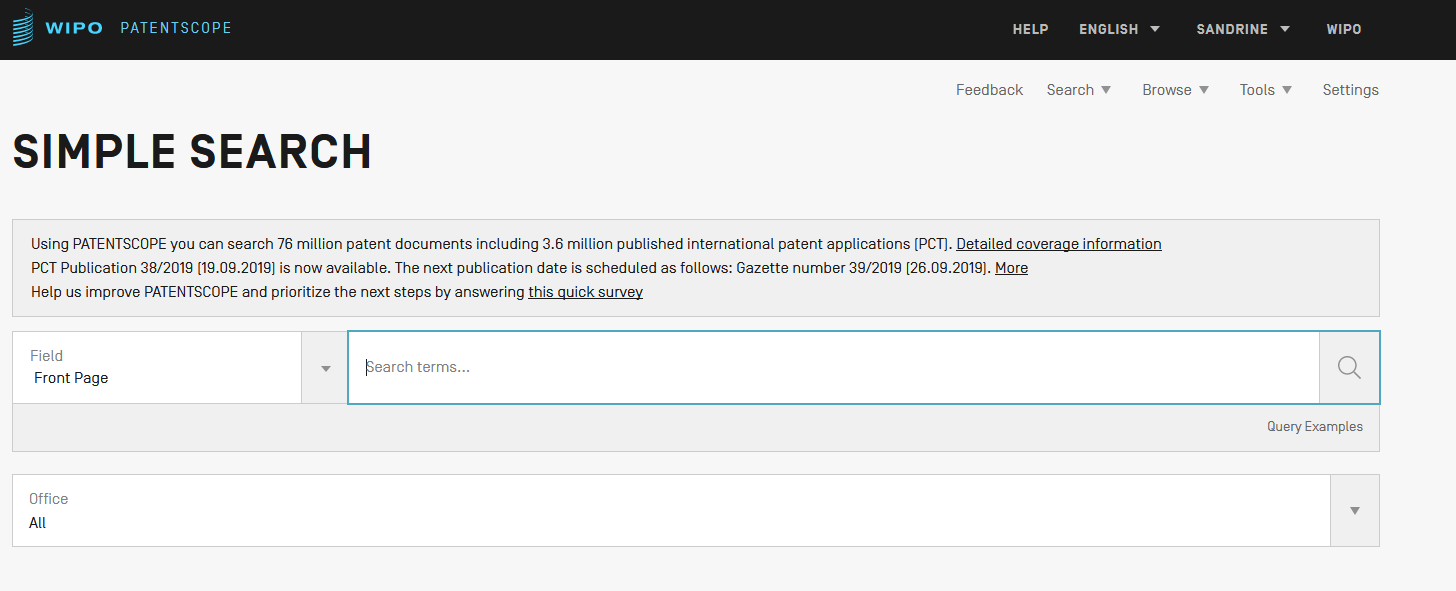 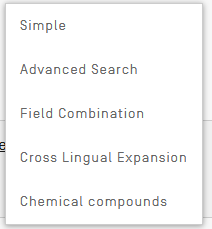 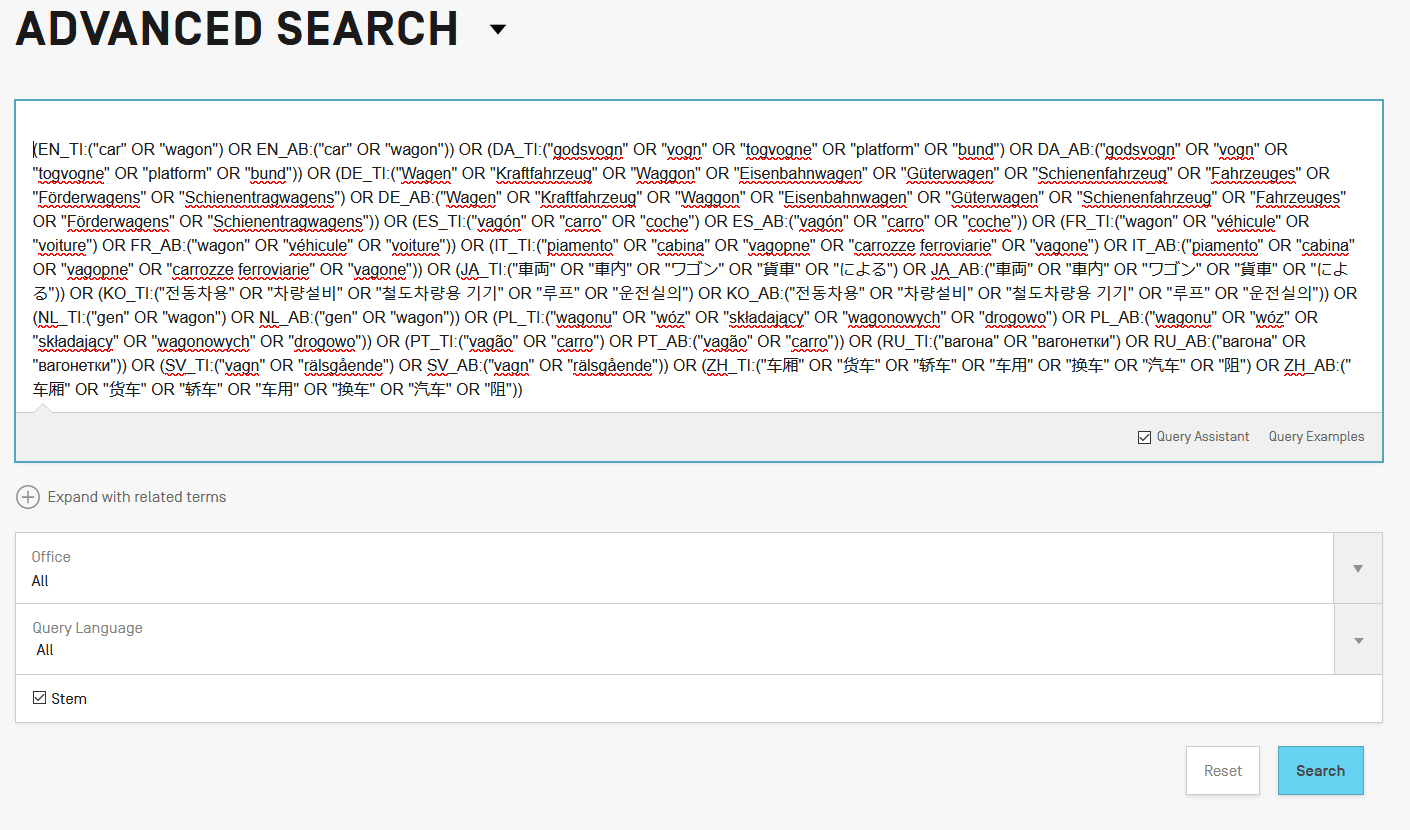 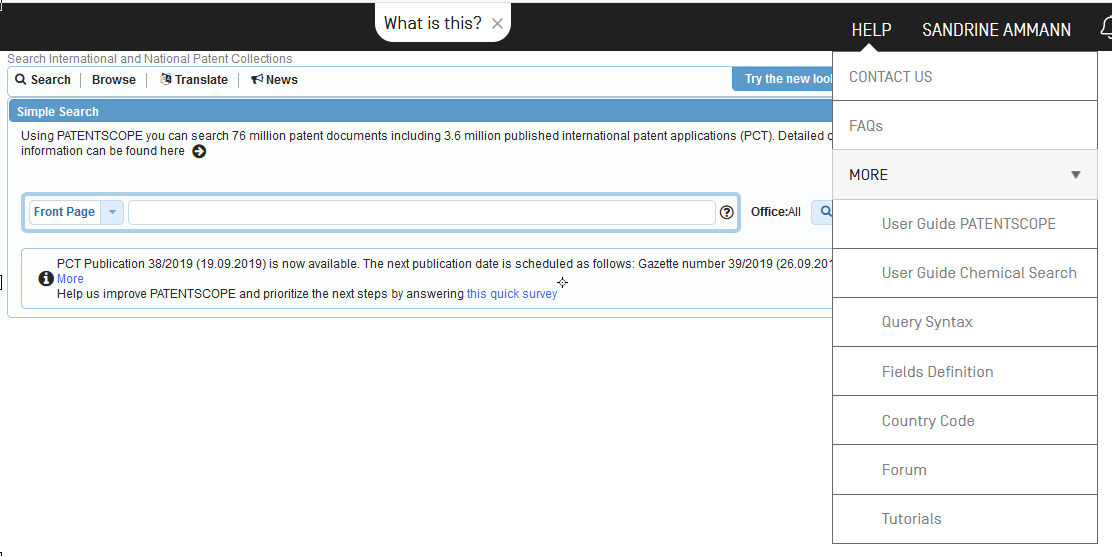 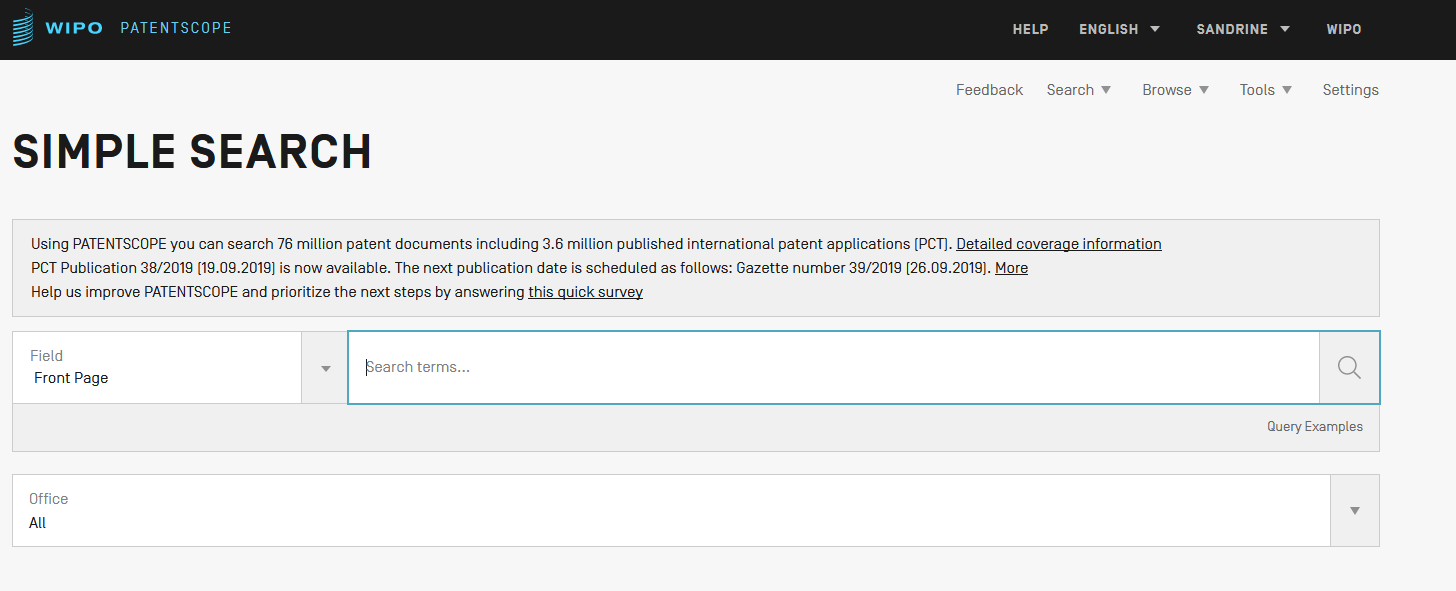 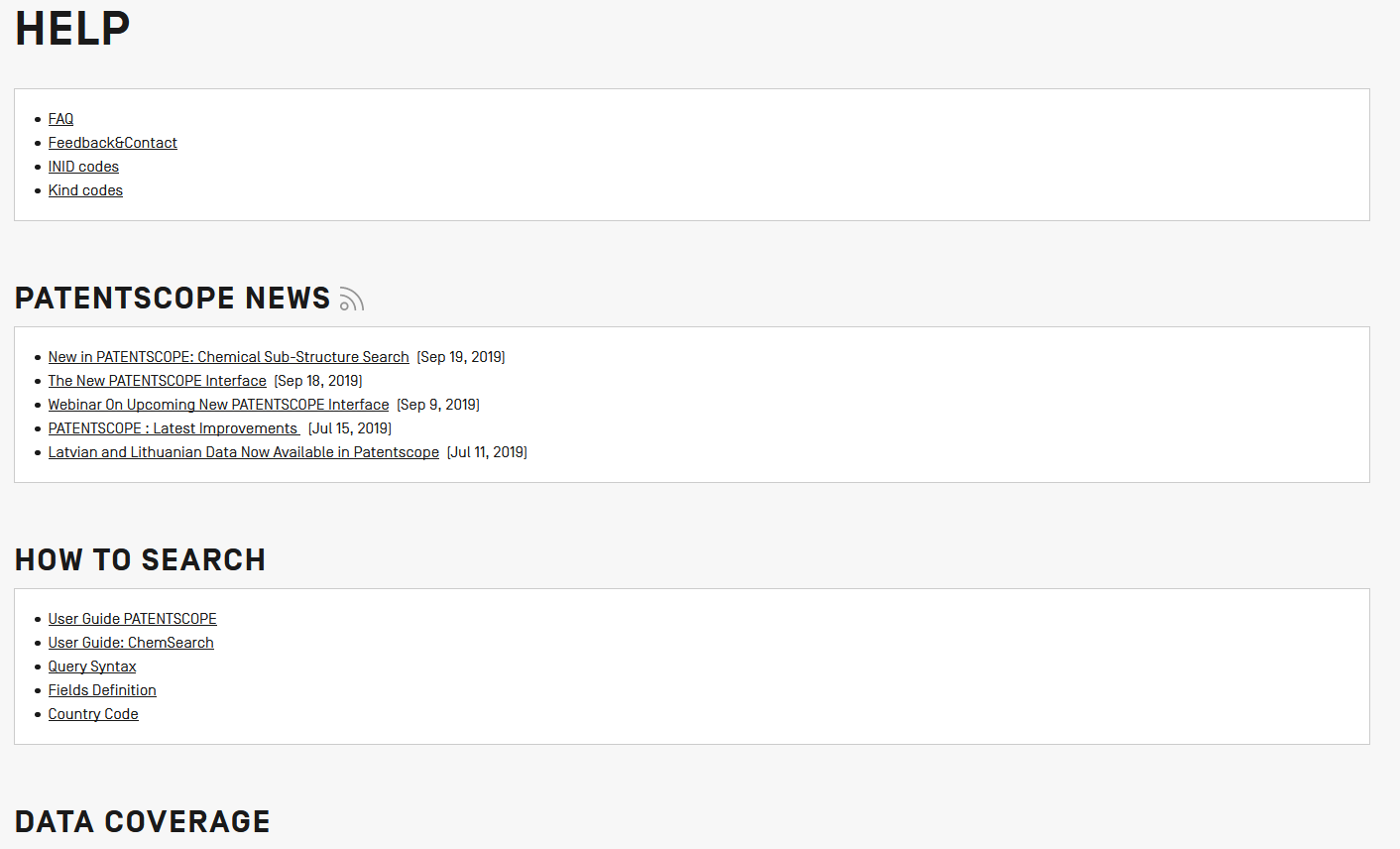 Coverage: what is included?
PCT published applications
National/regional patent collections
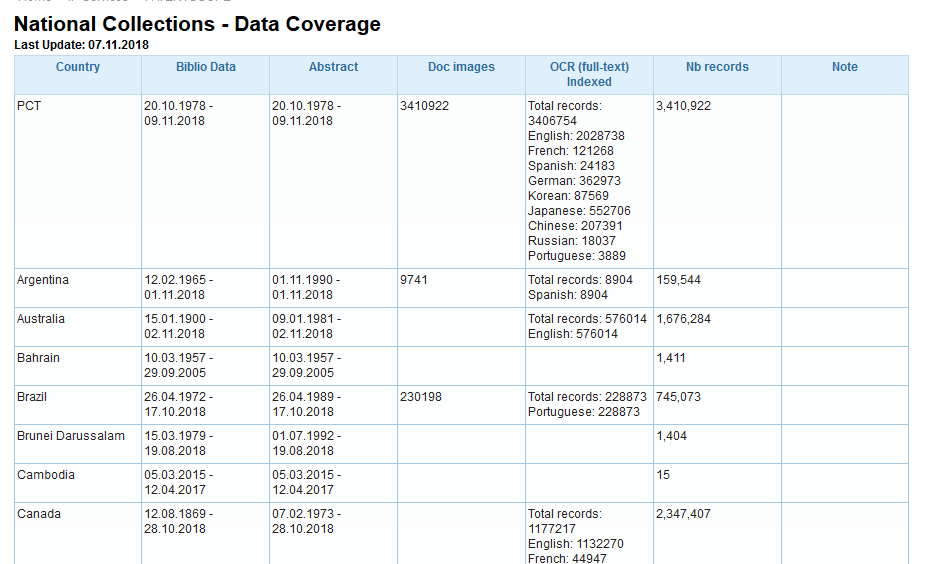 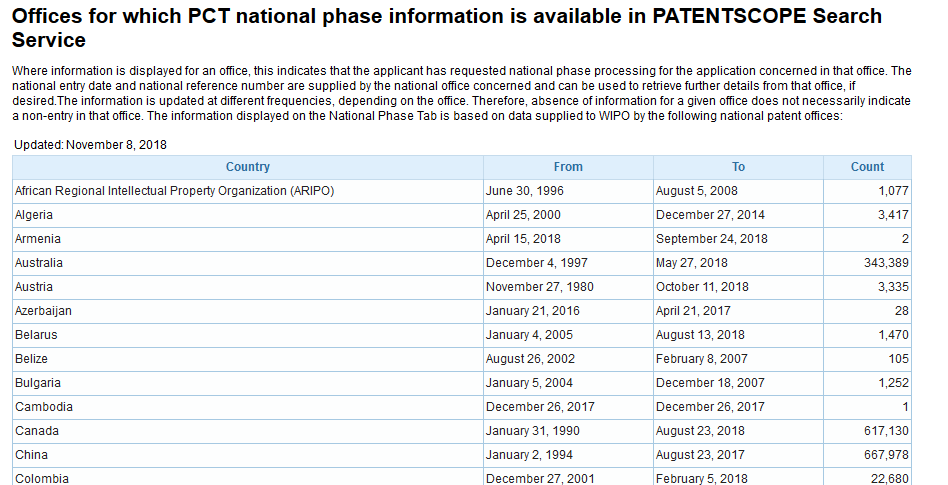 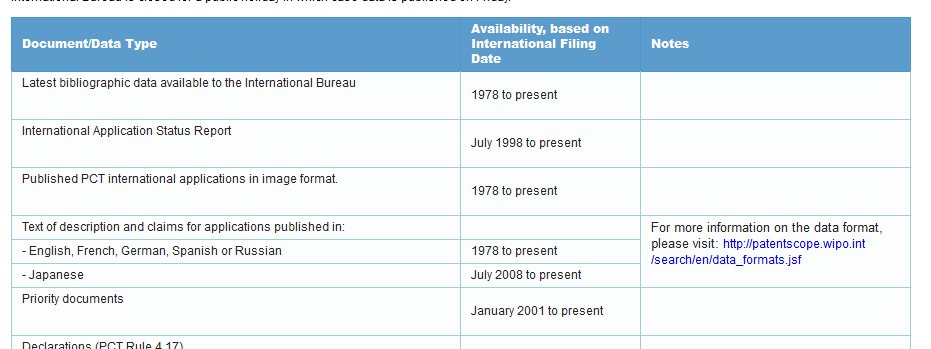 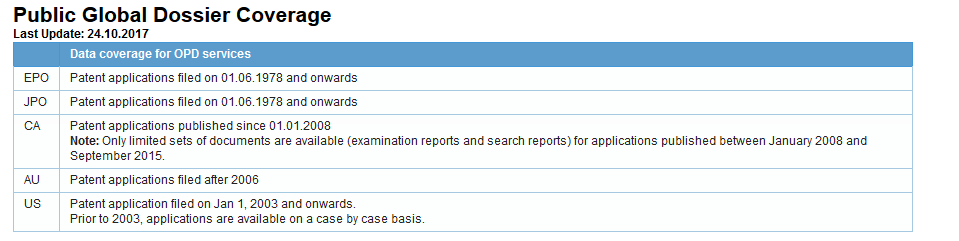 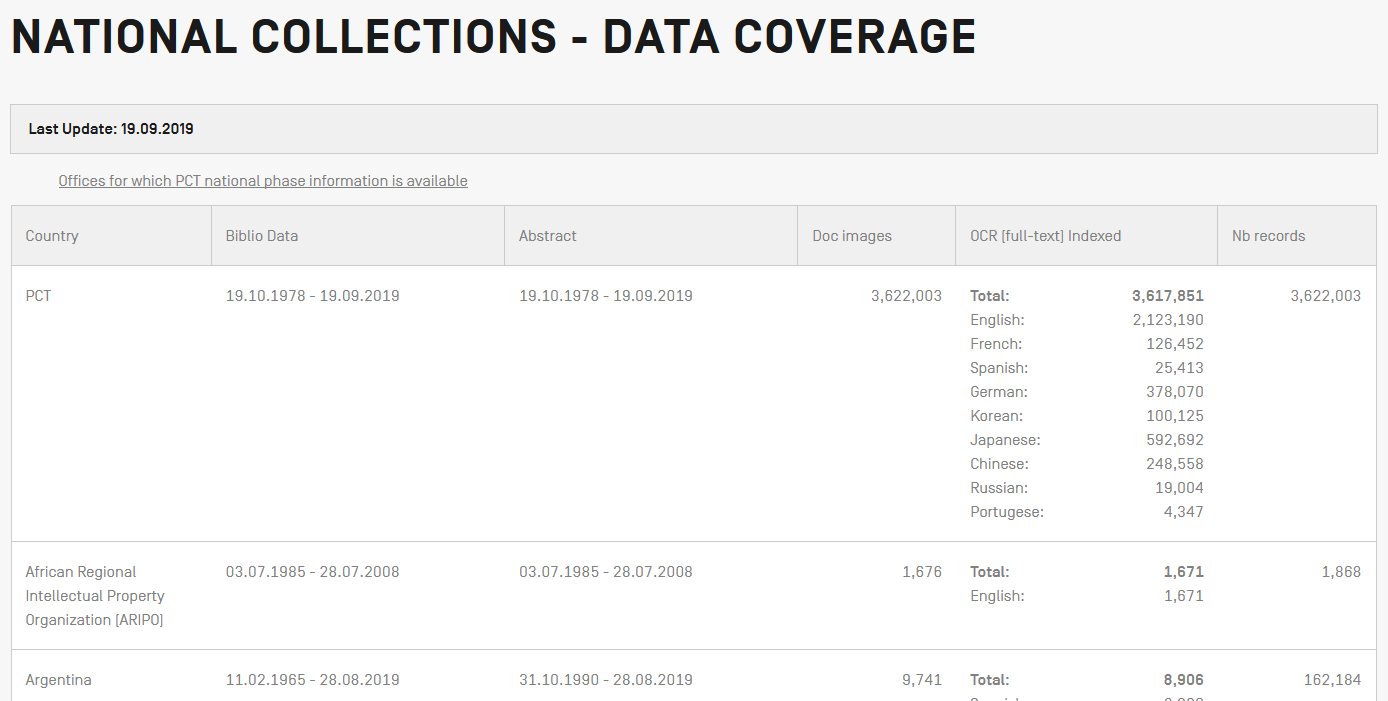 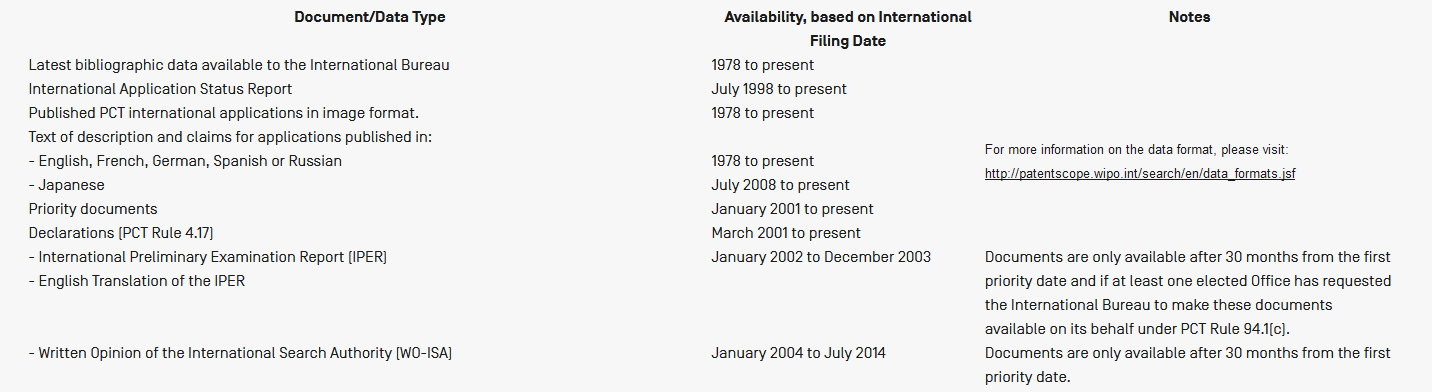 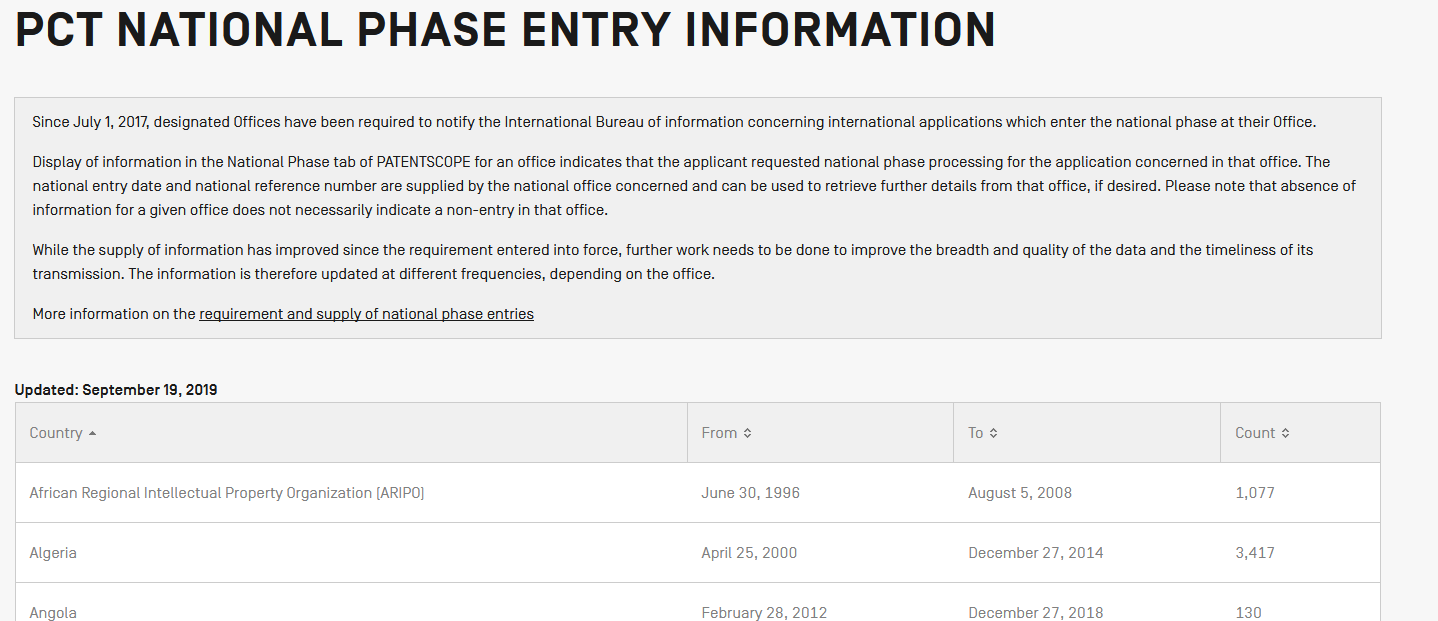 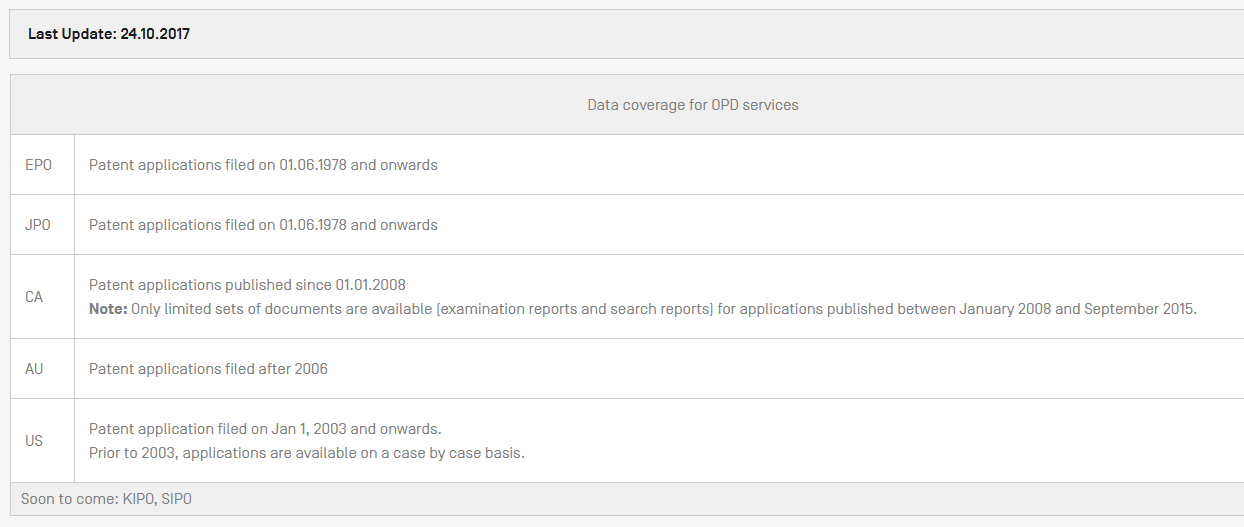 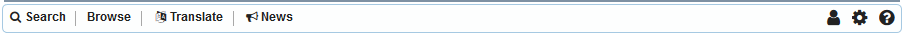 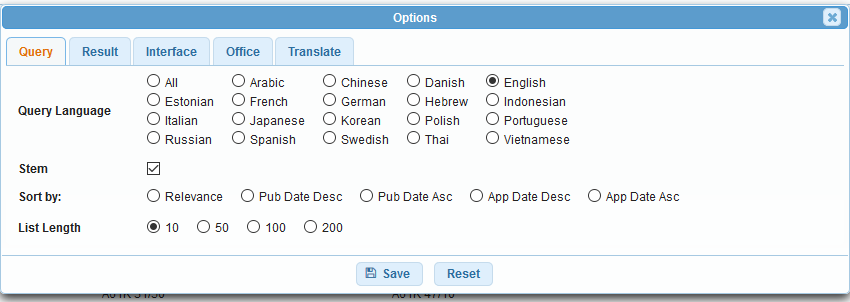 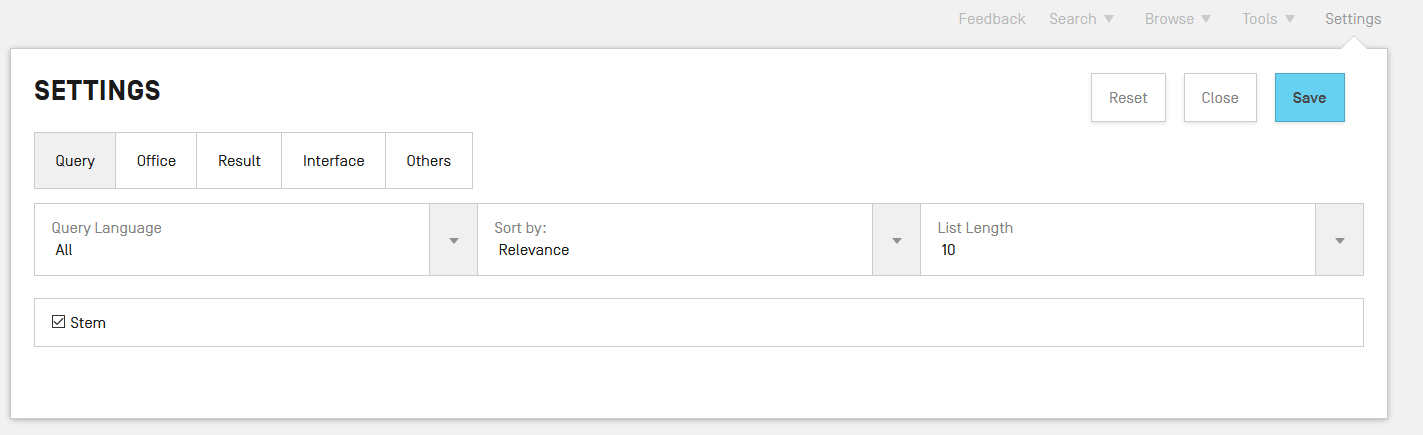 Options - results
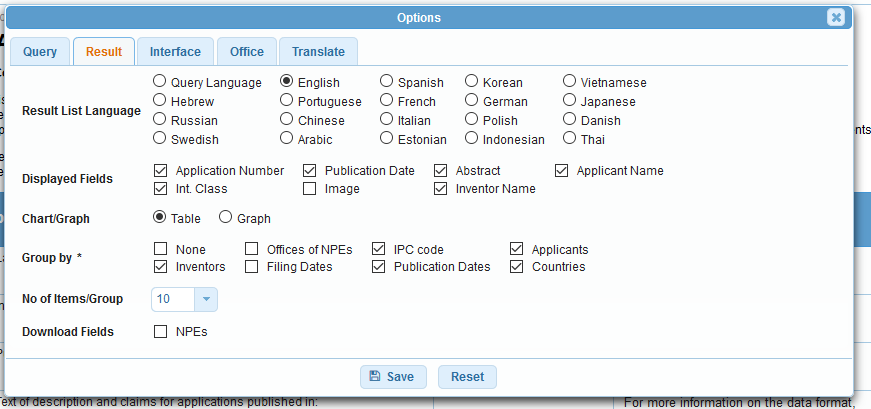 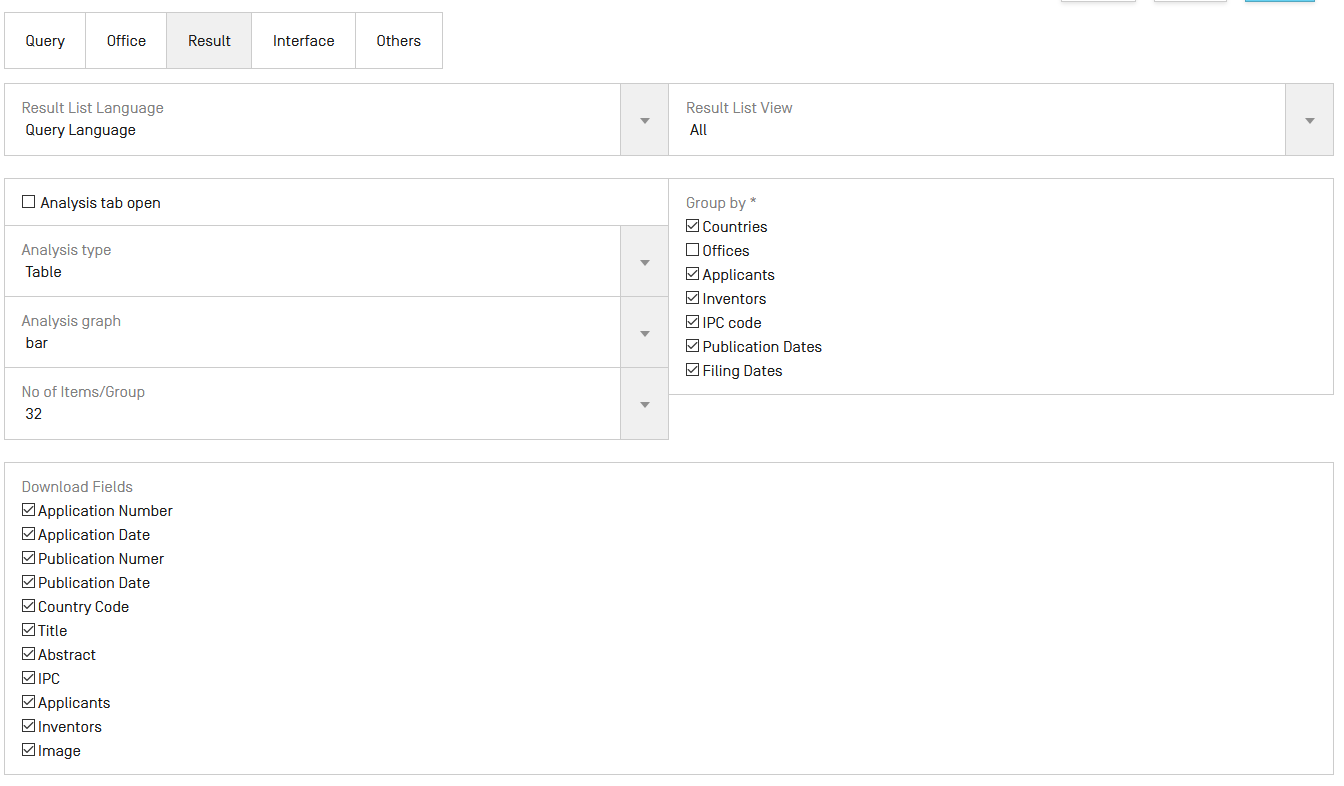 Options - results
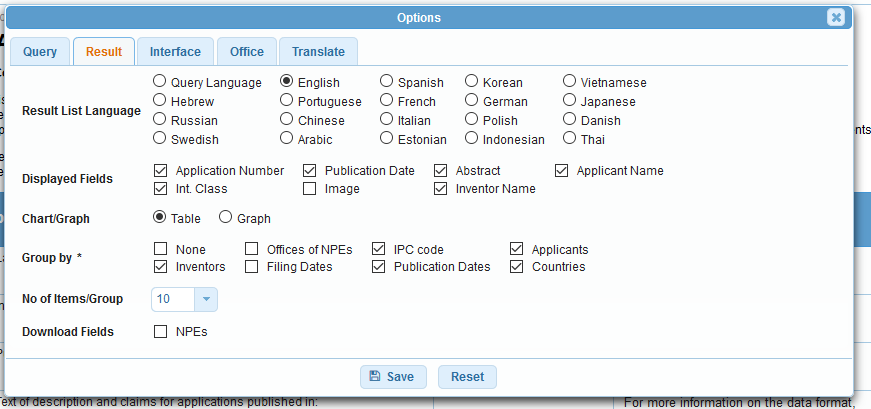 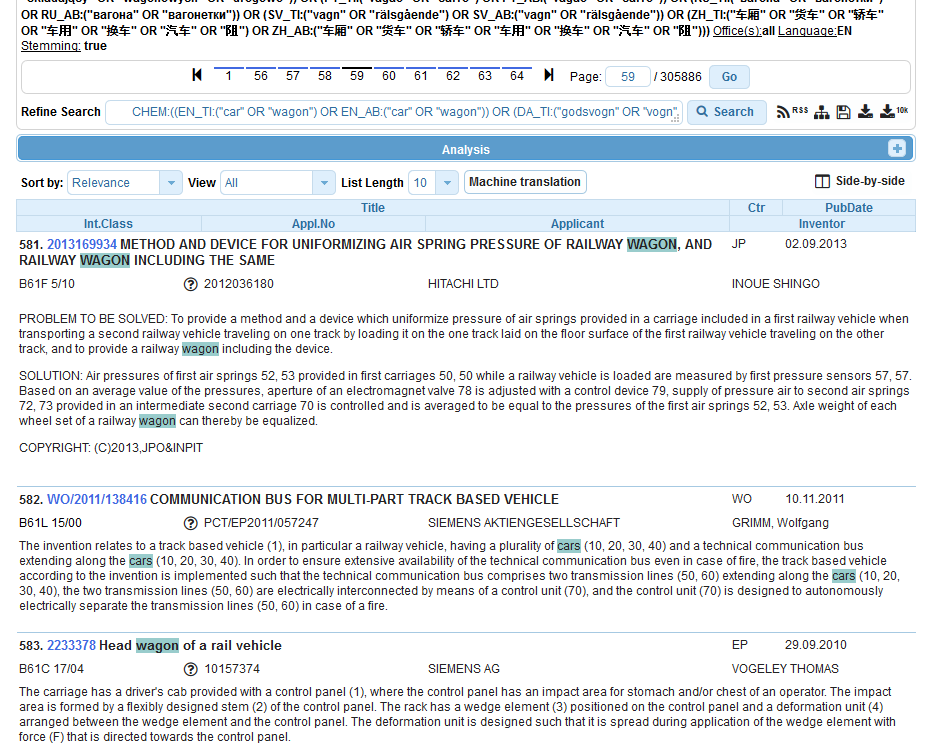 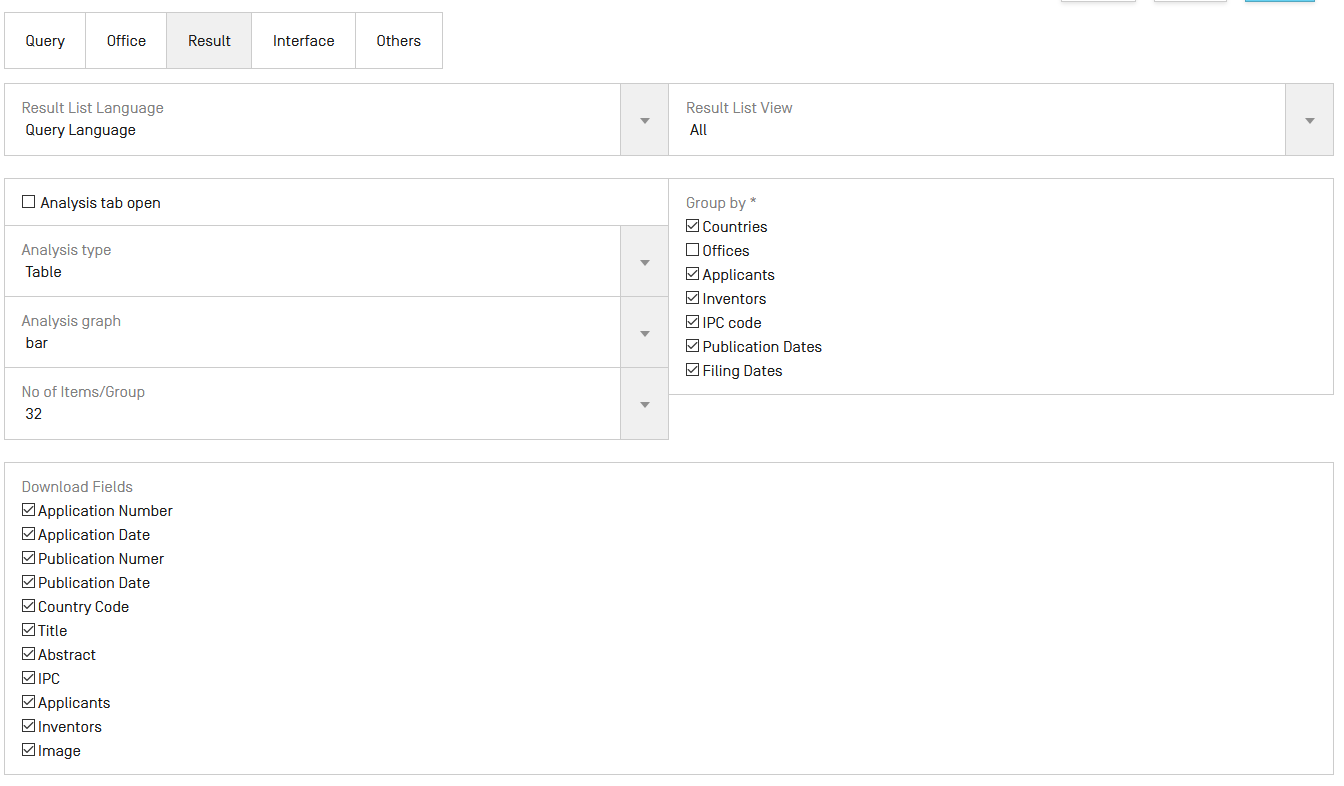 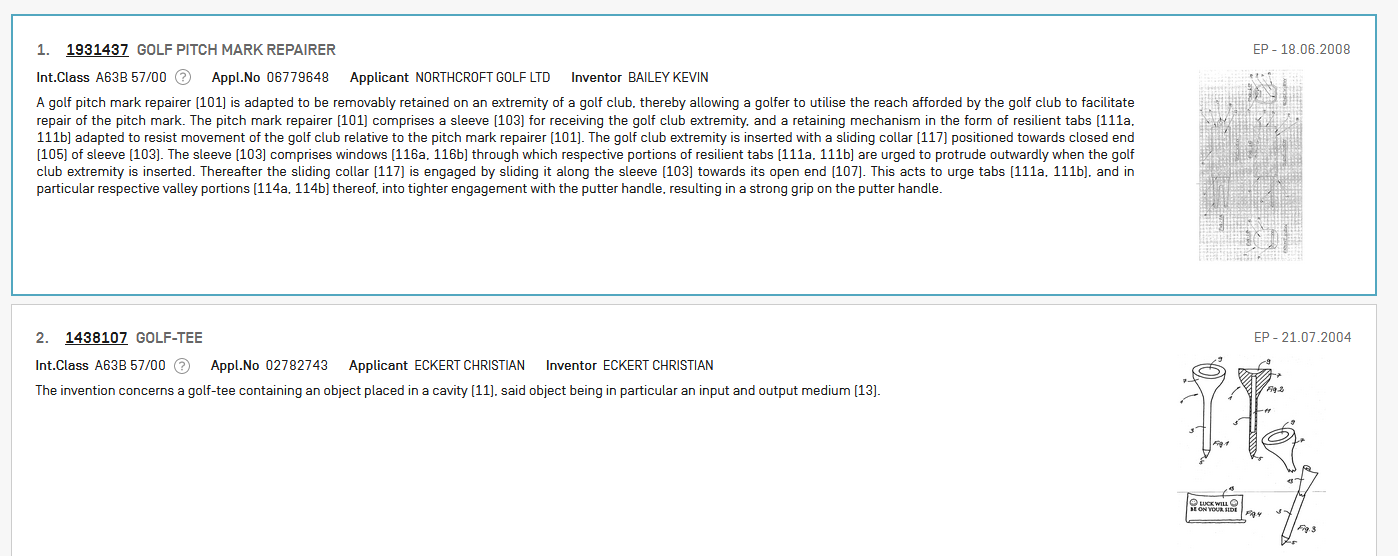 Options - results
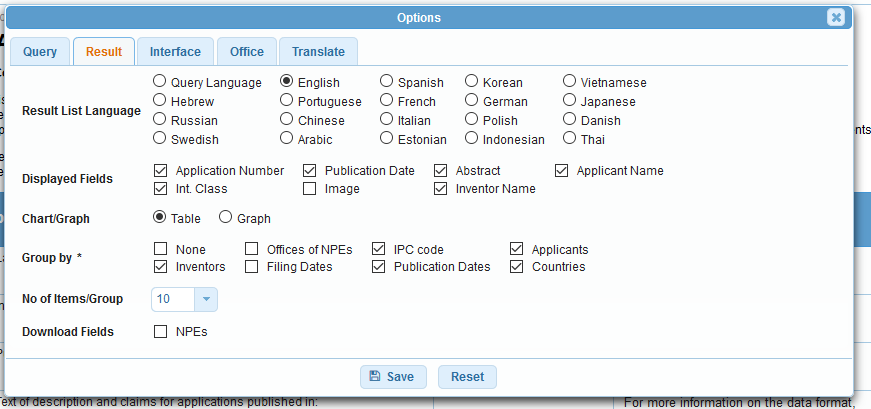 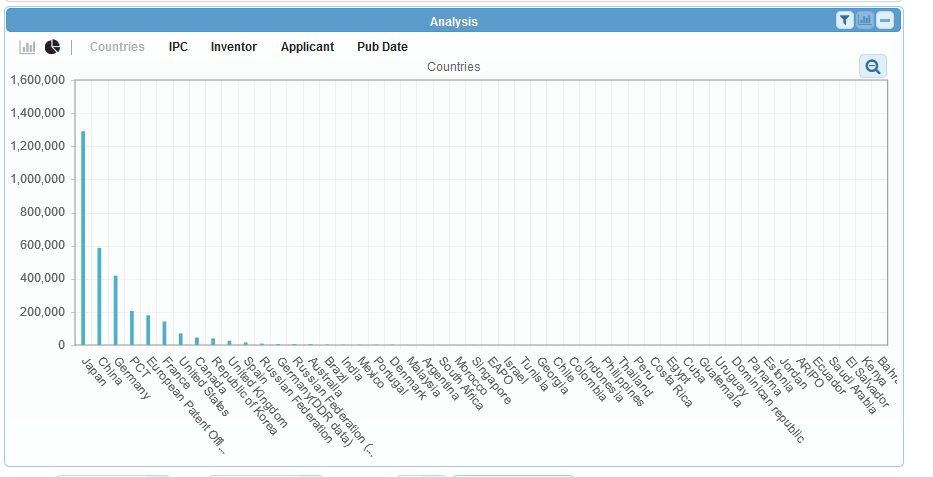 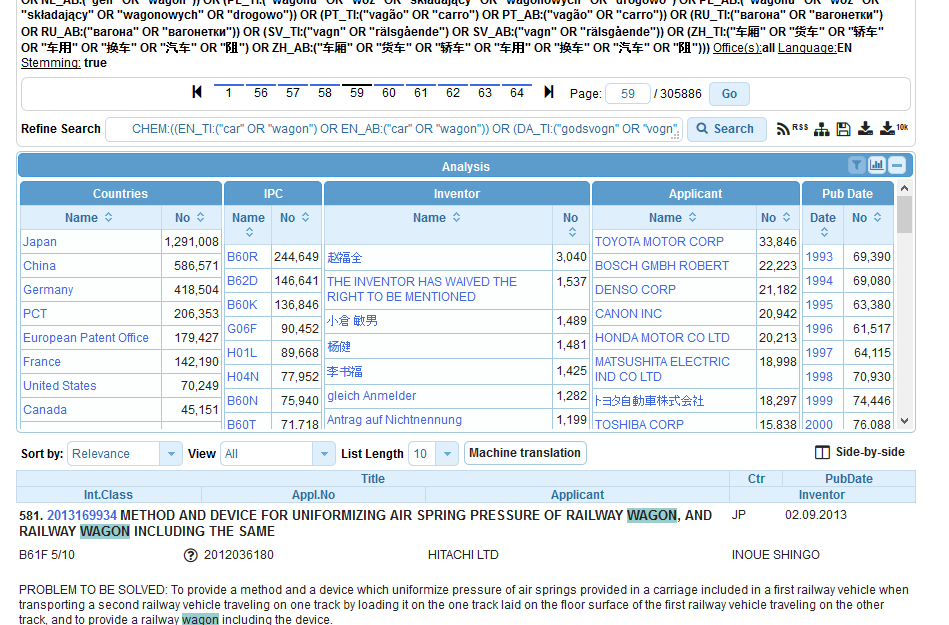 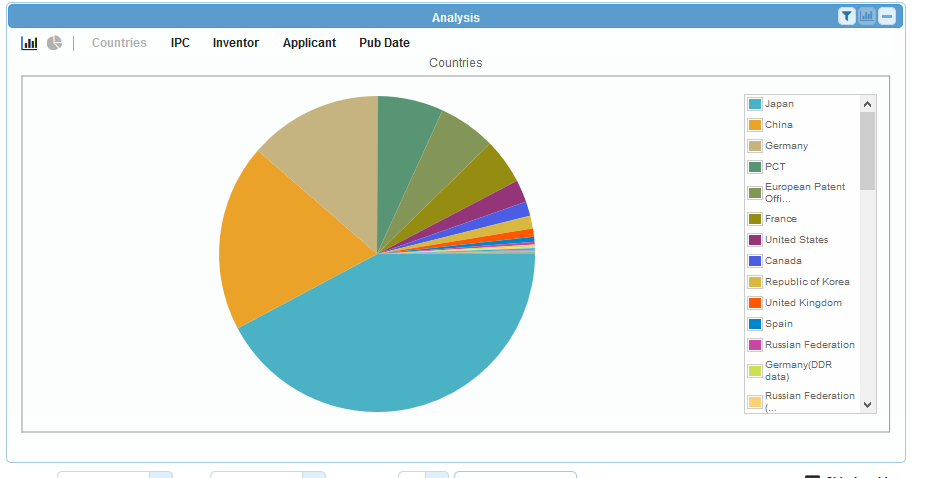 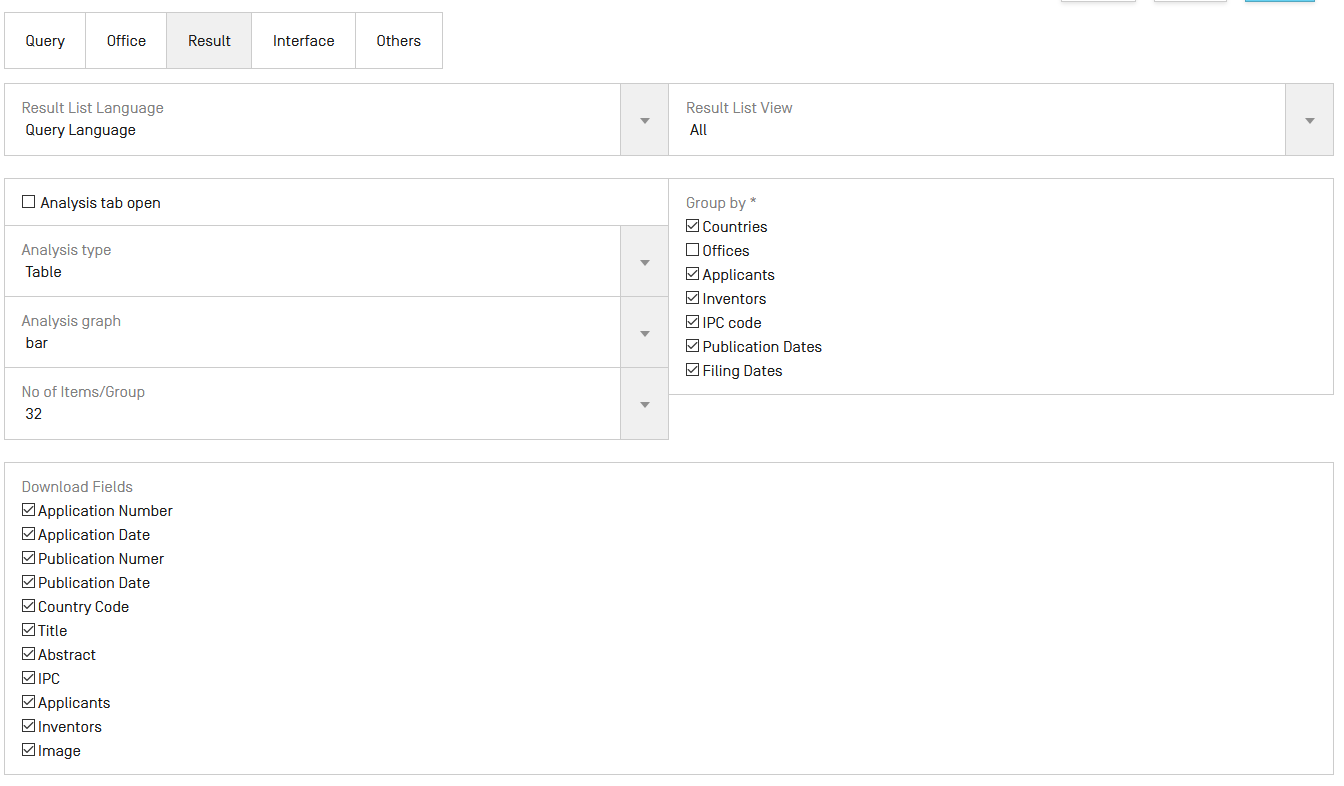 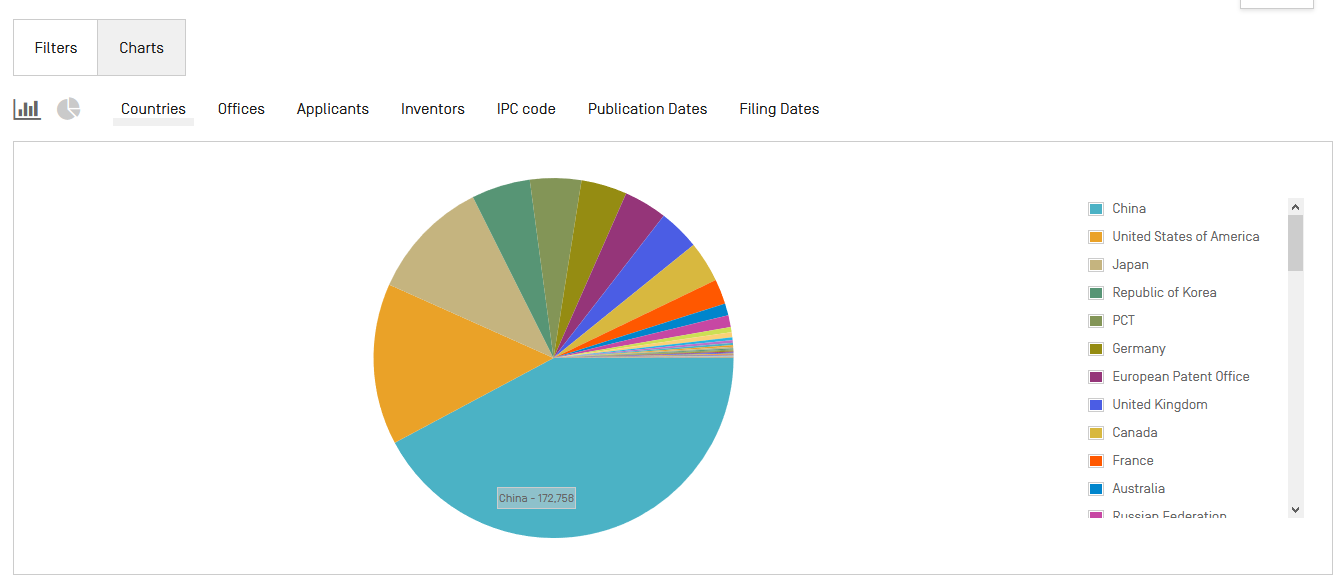 Options - results
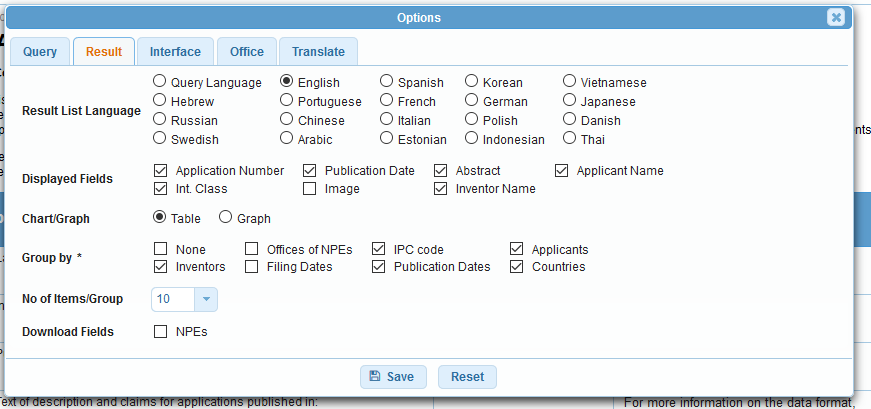 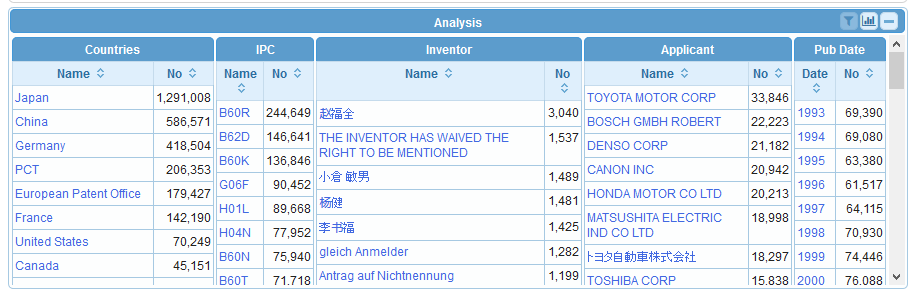 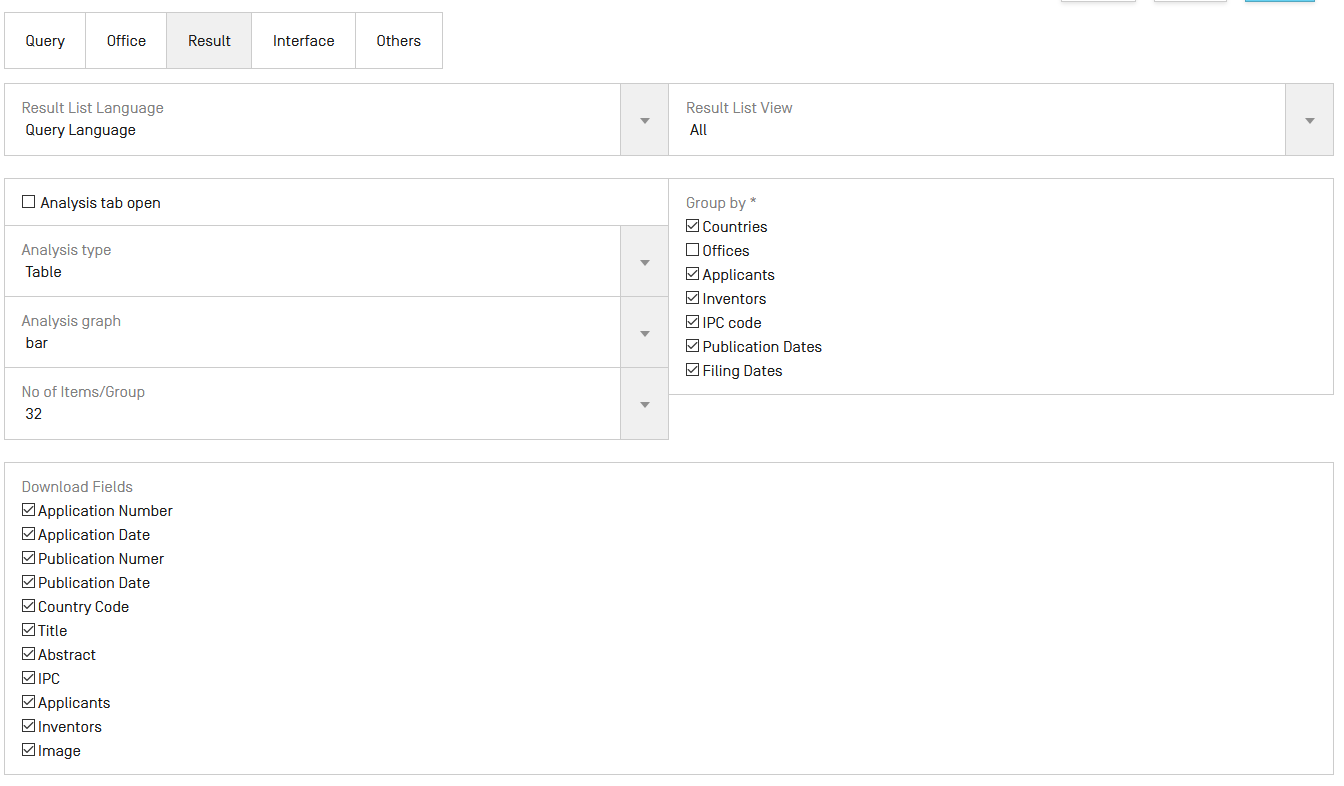 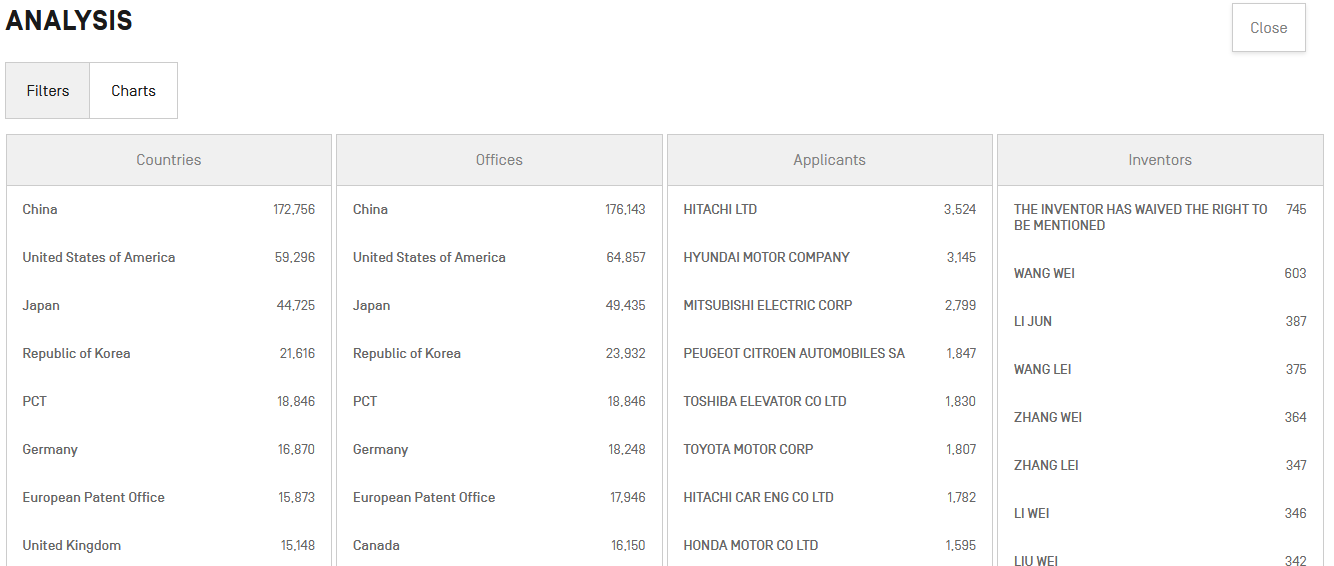 Options - results
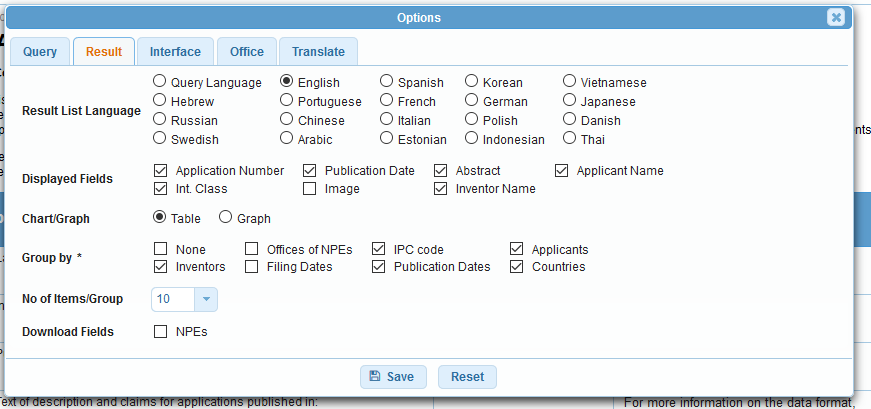 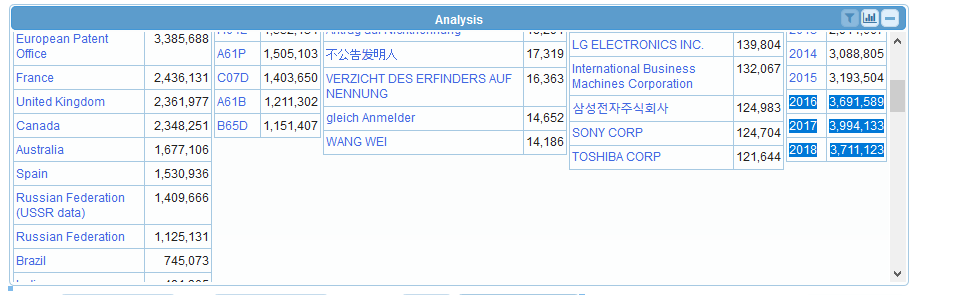 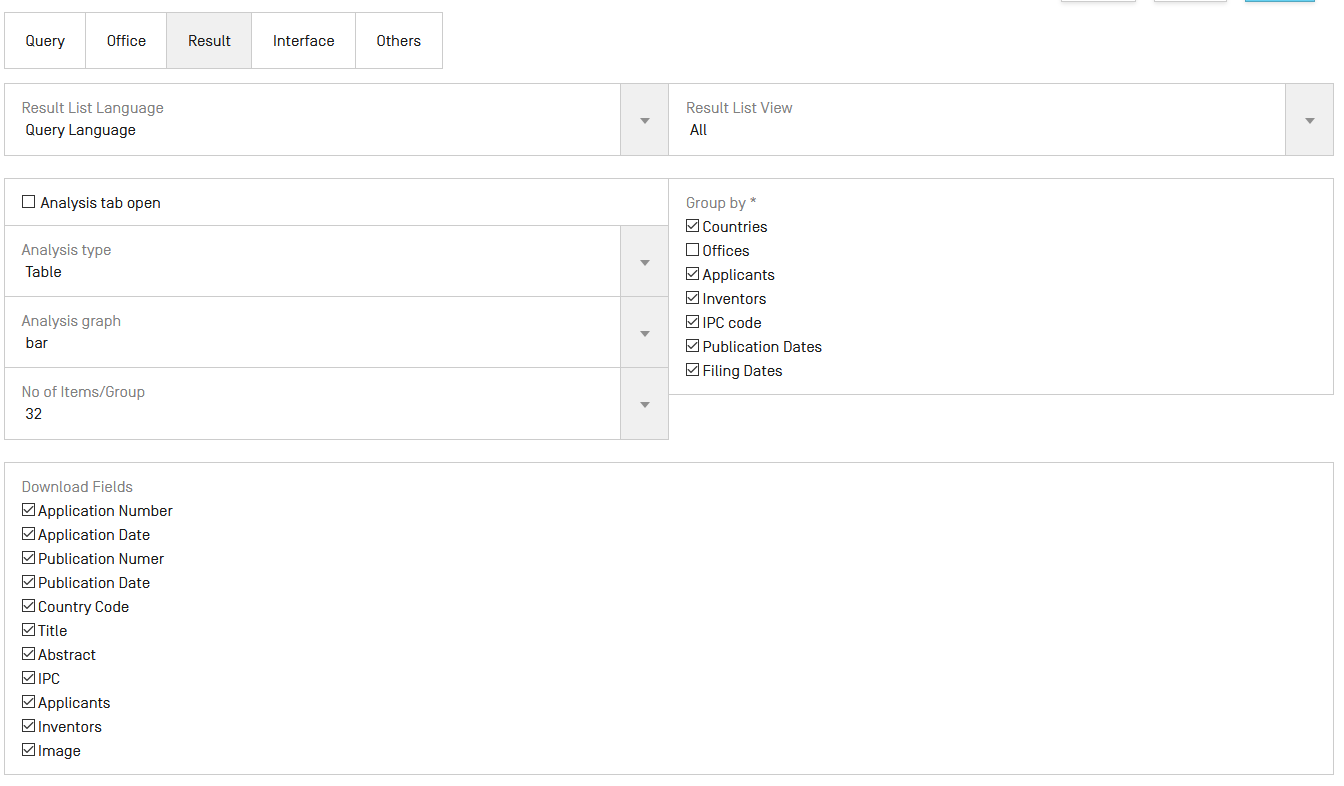 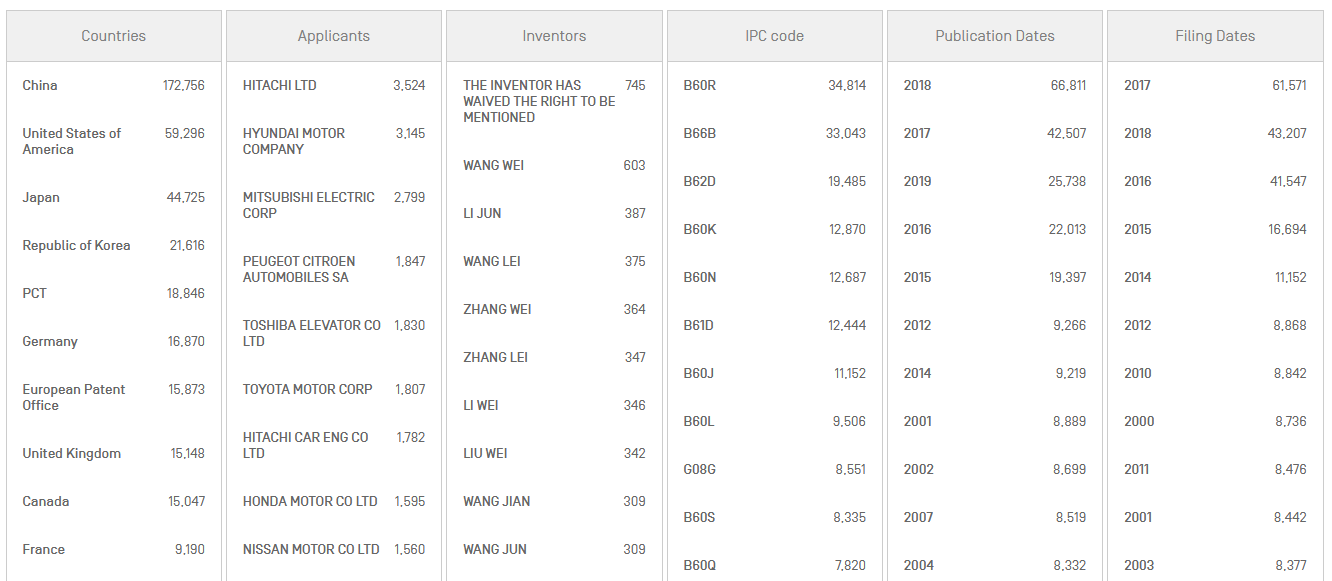 Options - interface
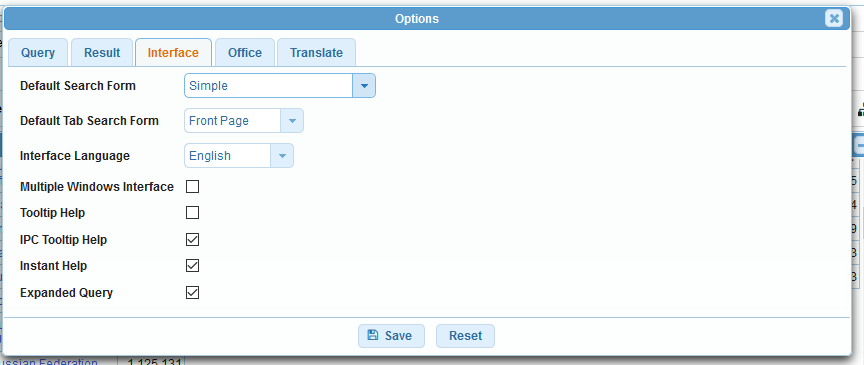 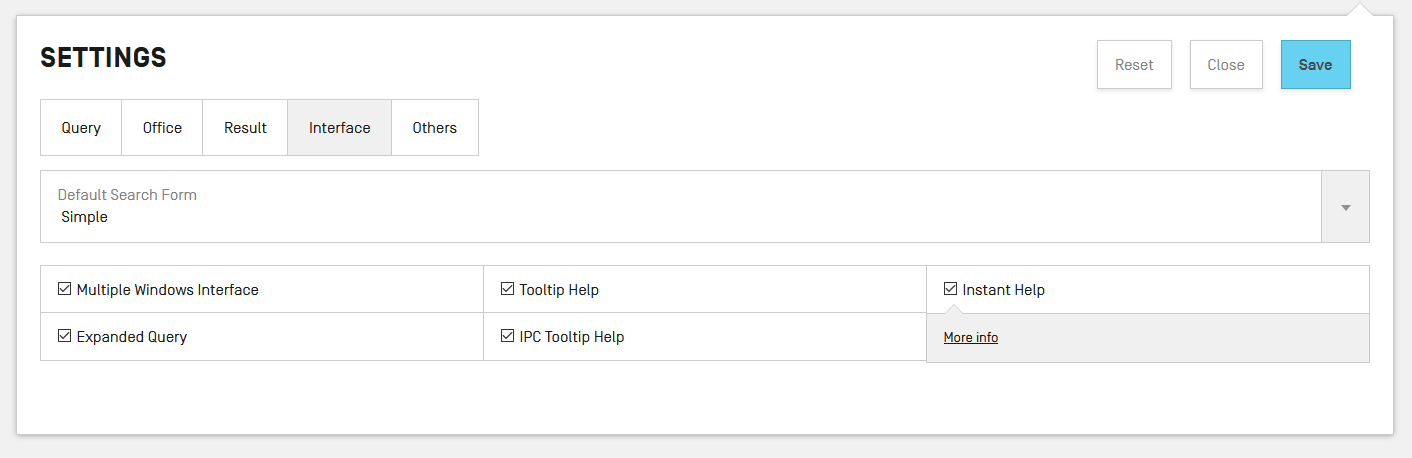 Options: office - translate
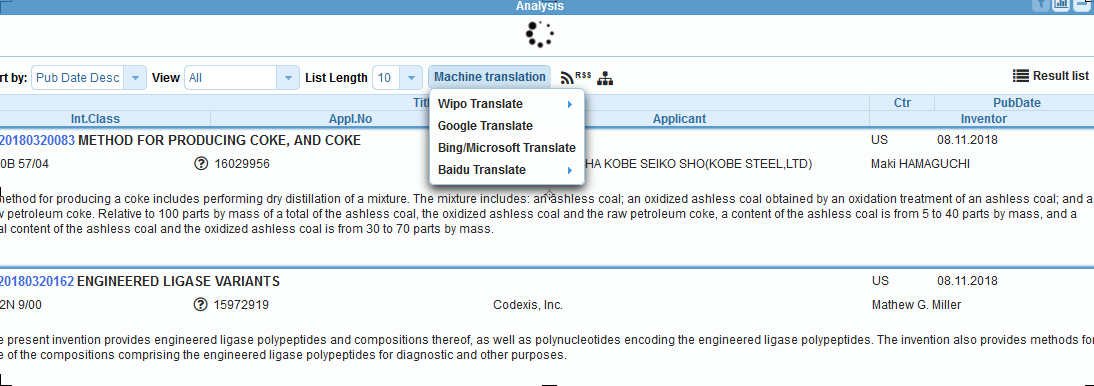 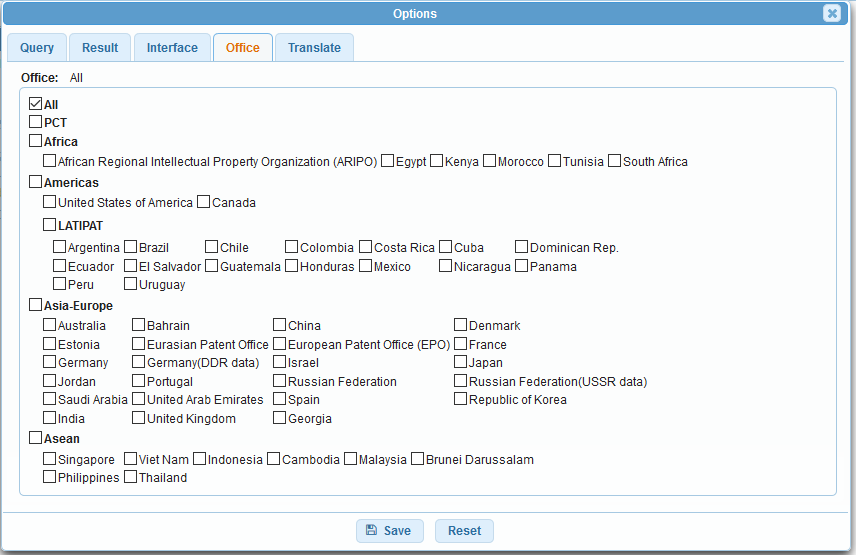 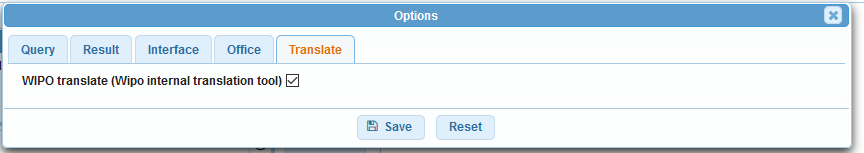 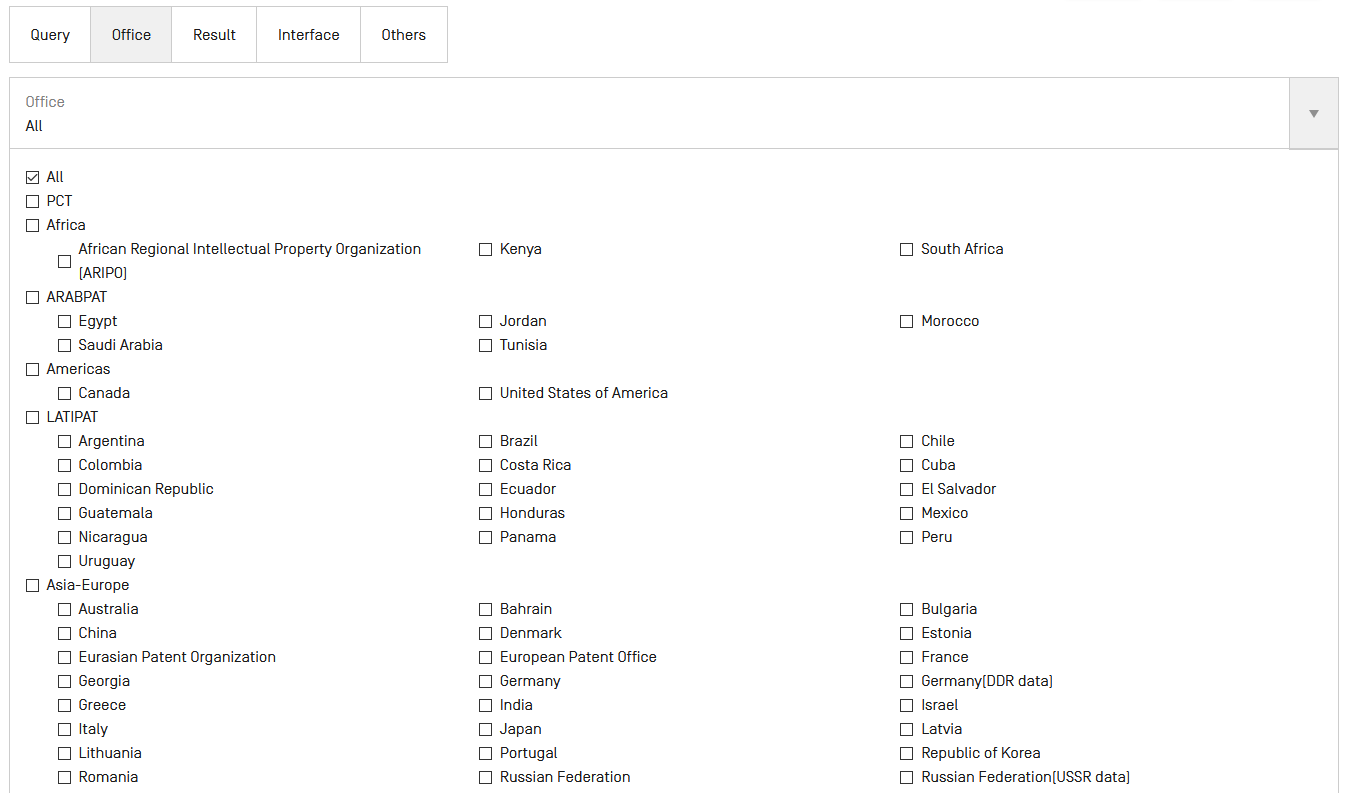 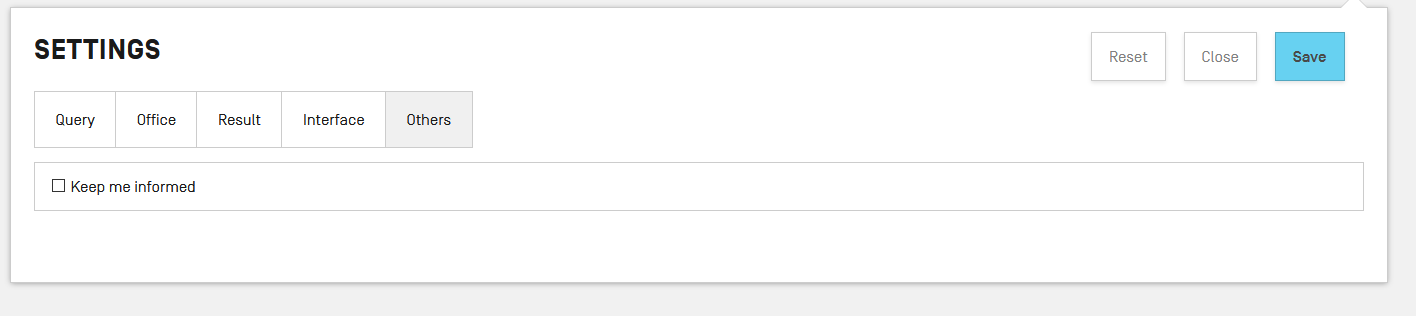 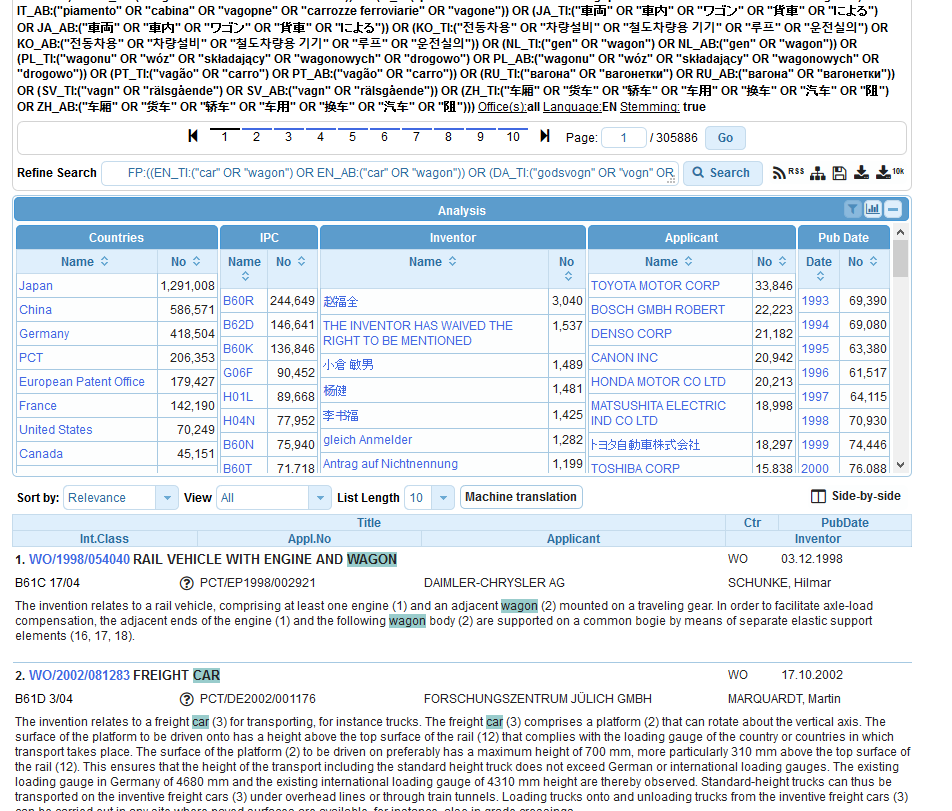 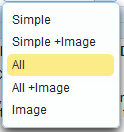 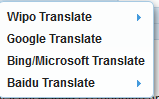 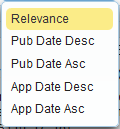 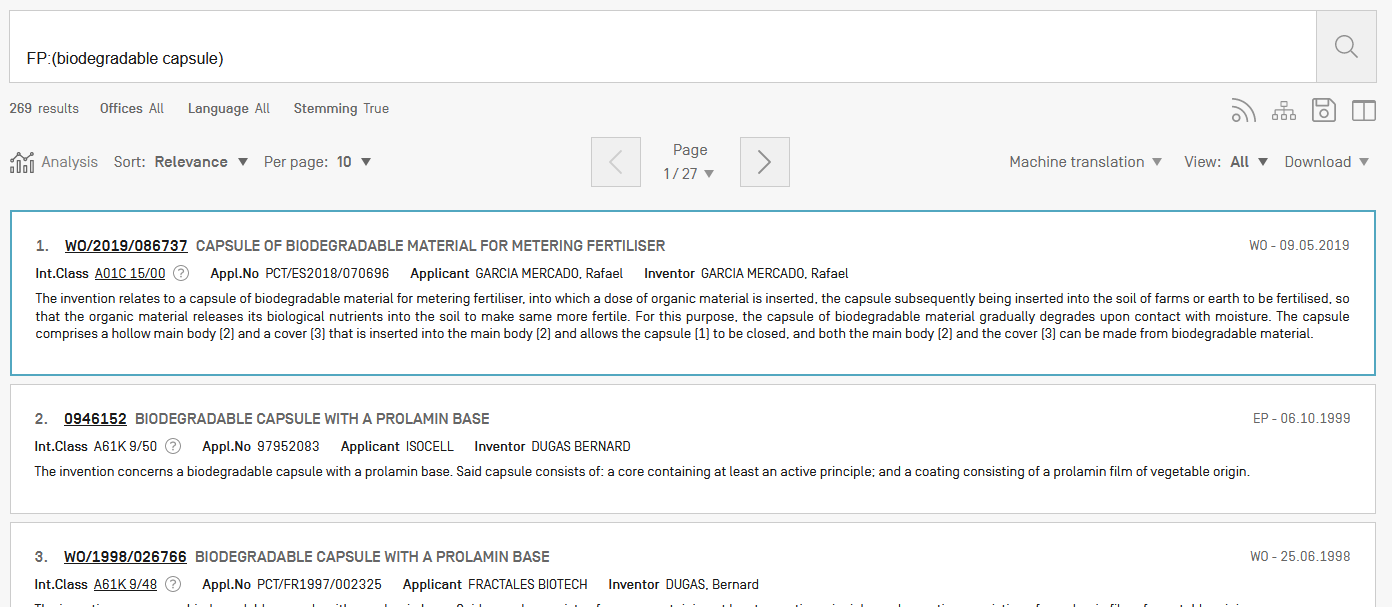 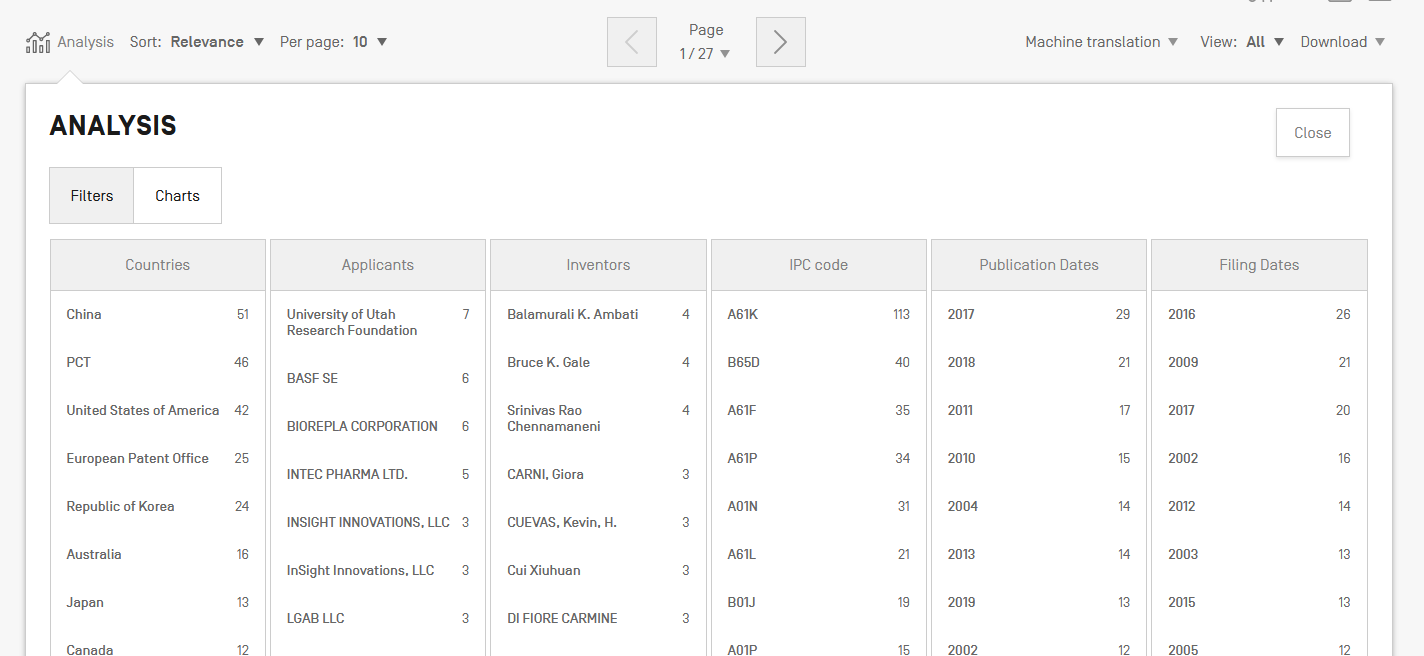 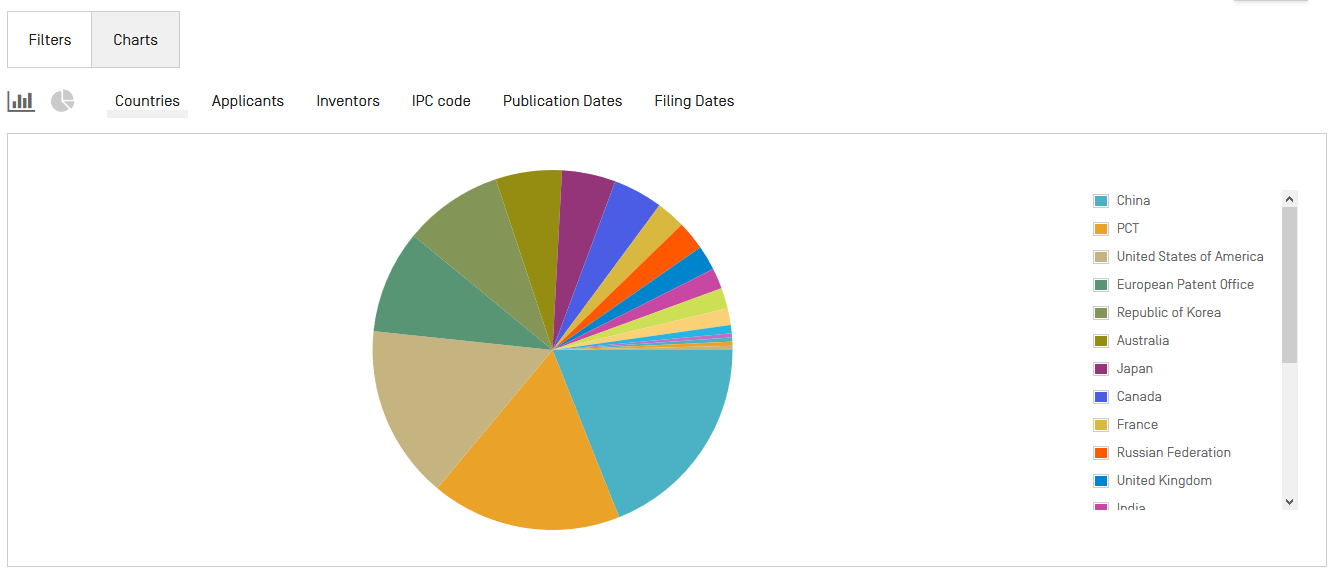 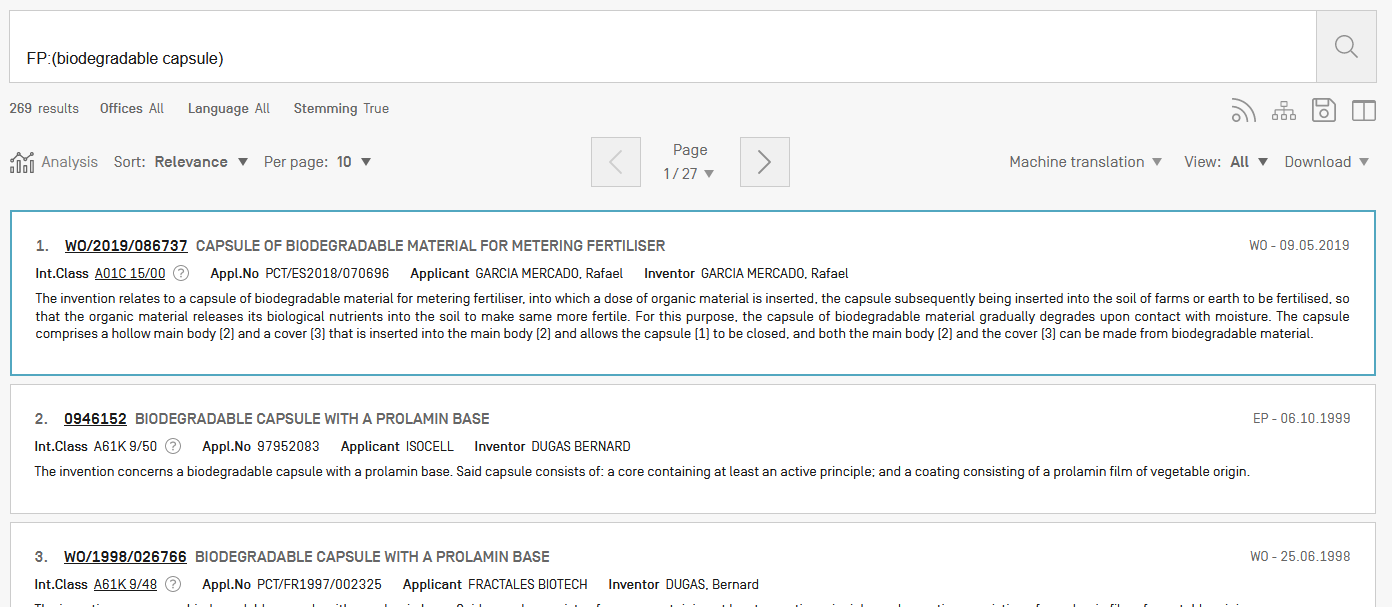 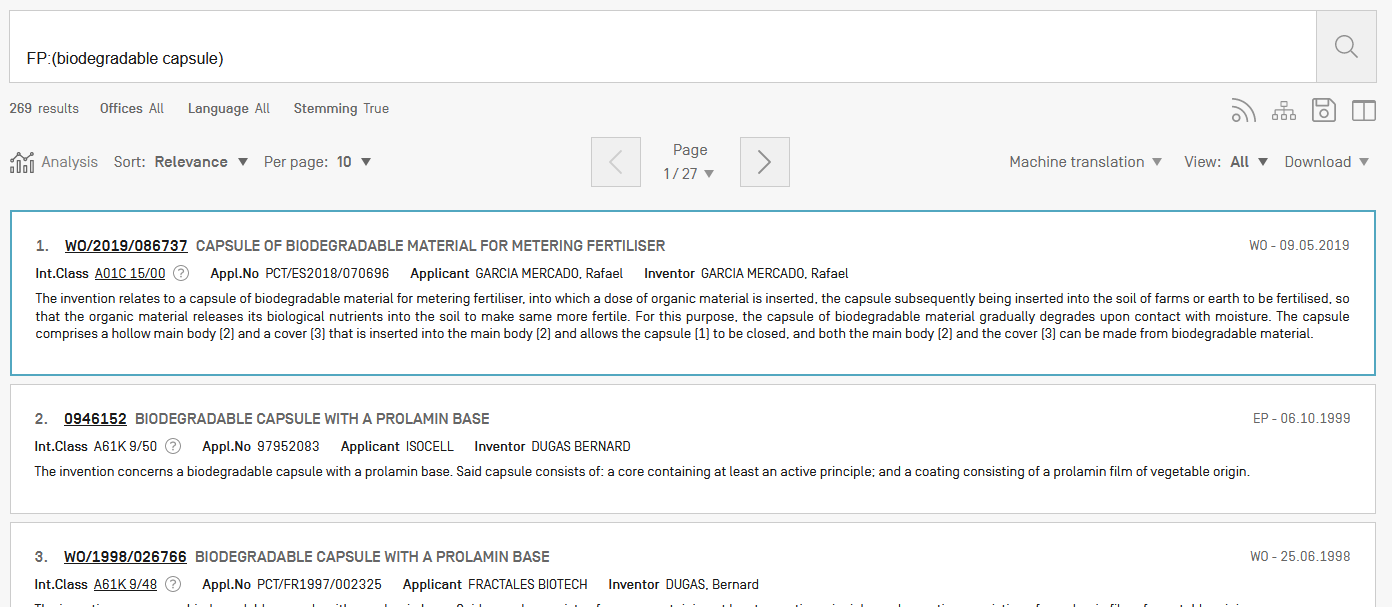 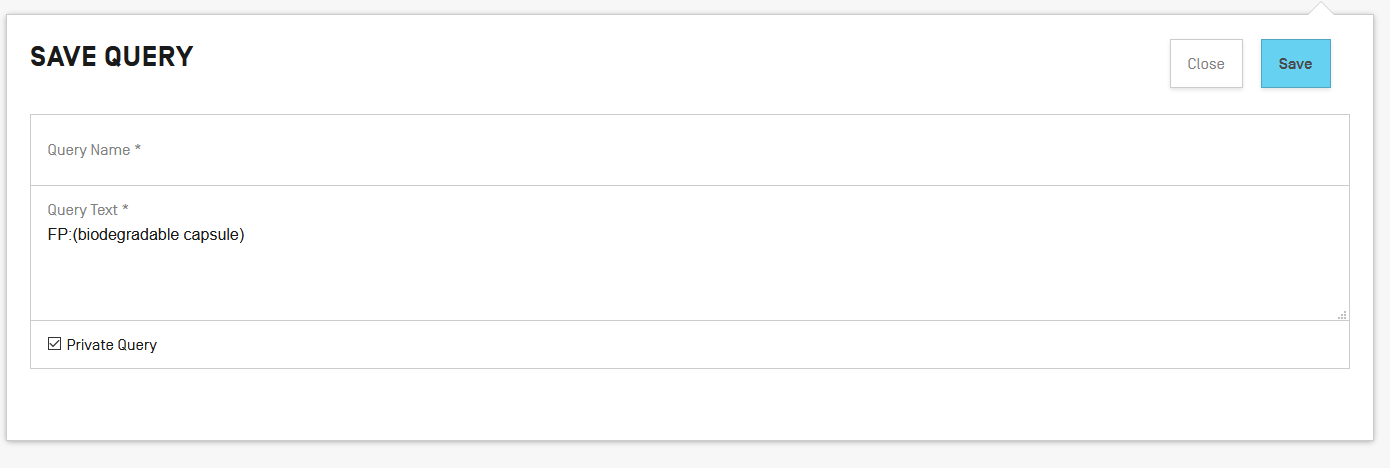 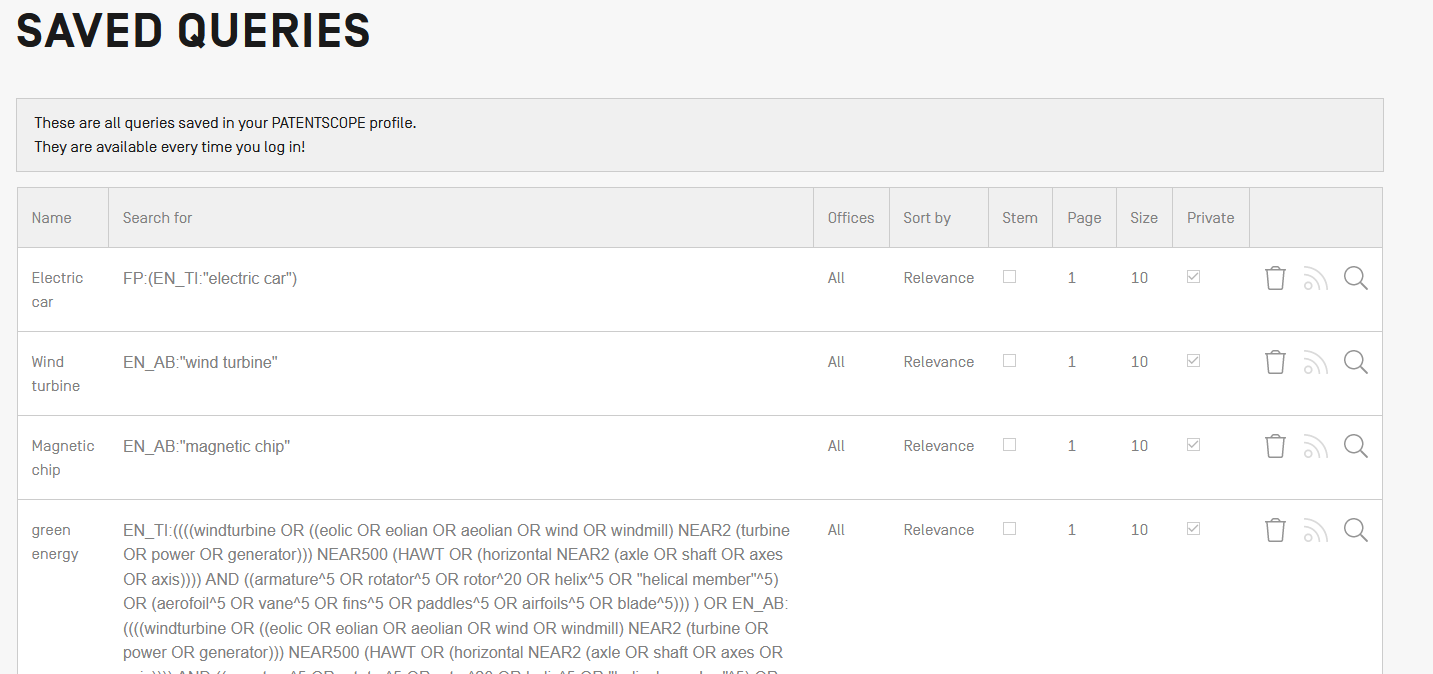 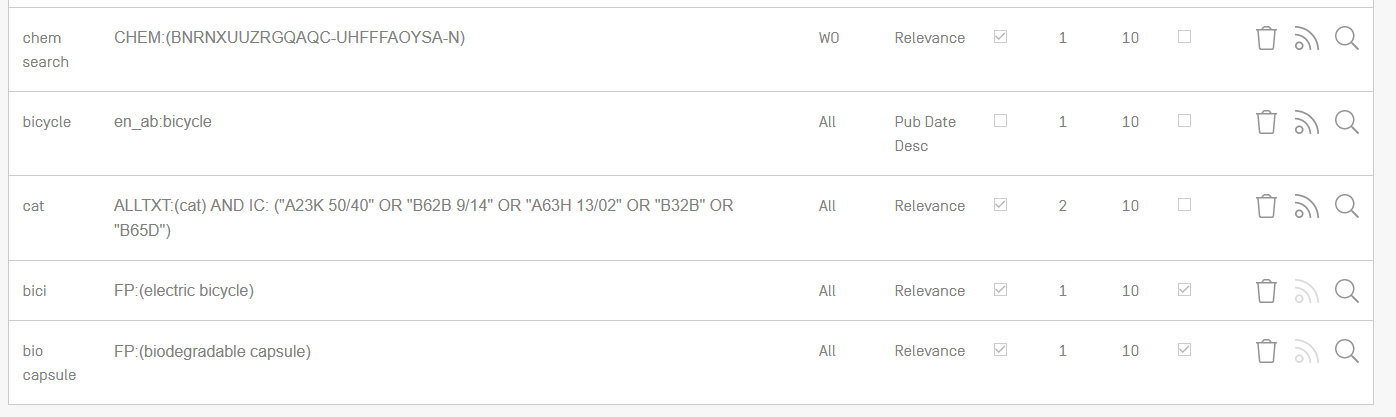 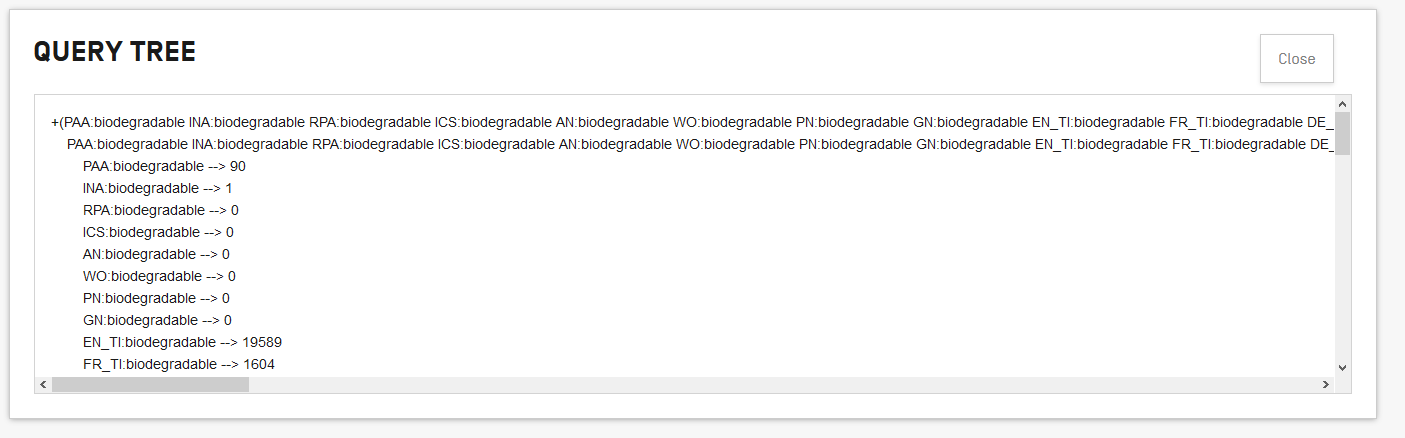 Next webinar
Complex queries 
October 15 or 17

To register: https://attendee.gotowebinar.com/rt/5746100939357645059
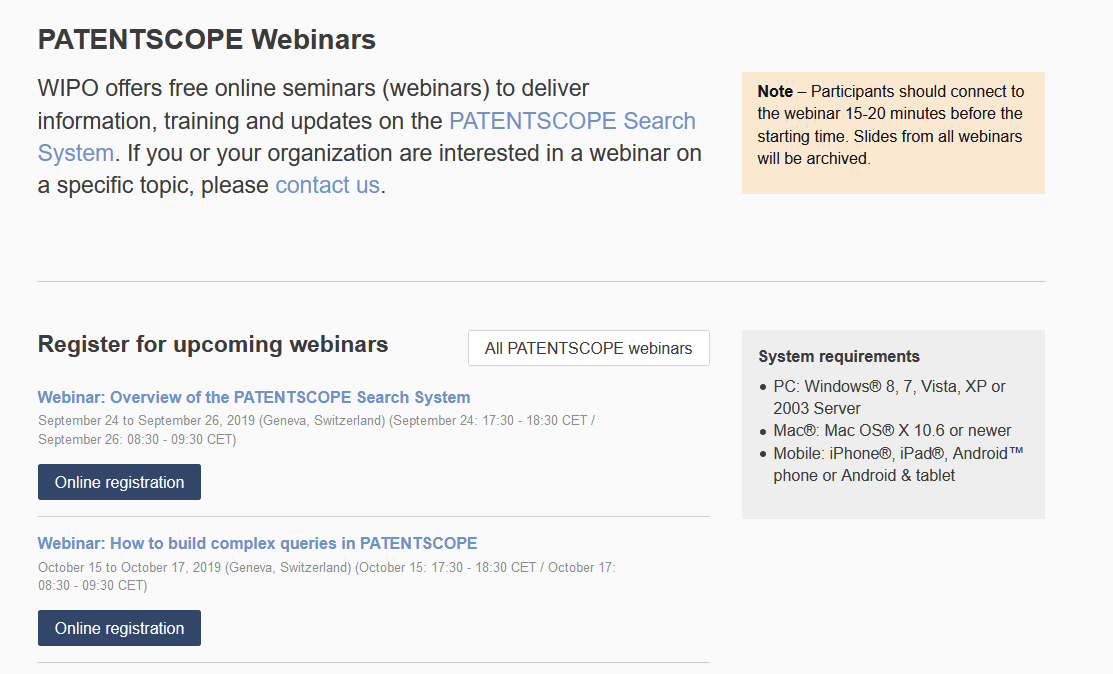 wipo.int/patentscope/en/webinar
Global Brand Database, Global Design Database
Webinars:

https://www.wipo.int/reference/en/branddb/webinar/index.html
https://www.wipo.int/reference/en/designdb/webinar/index.html
patentscope@wipo.int
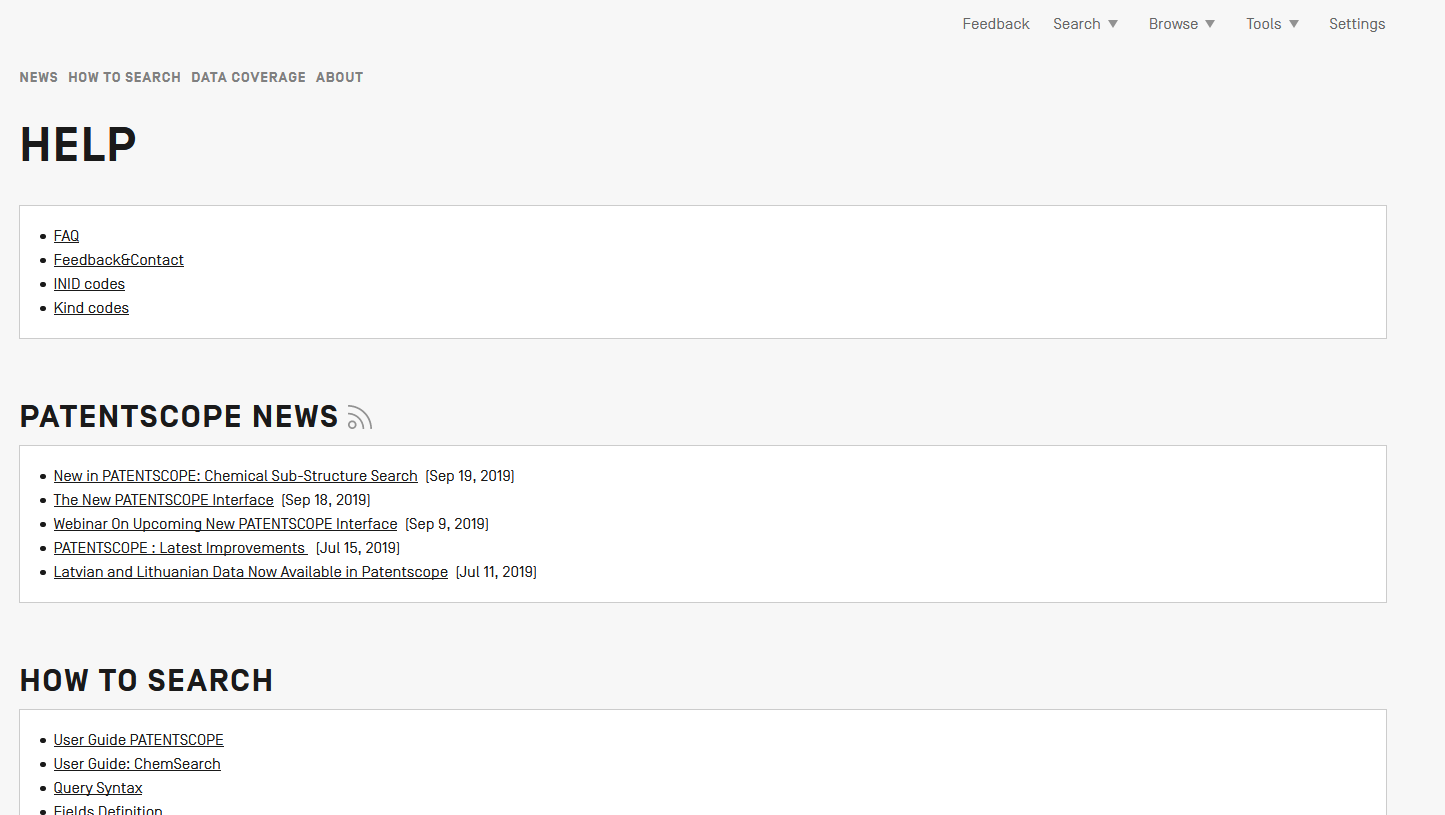 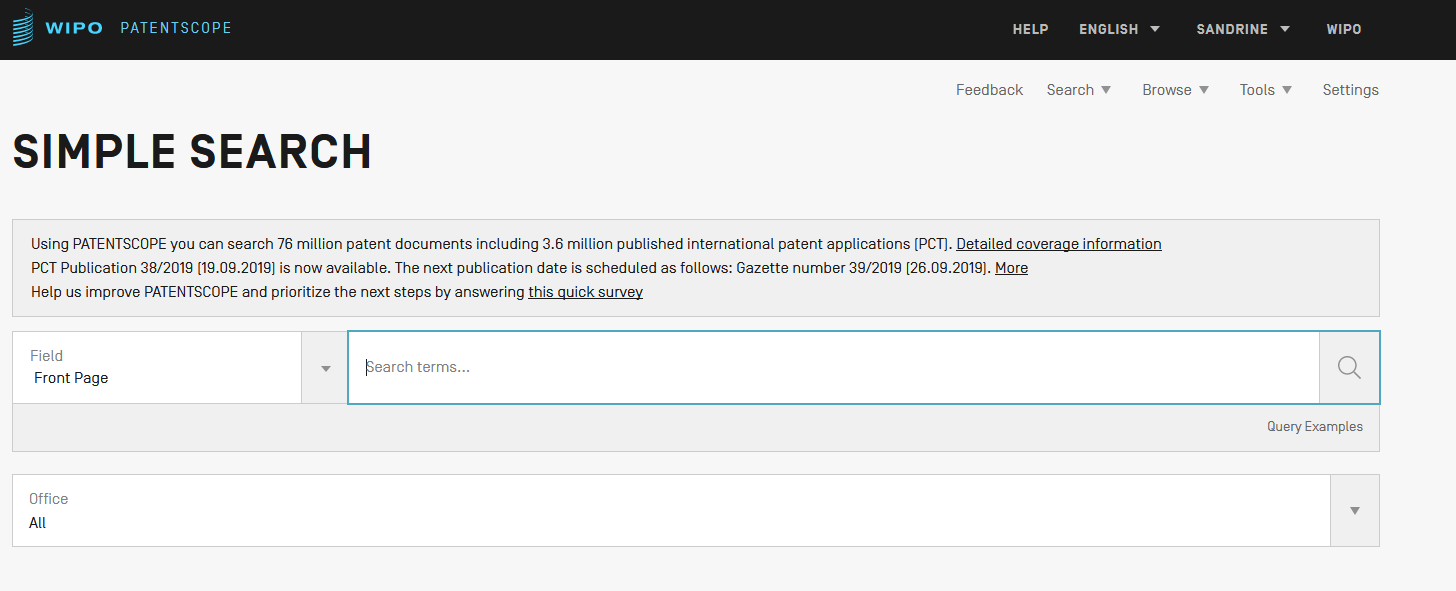 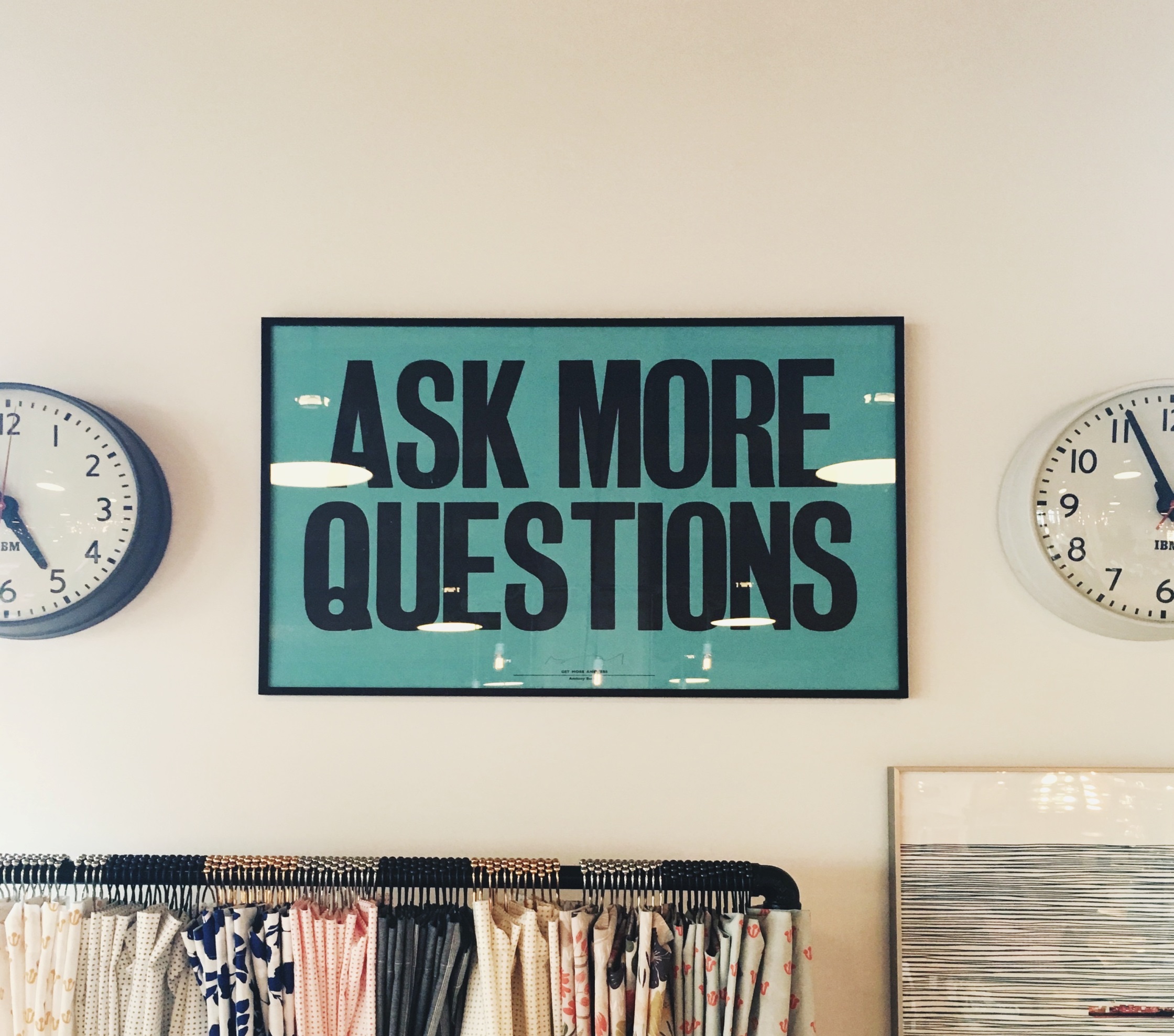 What is the utility of the query tree?
It shows the breakdown of your results.

When the beta version will be definitive ?
There is not a set date yet: not before 2020.

Is the chemical search in full text or specific part of the text?
In the title, abstract, description and claim fields.

Where to find the data coverage in the new system?
In the Help menu in the black navigation on top of the interface.
When downloading a result set in excel, the column with "Priority Data" isn't available anymore. Is there a possibility to have it again? 
It is currently under consideration.

Can you download the results without being logged in? 
No

How to find a family of patent number in PATENTSCOPE?
Yes under Also published as at the moment and there will be more information in the near future.
What is the use of WIPO pearl?
WIPO Pearl gives access to scientific and technical terms derived from patent documents. It helps promote accurate and consistent use of terms across different languages, and makes it easier to search and share scientific and technical knowledge.
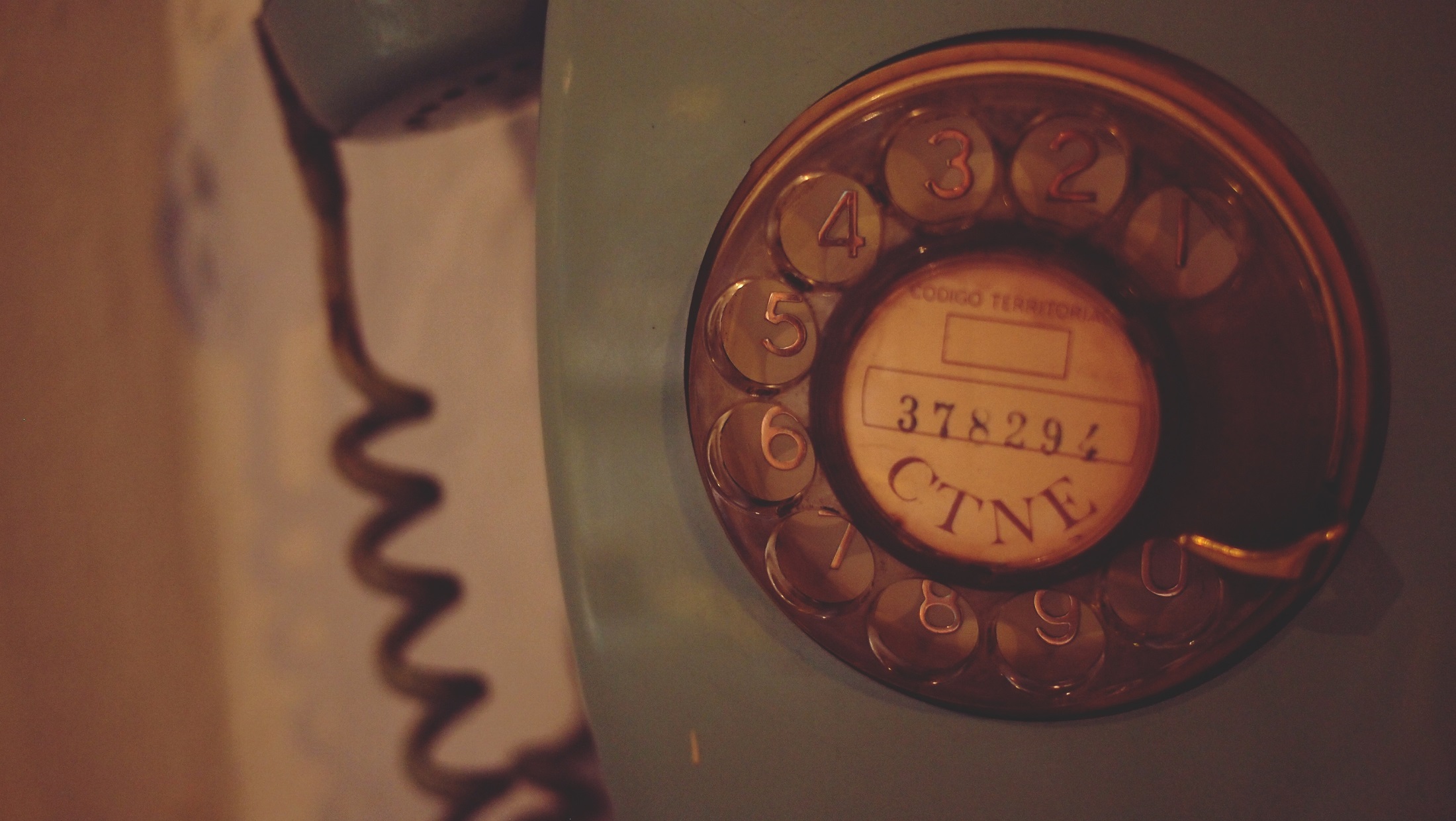 patentscope@wipo.int